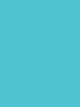 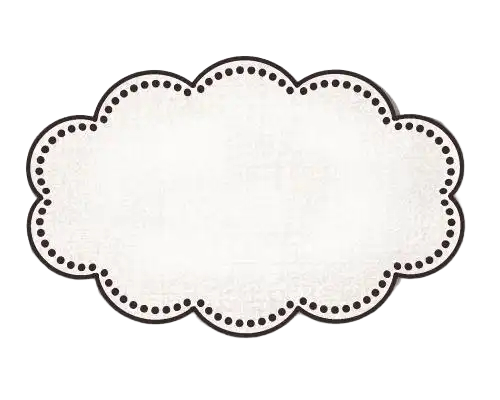 高职备考
英语阅读教程
主编 江韵 曾洪 罗婷
C
B
A
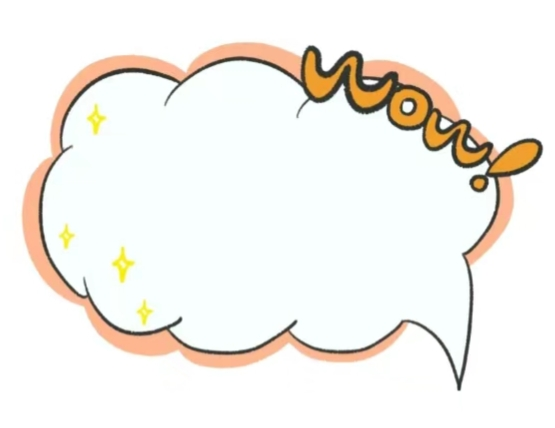 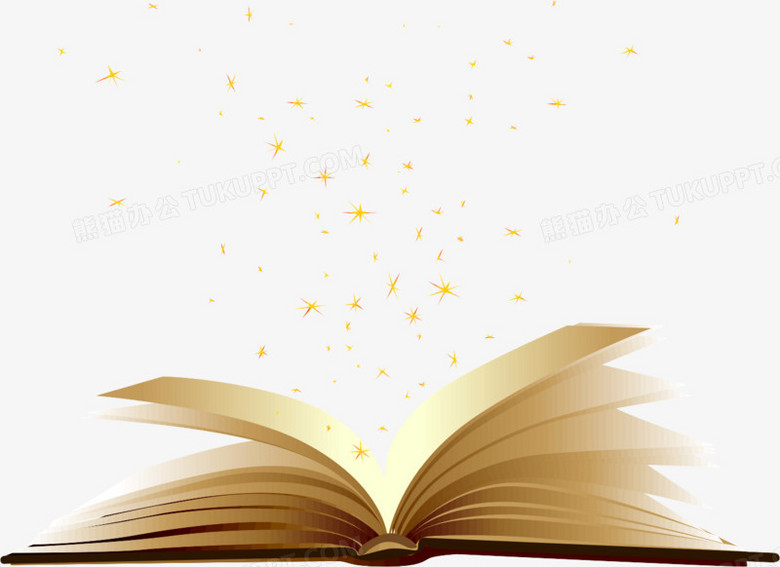 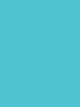 Unit 5 
Social Services
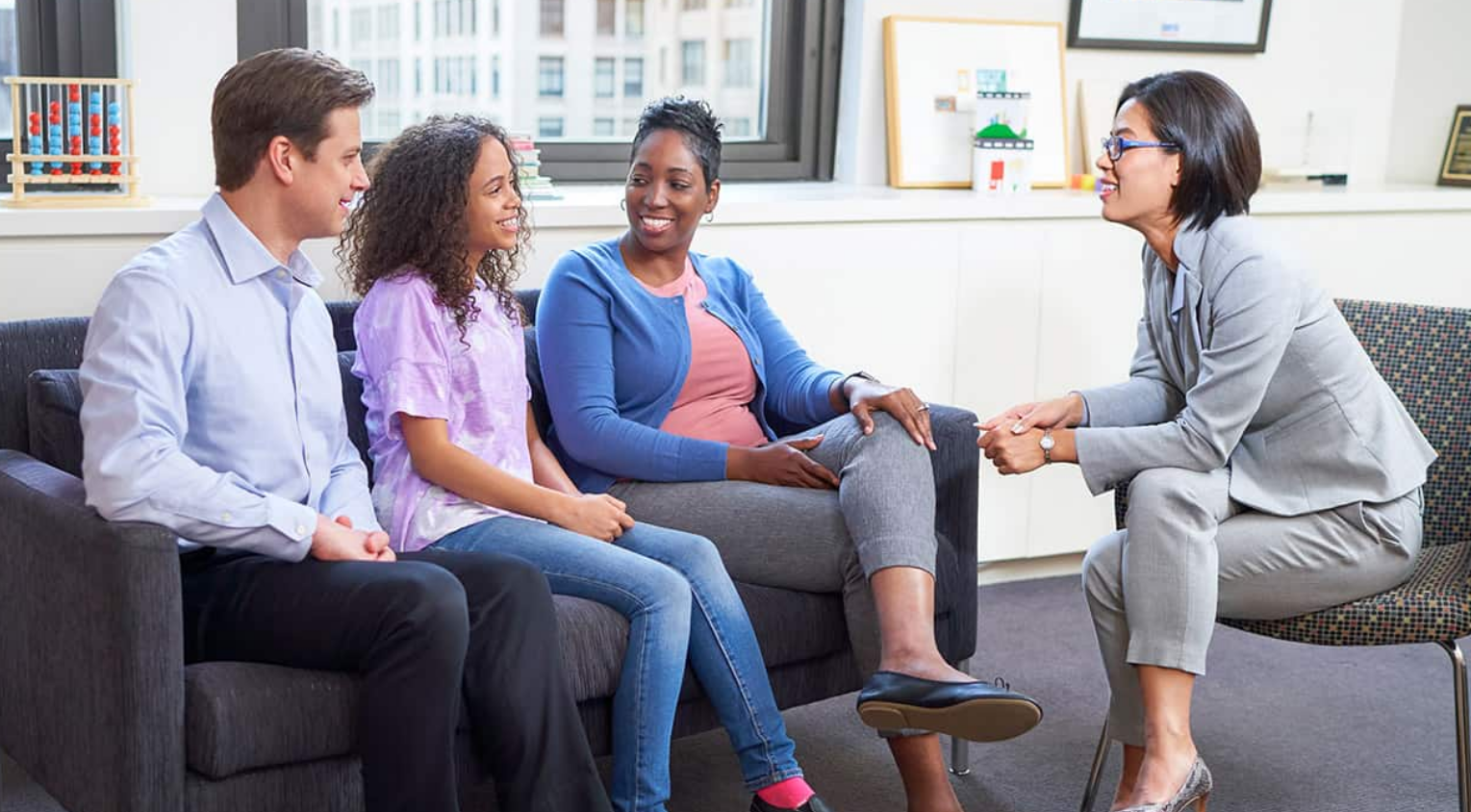 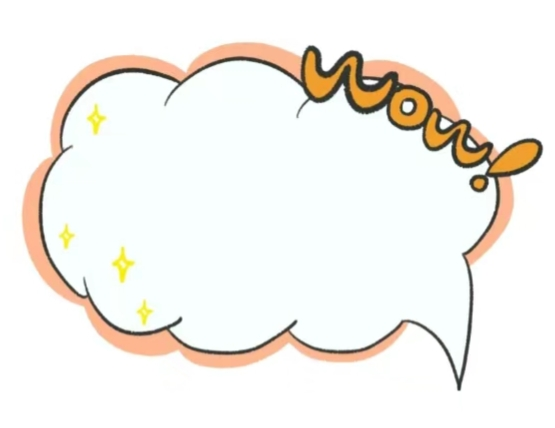 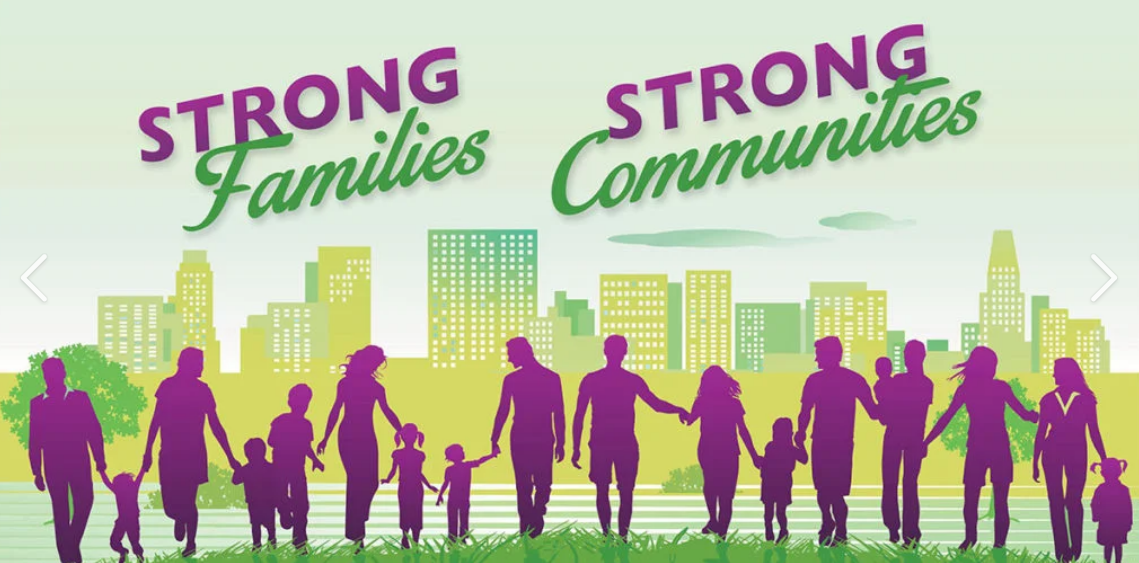 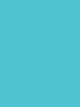 目   录
contents
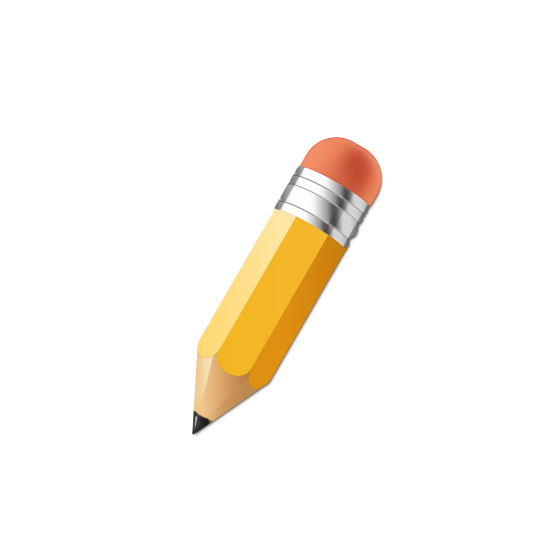 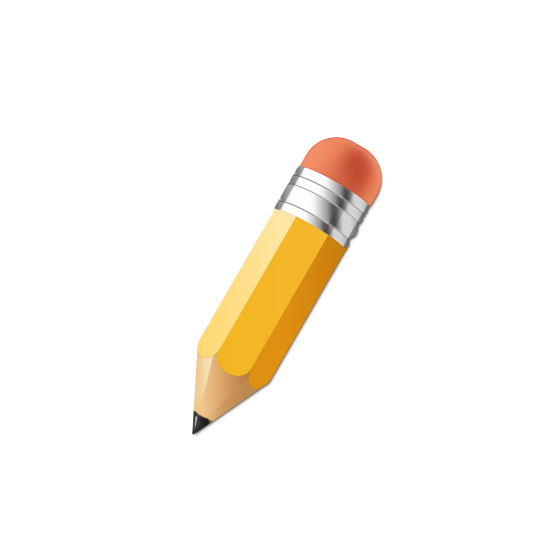 Objectives
Guide
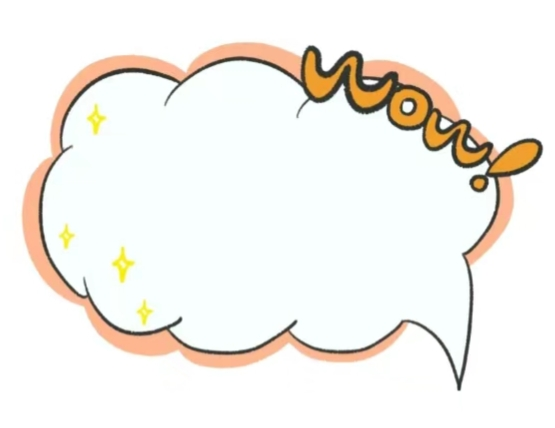 Skills
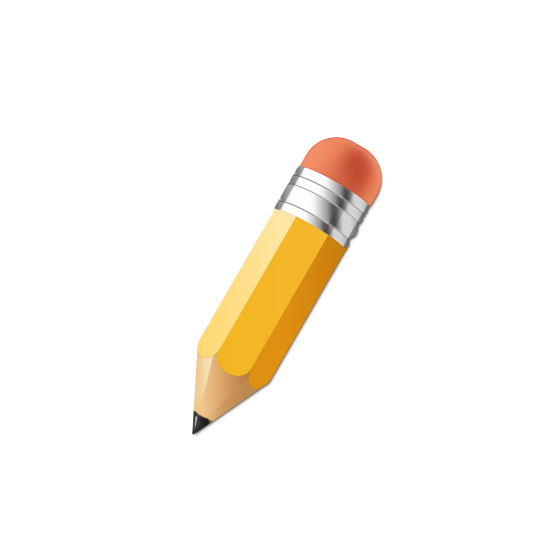 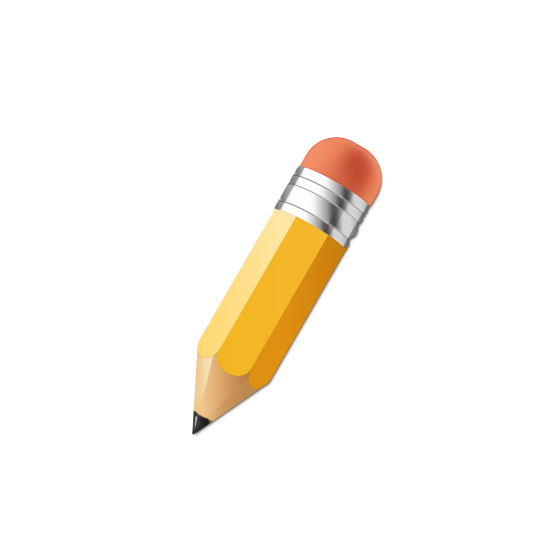 Exploration
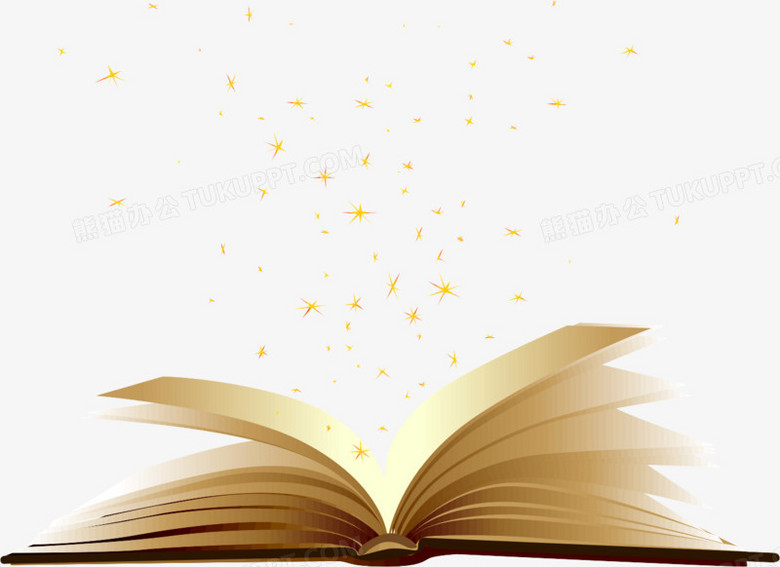 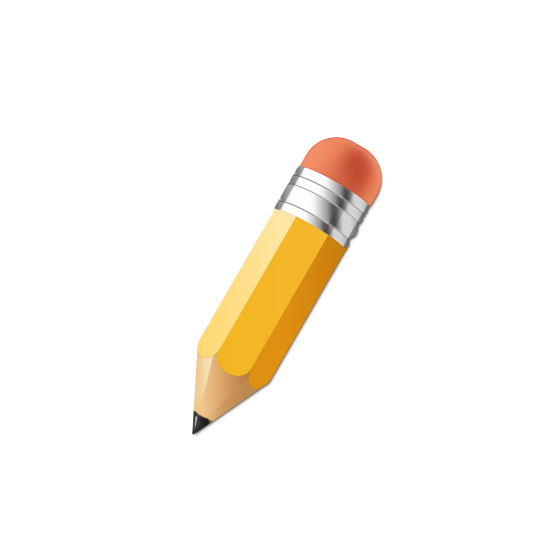 Assessment
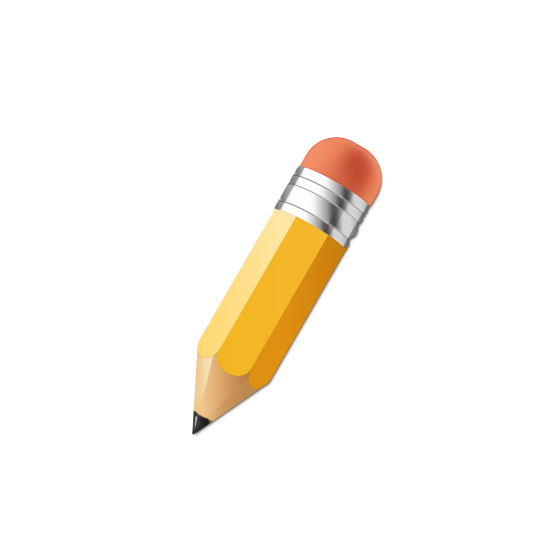 Practice
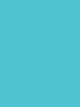 Objectives
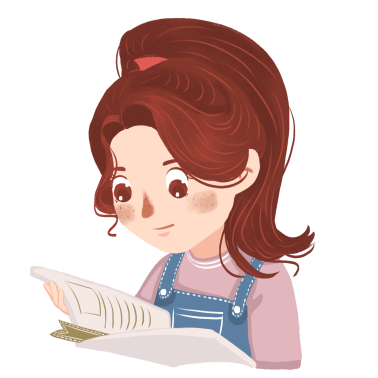 能识记与社会服务相关的单词与词组。
能分辨不同阅读文体类型并依据不同类型文体的特点进行合理推测。
掌握不同语篇的结构、文体及语体特征和表达方式，提高理解语篇意义的能力。
了解社会服务的意义，学会思考与社会、职业相关的社会热点问题。
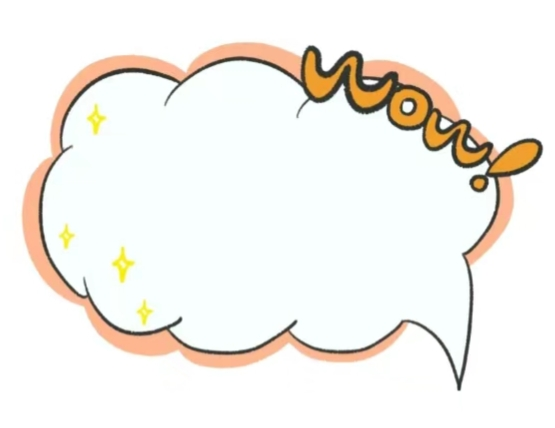 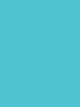 contents
Could you list some words or phrases about the topic “Social Services”? 
你能列出一些与社会服务主题相关的单词或词组吗？
About volunteer service:       (好处) 	(期待) 	(组织)_______
_______________________________________________________ 
 About customer service:       (专业的) 	(提供)	 (经历) _______________________________________________________ 
 About elderly care service:       (鼓励) 	(改进)	 (参与)______
_______________________________________________________
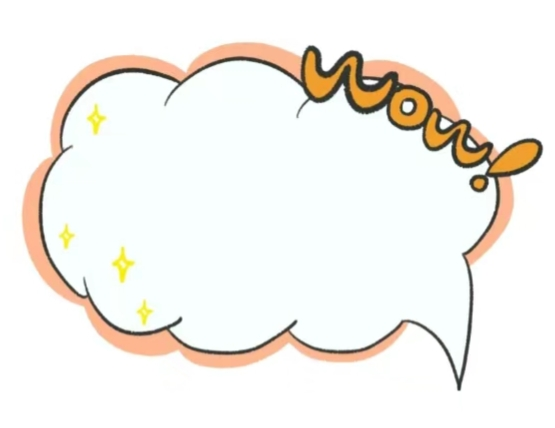 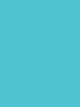 Guide
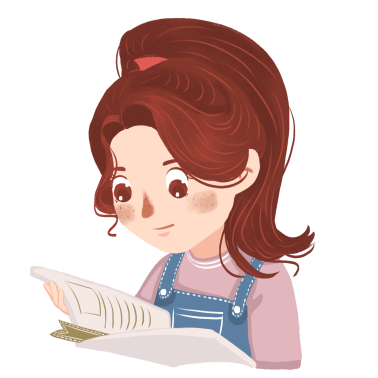 本单元的主题是“社会服务”，涉及的内容包括志愿服务、养老服务、社区服务等，共有六篇文章，体裁包含记叙文、说明文和议论文。具体内容见下图。
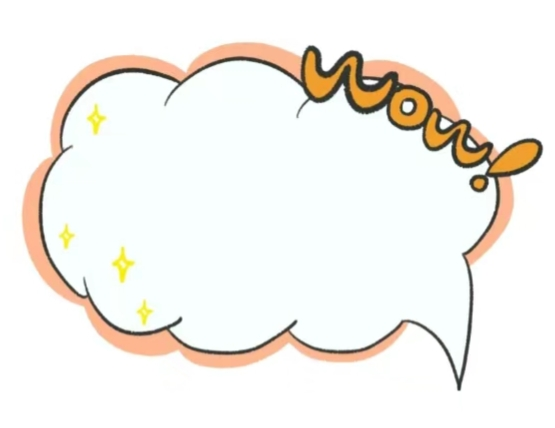 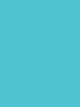 “客户服务”相关词汇：
serve, delivery, offer, expect
A Memorable 
Experience 
of Steak Delivery
Passage One 
Level 1
记叙文
Unit 5
Social Services
社会服务
“人工智能服务”相关词汇：
artificial intelligence, challenge, agent
Can AI Replace Human 
Agents?
Passage Two
Level 1
议论文
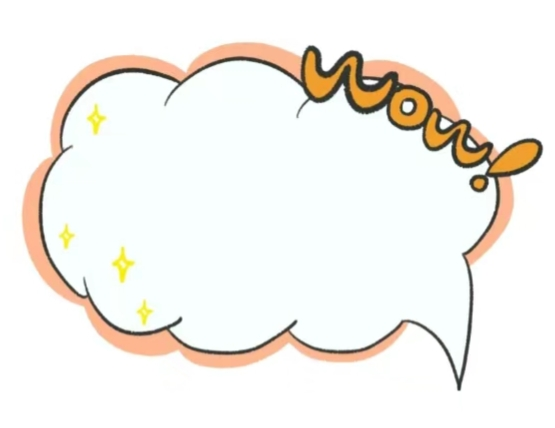 2024 Paris Olympic 
Volunteer Program
“志愿服务”相关词汇：
Olympic, award, volunteer, audience
Passage Three
Level 1
说明文
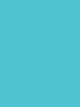 contents
“法律援助服务”相关词汇：
tax, refund, client, low-income
Passage Four
Level 2
记叙文
Tax Volunteer Service
Unit 5
Social Services
社会服务
“养老服务”相关词汇：
situation, the elderly, encourage, income
China’s Rural Elderly 
Care Plan
Passage Five
Level 2
说明文
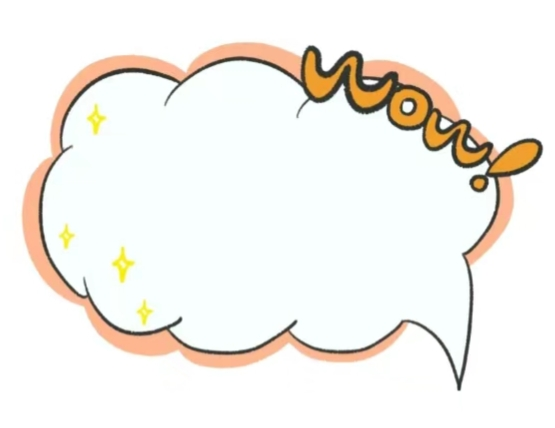 HOA: Self-managed 
or Not?
“社区服务”相关词汇：
property, maintain, decision, management
Passage Six
Level 2
议论文
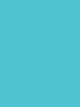 Exploration
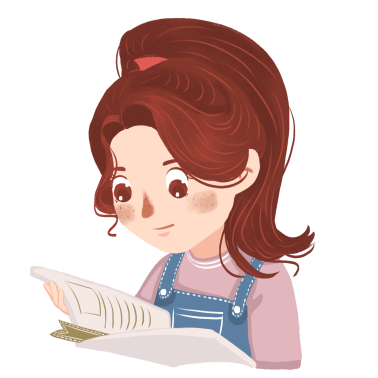 Read the following three passages and choose the best answers.
阅读以下三篇文章，并选择最佳选项。
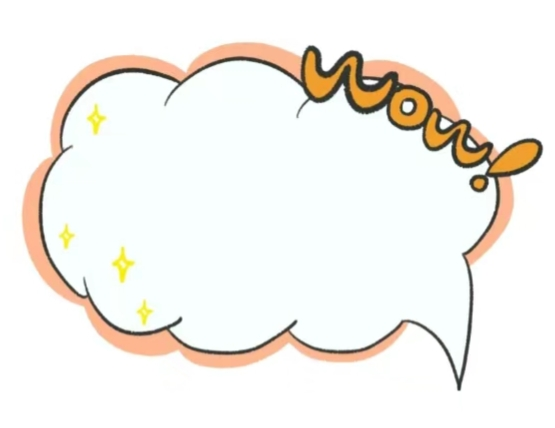 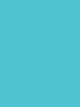 Passage One
Last Sunday, as Peter waited for his flight, he started to get hungrier and hungrier.
Not one for fast food, he sent messages to a restaurant asking for a delivery as a joke. It was a popular steak spot. Peter knew it didn’t offer delivery. He really had no expectations when he sent the messages—it was just a bit of fun.
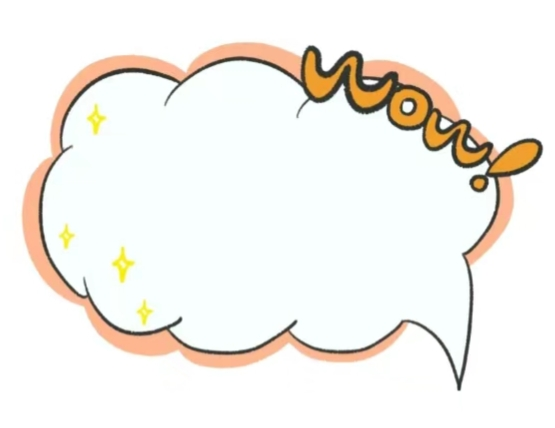 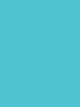 A few hours later, he was shocked to see a man in a tuxedo (晚礼服) walking up to him with a bag in the airport. Inside the bag was a 24-oz. porterhouse steak, one order of colossal shrimp, a side of potatoes, the restaurant’s signature bread, two napkins and silverware.
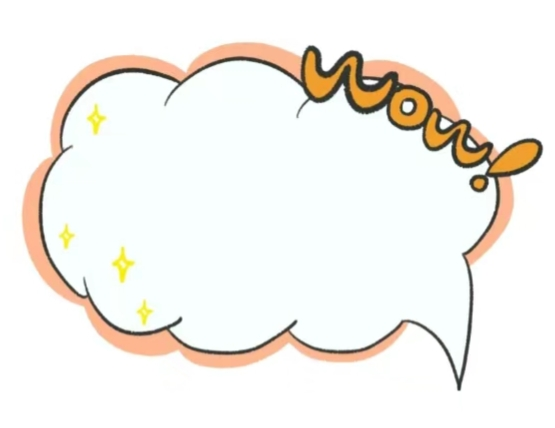 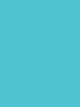 Once the shock wore off, Peter realized how much had gone into this delivery. “The restaurant is 23.5 miles away from the airport according to the map. That meant in just under three hours, someone had to see my messages, get authorization (授权), get in touch with the restaurant and place the order. Then the restaurant had to prepare the order, get it boxed up, and get a server to get in his car, and drive to the airport (It’s never an easy task). Then while all this was happening, they tracked down my flight, figured out where I was landing, and waited there when I walked out of security!” Peter shared his memorable experience with his friends, who were quite convinced that it was the tastiest steak Peter had ever had.
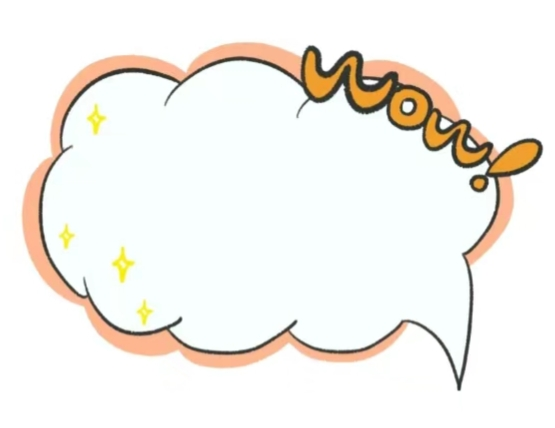 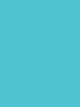 (     ) 1. Why did Peter send messages to the restaurant? 
A. Because he wanted to order a delivery. 
B. Because he expected them to deliver food to him. 
C. Because he was hungry and looking for a joke. 
D. Because he liked fast food and wanted to try it.
C
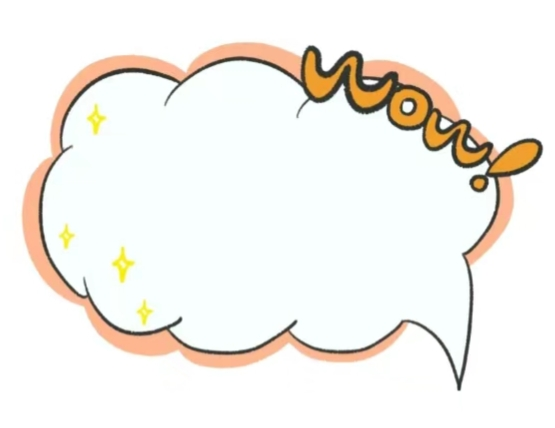 【解析】事实细节题。根据第二段第一句“Not one for fast food, he sent messages to a restaurant asking for a delivery as a joke”以及第三句“Peter knew it didn’t offer delivery”可知，彼得发信息给餐厅是因为他饿了又不想吃快餐，想开个玩笑，并非真的期望餐厅送餐。故选C项。
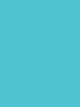 (     ) 2. What did Peter receive from the restaurant? 
A. A 24-oz. porterhouse steak and some side dishes. 
B. A gift card to use at any branch of the restaurant. 
C. An apology for not being able to deliver. 
D. A free meal voucher for his next visit.
A
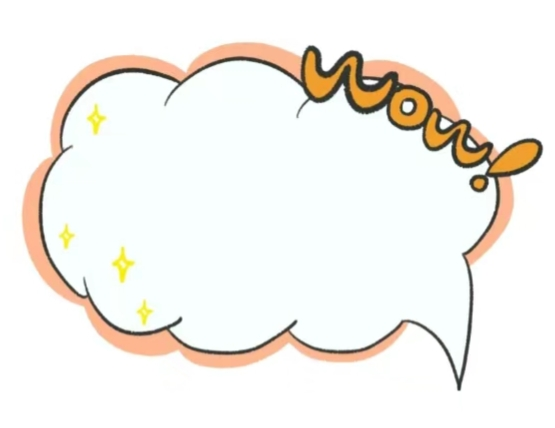 【解析】事实细节题。根据第三段最后一句可知，彼得从餐厅收到了一份24盎司的大脊骨牛排、一些配菜和招牌面包等。故选A项。
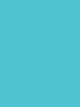 (     )  3. How far is the restaurant from the airport according to the map? 
A. 30 miles. 		B. 23.5 miles. 
C. 24 miles. 		D. 25 miles.
B
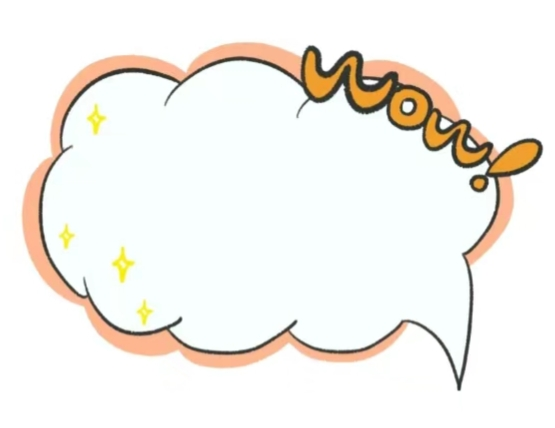 【解析】事实细节题。第四段第二句“The restaurant is 23.5 miles away from the airport according to the map”提到，根据地图，餐厅距离机场有23.5英里。故选B项。
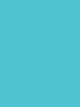 (     )  4. What can be inferred from the passage about the restaurant’s response to Peter’s messages? 
A. The restaurant replied to Peter’s messages and asked him 
     to come to the restaurant instead.
B. The restaurant ignored Peter’s messages because they 
     didn’t offer delivery. 
C. The restaurant found Peter’s messages funny but did 
     nothing about them. 
D. The restaurant took Peter’s messages seriously and made   
     an effort to fulfill his request.
D
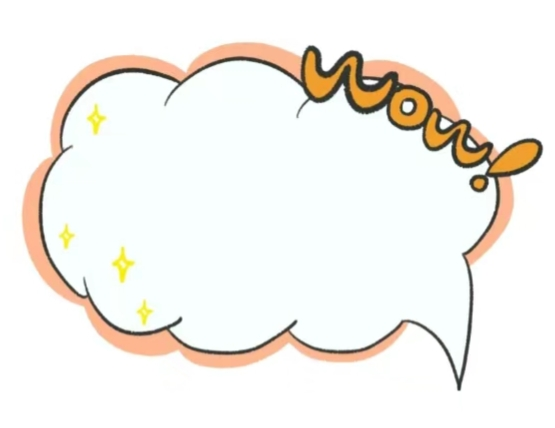 【解析】推理判断题。从文中可以看出，餐厅对彼得的留言非常重视，甚至专门派人送餐到机场，这显示了他们为客户提供的优质服务。故选D项。
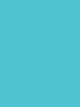 (     ) 5. What is the main idea of the passage?
A. The exceptional customer service provided by the restaurant. 
B. Peter’s light-hearted messages to the restaurant. 
C. The difficulty of delivering food to an airport. 
D. The humor in unexpected situations.
A
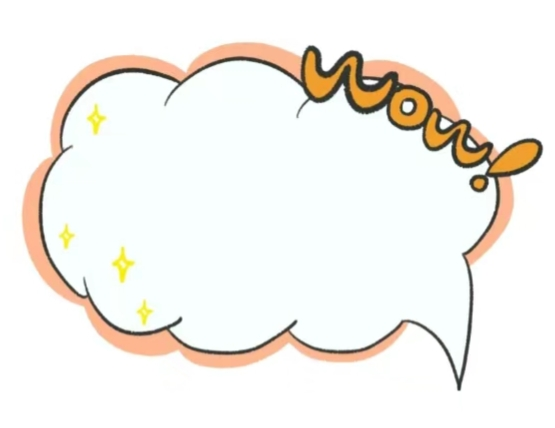 【解析】主旨大意题。这篇文章主要讲述了餐厅对顾客需求的重视和出色的客户服务。故选A项。
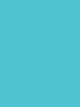 Passage Two
The rise of artificial intelligence (AI) is changing customer service, improving efficiency and saving costs. Studies show that people are now more open to using AI. According to a survey, 71% of the IT profession use AI tools to increase output, especially young people.
If used properly, AI tools such as chatbots (聊天机器人) can help agents reduce their workload and finish routine tasks automatically. AI can improve the customer experience and solve some business challenges, such as employee burnout (精疲力尽) and inefficiency.
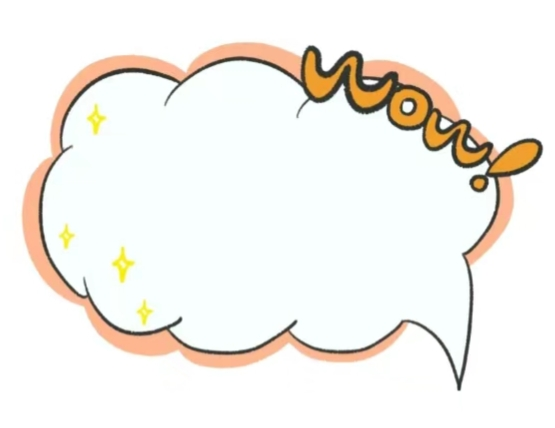 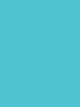 However, there are some challenges in using AI in customer service. One is the challenge facing feelings and context, leading to misunderstandings. Another problem is the lack of human touch. This can be solved by mixing AI with human help—using AI to solve simple questions and letting human agents deal with complex problems. Incorrect responses are another problem, which can be improved through regular checks, training and comments from users.
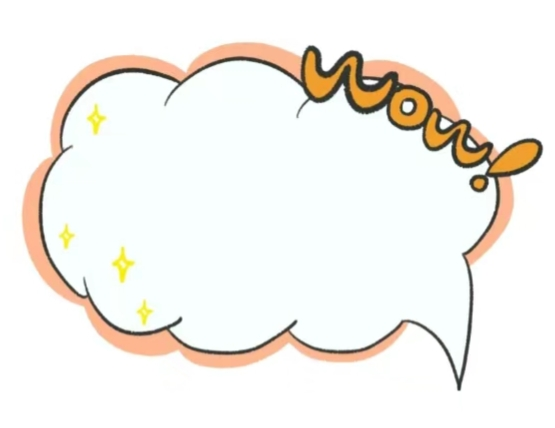 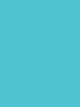 Despite the rapid growth of AI, the question remains: Will AI fully replace human customer support agents? The answer is: No. The goal of using AI is not to replace human interaction.
To sum up, AI is changing the way businesses deal with customer service, and may improve customer satisfaction in the future. Although some challenges exist, the key is to make good use of AI to improve customer experience.
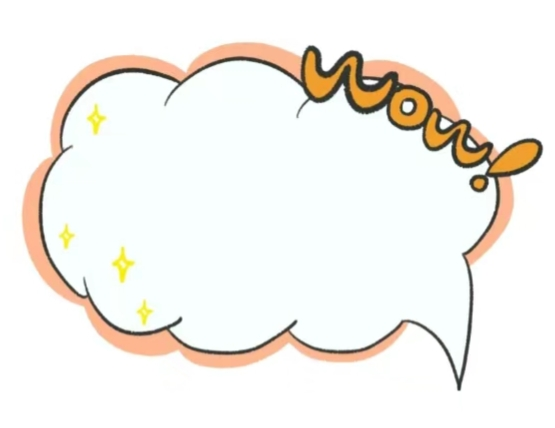 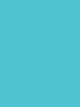 (     ) 1. What does the rise of AI in customer service provide?
A. Increased employee burnout. 
B. Inefficiency in operation.
C. Efficiency and cost-saving.
D. Decreased output.
C
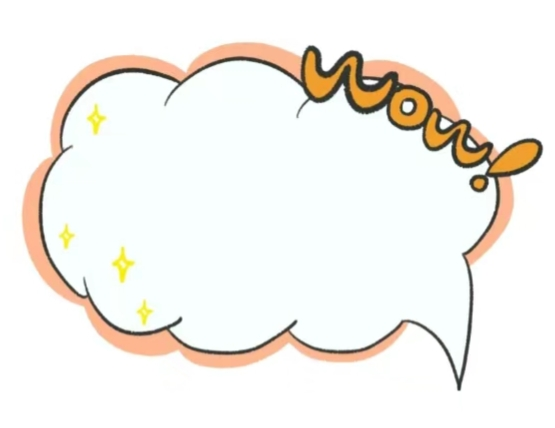 【解析】事实细节题。根据第一段第一句“...improving efficiency and saving costs”可知，AI能为客户服务提升效率、节省成本。故选C项。
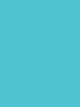 (     ) 2. What benefit does using AI tools offer?
A. Increasing workload. 		
B. Working automatically.
C. Increasing routine tasks. 		
D. Inefficiency of work.
B
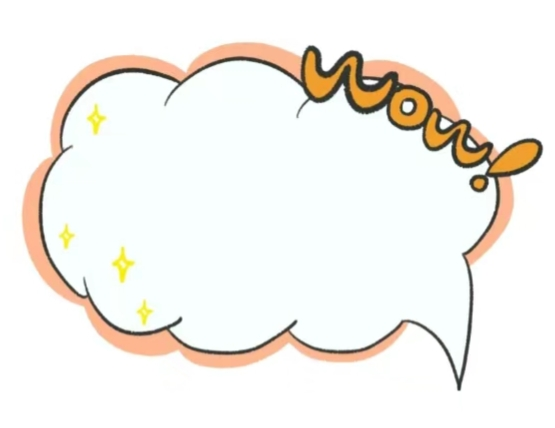 【解析】事实细节题。根据文章第二段第一句“...help agents reduce their workload and finish routine tasks automatically”可知，AI工具的好处是减少工作量并自动完成常规任务。故选B项。
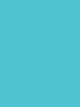 (     )  3. What is NOT a challenge mentioned about the use of AI ?
A. Difficulty in understanding feelings and context.
B. Lack of human touch in interaction.
C. Inaccurate responses from AI.
D. Long response time from AI systems.
D
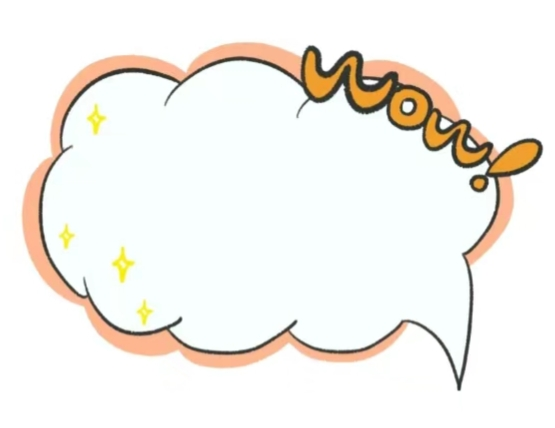 【解析】事实细节题。根据第三段内容，提到的挑战包括理解情感和语境的困难、缺乏人性化的接触和不准确的回应，没有提到AI系统响应时间慢的问题。故选D项。
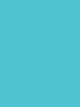 (     ) 4. What is the author’s attitude towards AI replacing human agents? 
A. Positive. 		B. Negative. 	
C. Neutral. 			D. Indifferent.
B
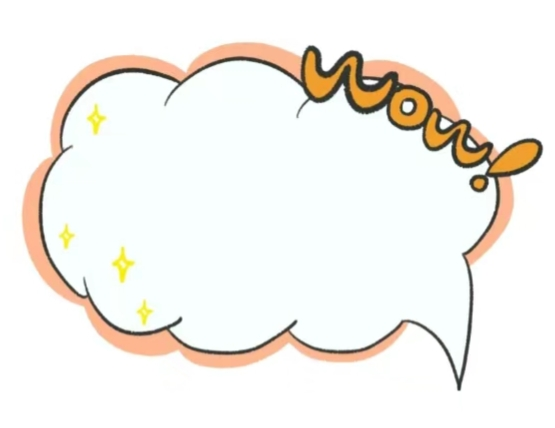 【解析】推理判断题。根据第四段第一、二句“...Will AI fully replace human customer support agents? The answer is: No”可以推断，作者并不认为AI会完全取代人工客服。故选B项。
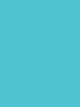 (     ) 5. We can infer from the passage that __________.
A. AI will fully replace human agents in the future
B. there’s no need to use AI in customer service
C. inaccurate responses from AI cannot be improved
D. AI is meant to help human agents rather than replace them
D
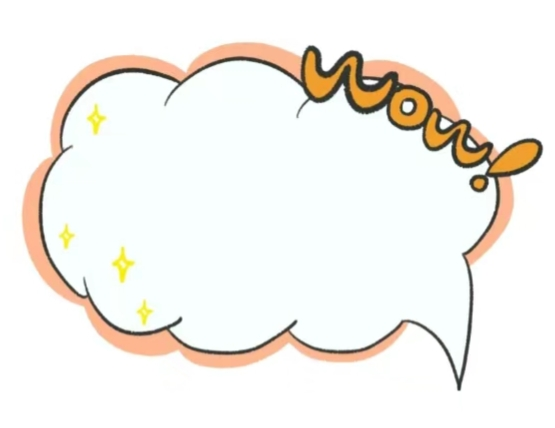 【解析】推理判断题。A项意为“AI将在未来完全取代人工客服”，这与文章内容不符。B项意为“没有必要在客户服务中使用AI”，与文章的观点相反。C项意为“AI不精确回应的问题无法得到改善”，从文章第三段最后一句可知，不精确回应的问题可以通过定期审查、训练和客户反馈得到改善，因此C项不正确。文章第四段最后一句提到，使用AI并非为了取代人工客服。故选D项。
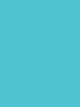 Passage Three
Overview of the 2024 Paris Olympics
The 2024 Paris Olympic Games took place from July 26 to August 11 in Paris, France (Handball, football and rugby competitions took place from July 24). During the 19 days, the Games awarded 329 gold medals in 32 sports. (1) _______
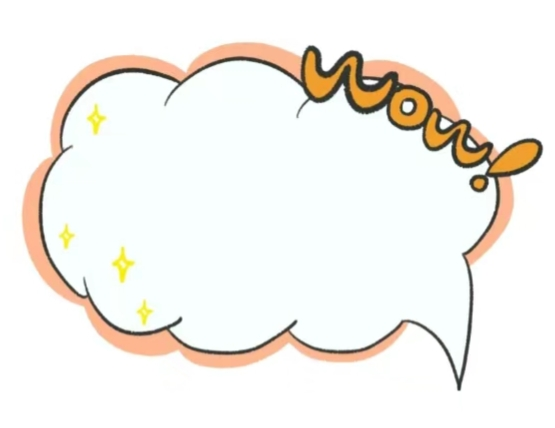 C
【解析】
A. The 2024 Paris Olympics were greatly promoted by the volunteers’ dedication.
B. Their mission was to make the Games experience unique for everyone involved.
C. The slogan “Games Wide Open” showed the spirit of openness.
D. Their hard work and enthusiasm helped to make the event special and successful.
E. They must be at least 18 years old by January 1, 2024.
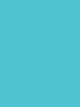 Back
1. 【解析】根据小标题“Overview of the 2024 Paris Olympics”可知，这部分是关于2024年巴黎奥运会的概况。因此，空格处应介绍奥运会的标语和精神。C项意为“口号‘奥运更开放’体现了开放性精神”。故选C项。
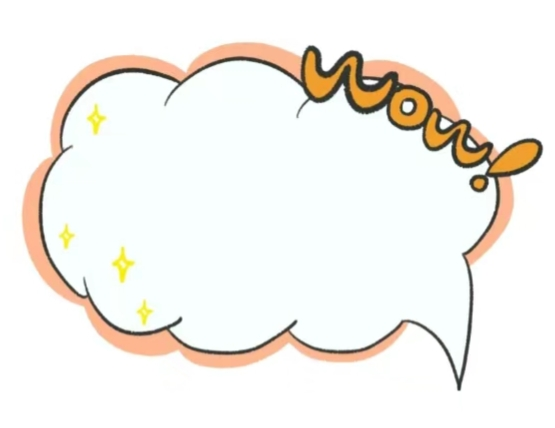 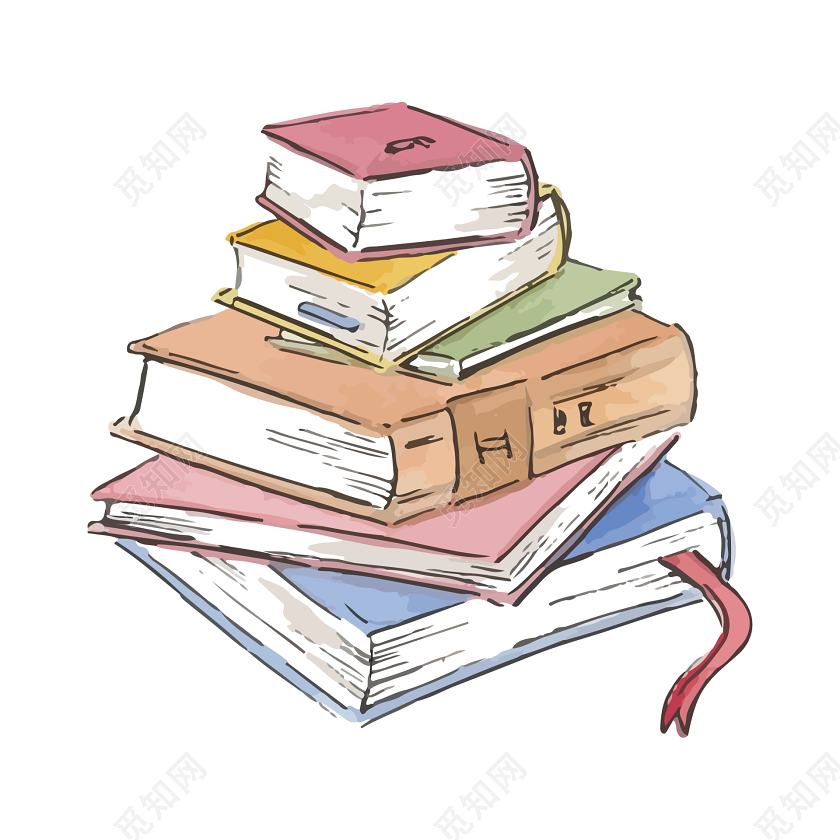 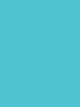 The Role of Volunteers
A key element in the success of the 2024 Paris Olympics was the participation of 45,000 volunteers. (2) __________ The volunteer program aimed to be open and fair to everyone.
D
【解析】
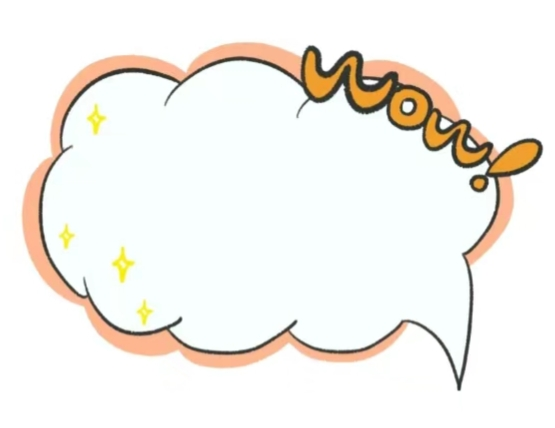 A. The 2024 Paris Olympics were greatly promoted by the volunteers’ dedication.
B. Their mission was to make the Games experience unique for everyone involved.
C. The slogan “Games Wide Open” showed the spirit of openness.
D. Their hard work and enthusiasm helped to make the event special and successful.
E. They must be at least 18 years old by January 1, 2024.
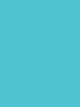 Back
2.【解析】根据空格前一句“2024年巴黎奥运会成功的一个关键因素是45 000名志愿者的参与”，空格处应介绍志愿者对赛事的贡献。D项意为“他们的辛勤付出和热情让这场赛事变得独特和成功”，符合上下文逻辑关系。故选D项。
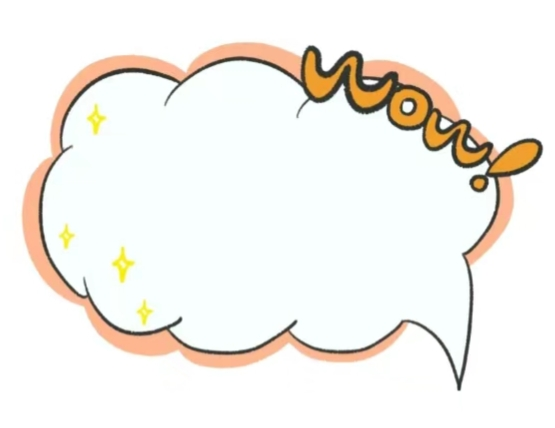 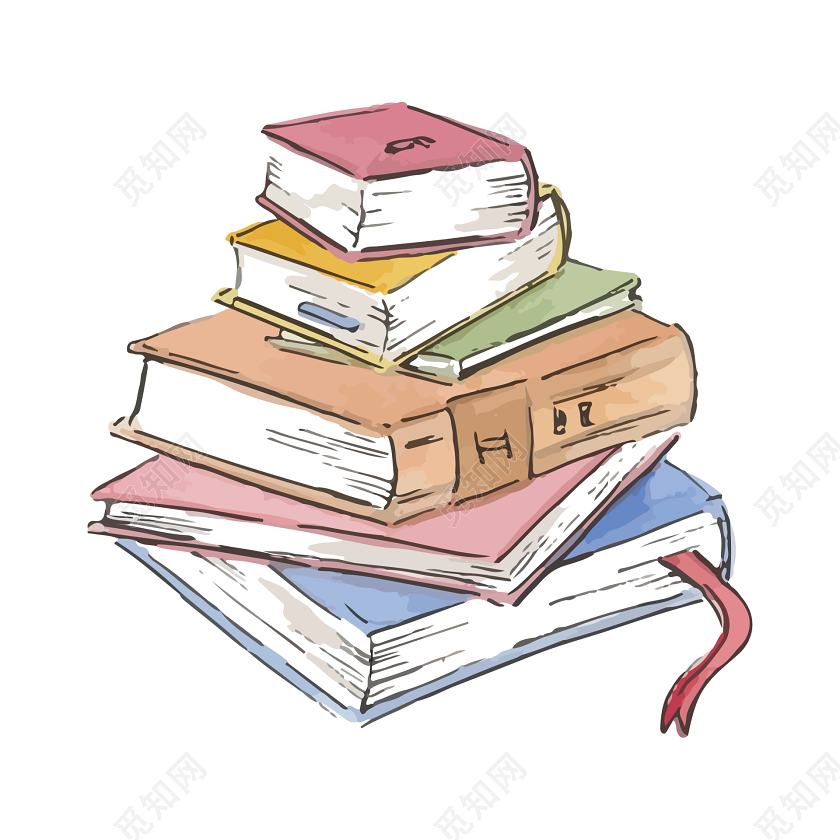 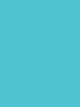 Volunteer Selection
The Games invited people of all ages and backgrounds to apply as volunteers if they met three basic conditions: 
1. (3) __________
2. They can speak French and/or English.
3. They are available for at least 10 days during the Games.
E
【解析】
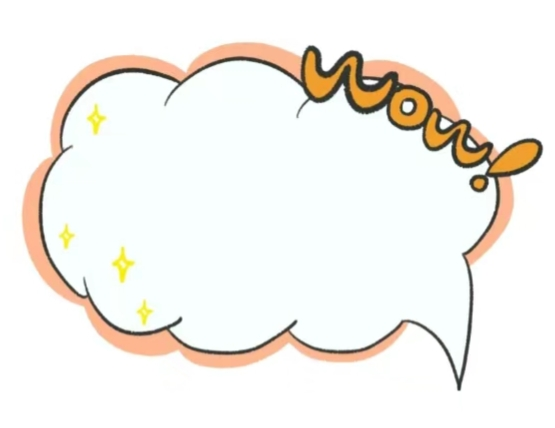 A. The 2024 Paris Olympics were greatly promoted by the volunteers’ dedication.
B. Their mission was to make the Games experience unique for everyone involved.
C. The slogan “Games Wide Open” showed the spirit of openness.
D. Their hard work and enthusiasm helped to make the event special and successful.
E. They must be at least 18 years old by January 1, 2024.
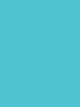 Back
3. 【解析】根据第三个小标题“志愿者选拔”以及空格前一句，可知空格处描述了成为志愿者的三个基本条件之一。故选E项。
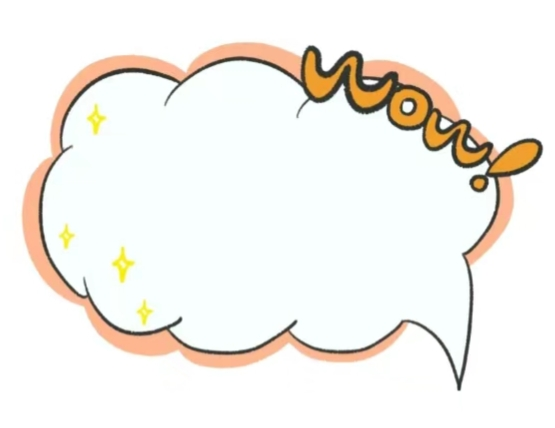 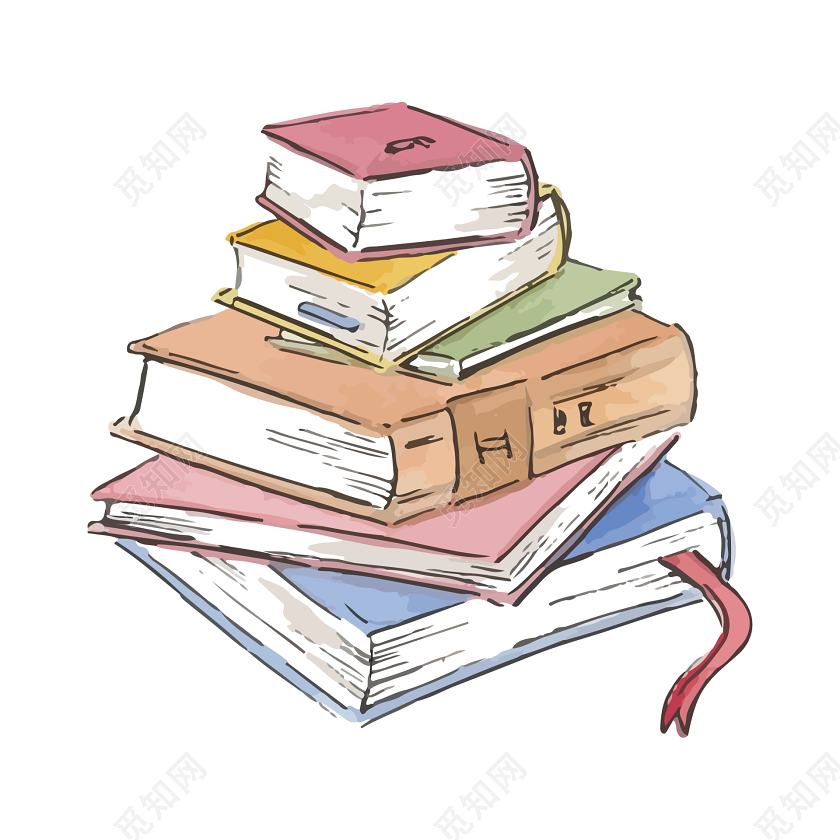 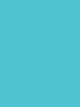 Volunteer Training
Selected volunteers received thorough training, including general Games culture, specific tasks and assisting disabled individuals. (4) __________ They welcomed audience, guided them around and helped with tasks like picking up balls and setting up equipment.
B
【解析】
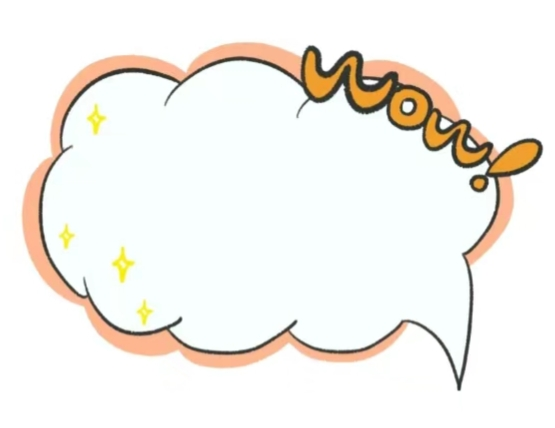 A. The 2024 Paris Olympics were greatly promoted by the volunteers’ dedication.
B. Their mission was to make the Games experience unique for everyone involved.
C. The slogan “Games Wide Open” showed the spirit of openness.
D. Their hard work and enthusiasm helped to make the event special and successful.
E. They must be at least 18 years old by January 1, 2024.
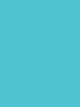 Back
4.【解析】根据空格处上下文“入选的志愿者接受了全面的培训”以及具体的培训内容，B项“他们的使命是让每个参与的人都拥有独特的奥运会体验”与段落内容相符。故选B项。
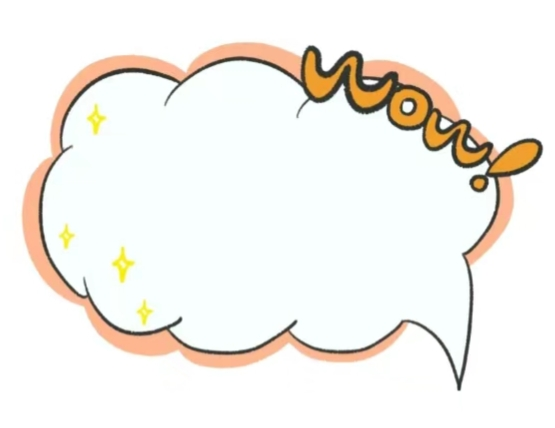 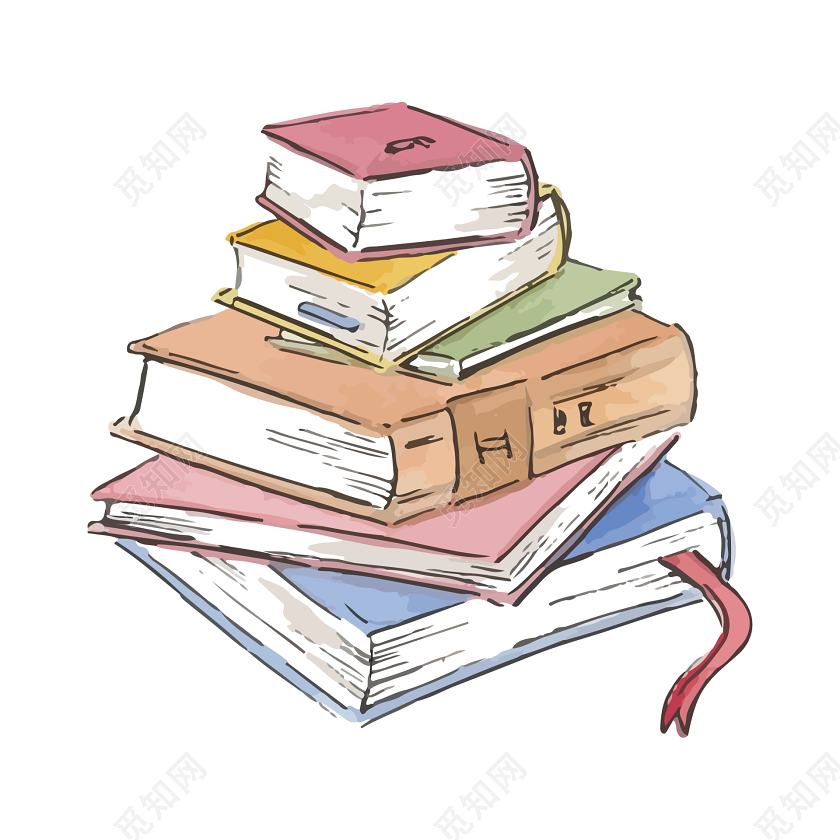 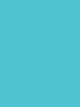 The volunteers’ Impact
(5) __________ Their efforts were important to the success of the Games and left a positive impact on everyone involved.
A
【解析】
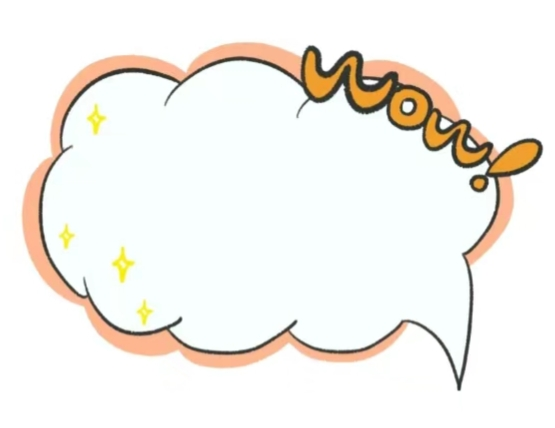 A. The 2024 Paris Olympics were greatly promoted by the volunteers’ dedication.
B. Their mission was to make the Games experience unique for everyone involved.
C. The slogan “Games Wide Open” showed the spirit of openness.
D. Their hard work and enthusiasm helped to make the event special and successful.
E. They must be at least 18 years old by January 1, 2024.
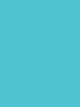 Back
5.【解析】根据空格后一句“Their efforts were important to the success of the Games”，可推测空格处应是对志愿者总体贡献的总结，A项意为“巴黎奥运会因志愿者的奉献而更加精彩”，符合文意。故选A项。
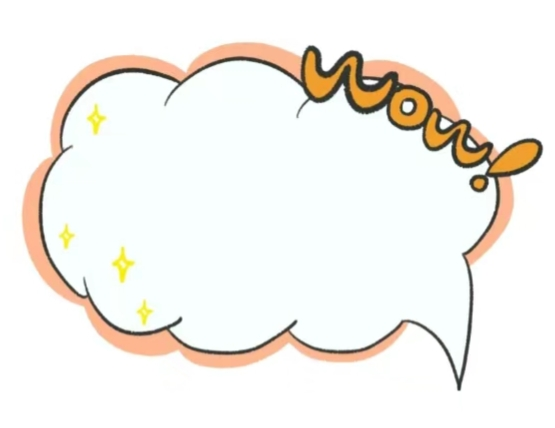 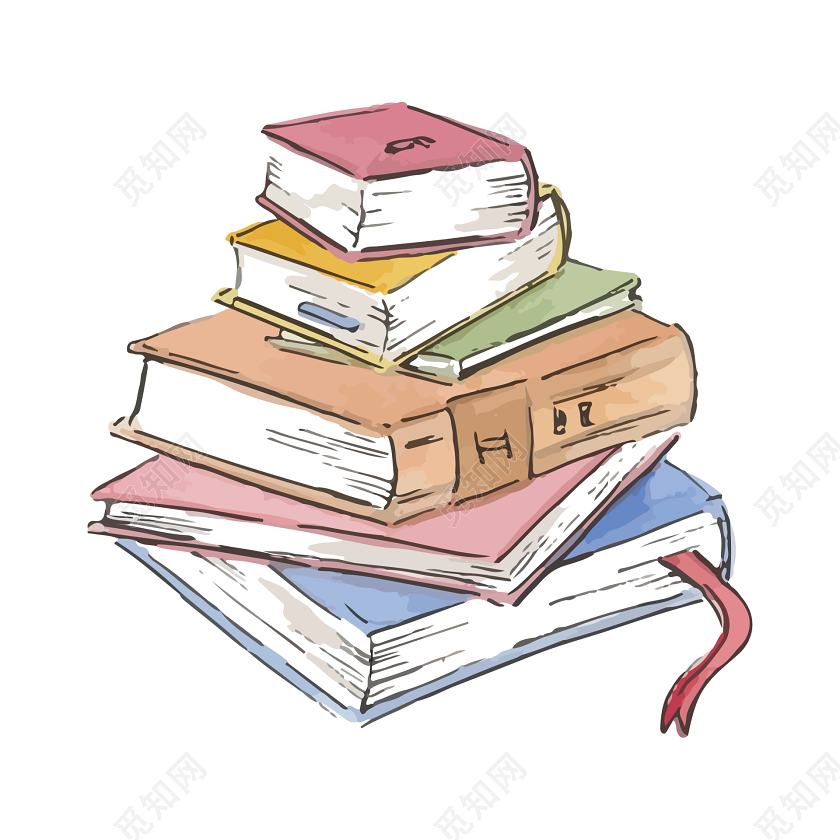 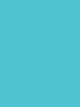 Words and Expressions
Passage One
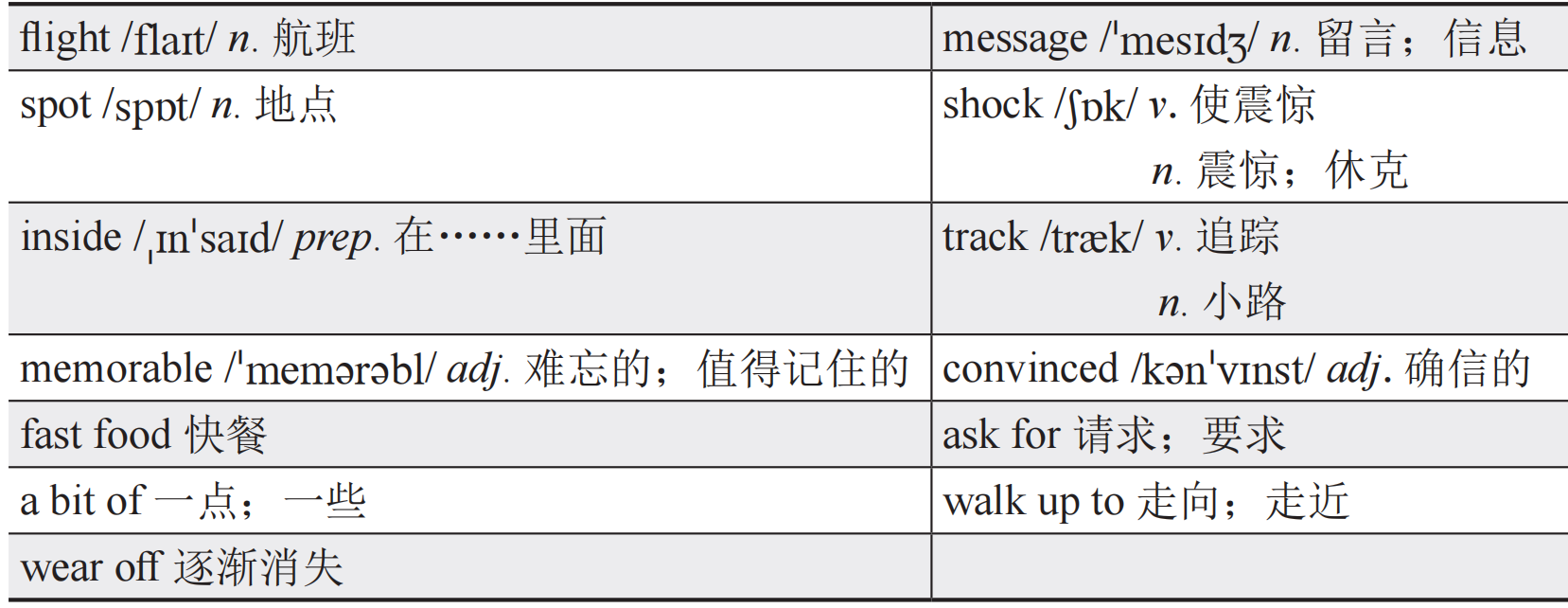 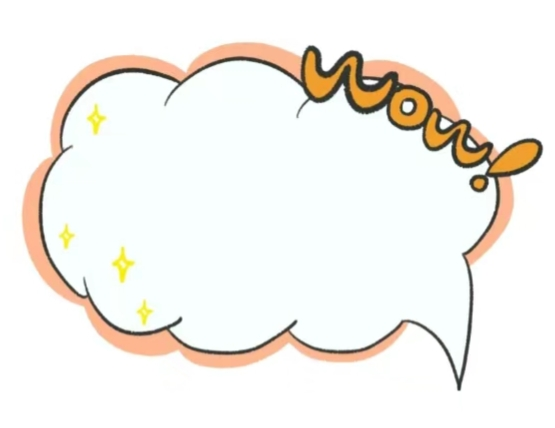 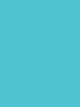 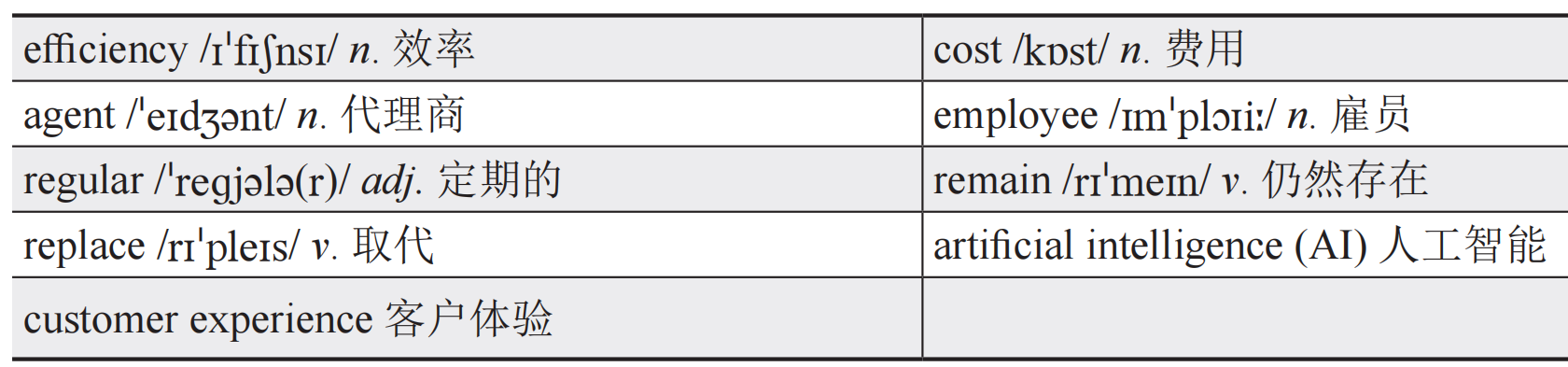 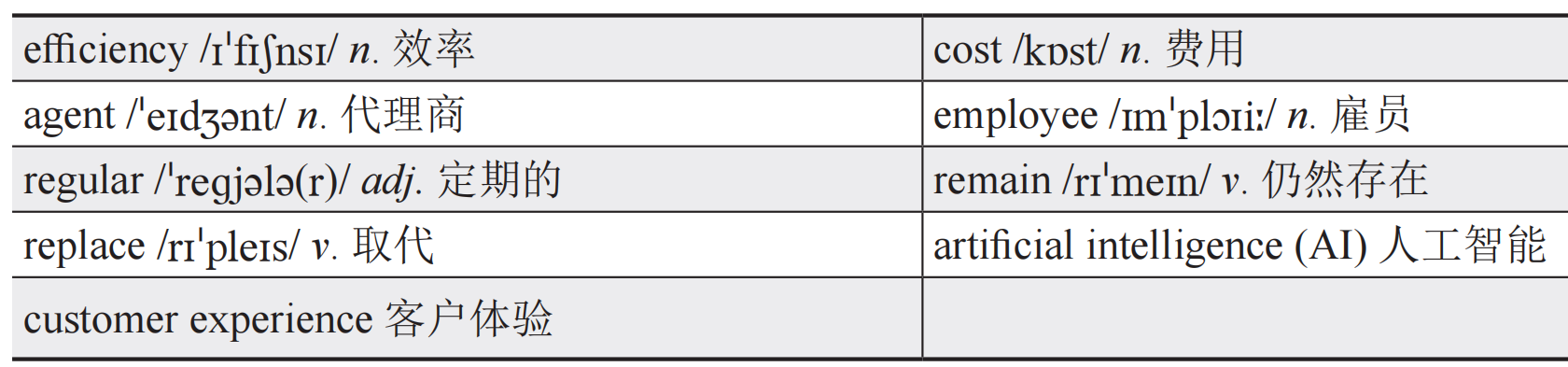 Passage Two
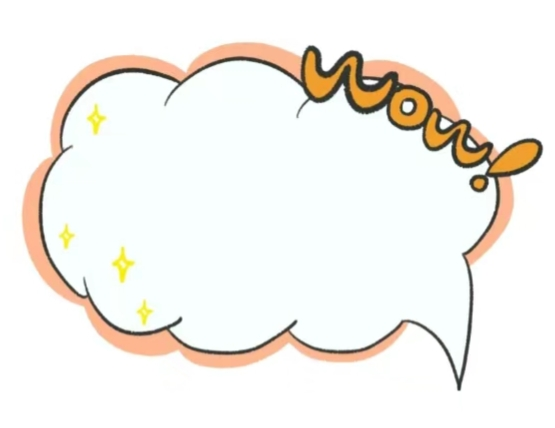 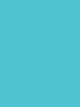 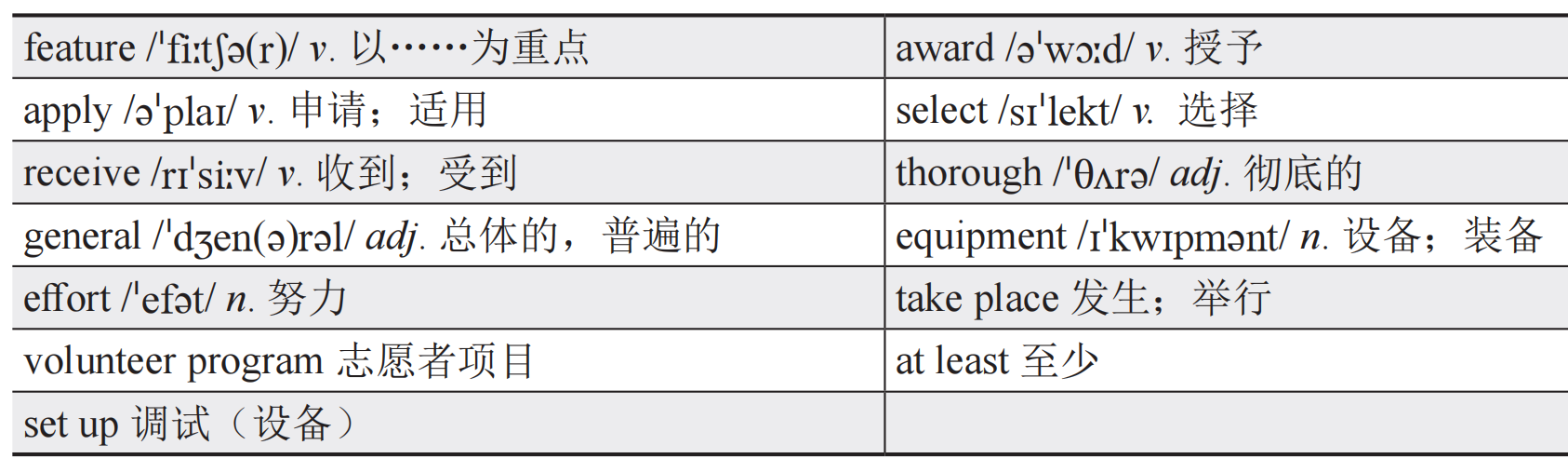 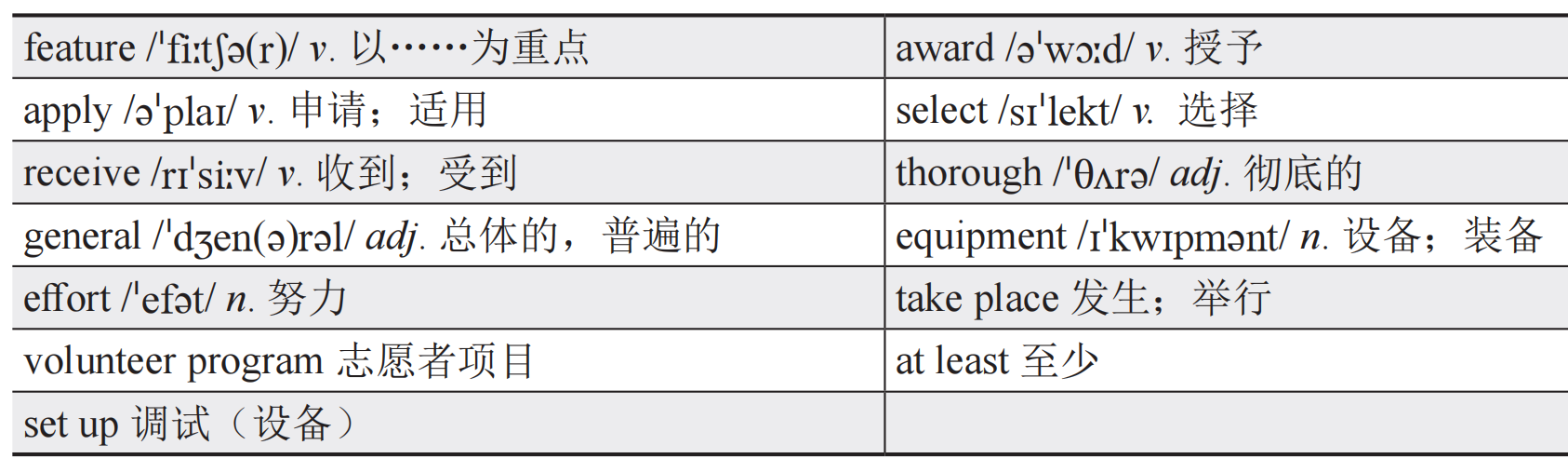 contents
Passage Three
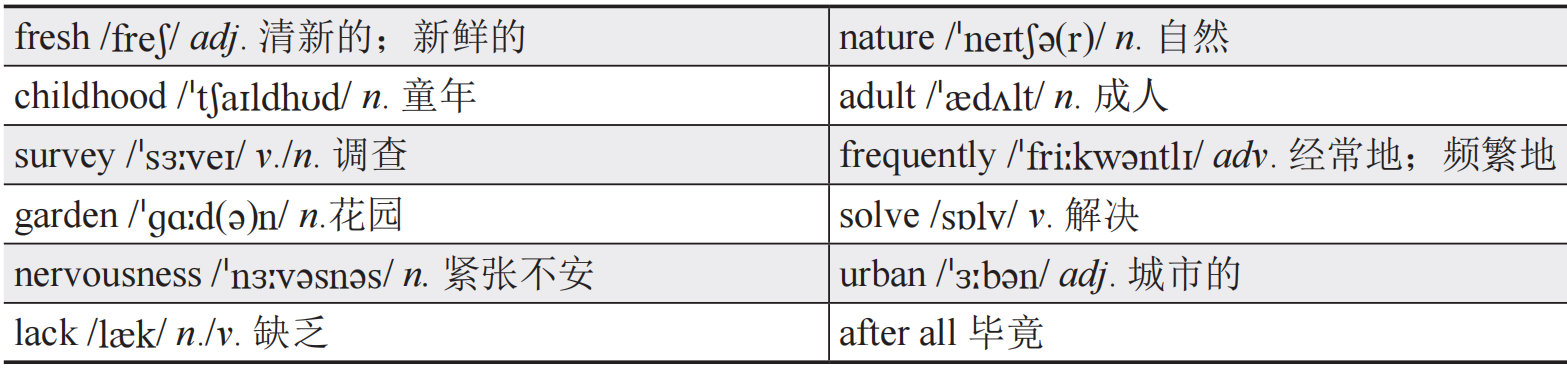 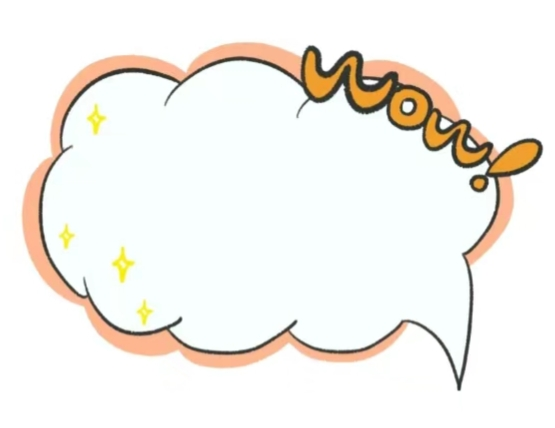 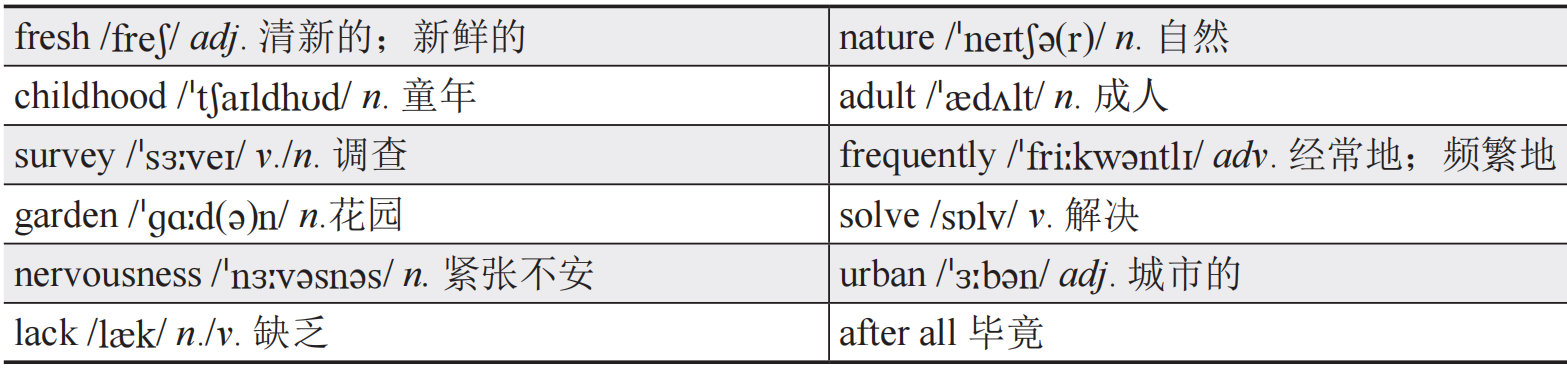 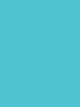 Skills
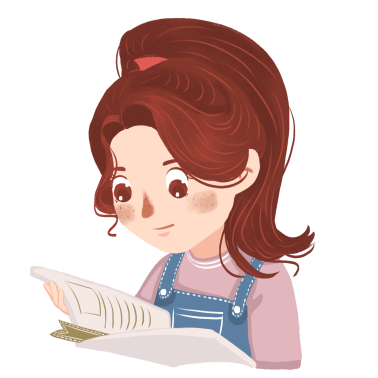 分辨文体类型辅助阅读
明确各类文体的特点及其结构，有助于读者快速抓住文章的主旨和关键信息，迅速准确地把握作者的思路与意图，进行推理判断，这不仅有助于提升阅读效率，也是解答阅读理解题目的重要基础。
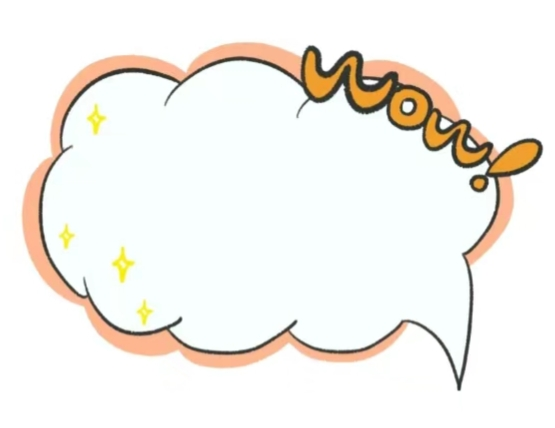 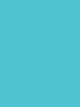 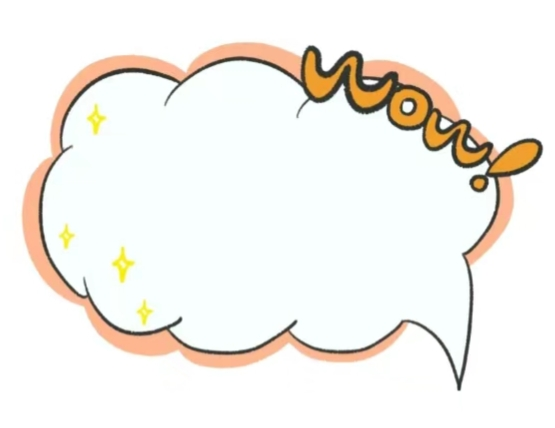 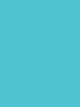 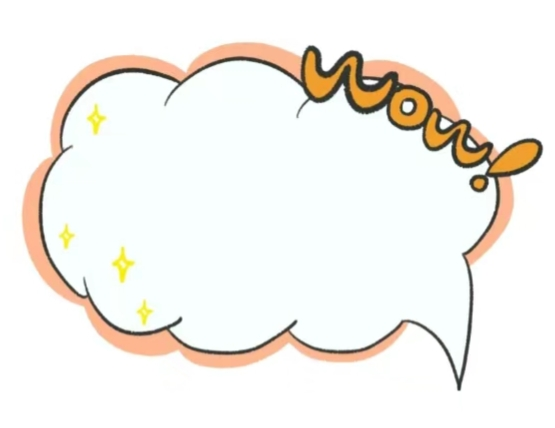 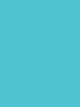 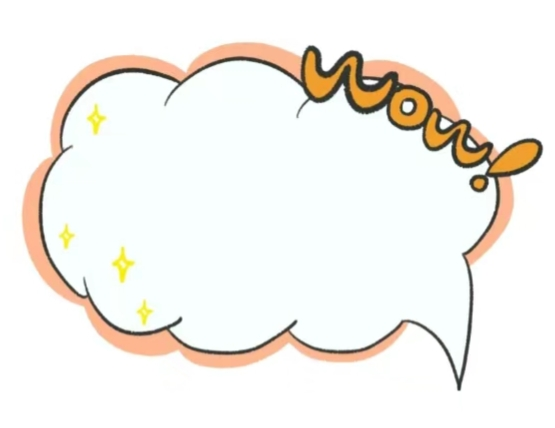 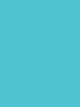 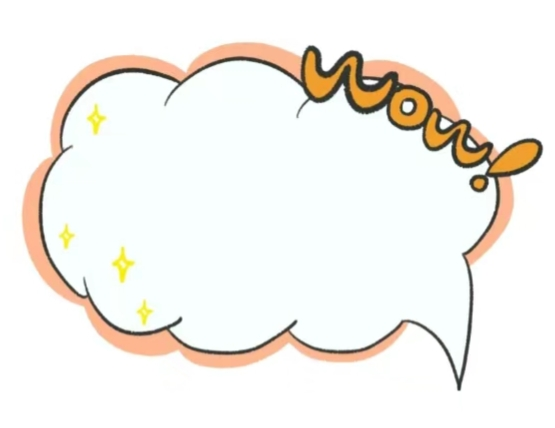 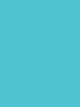 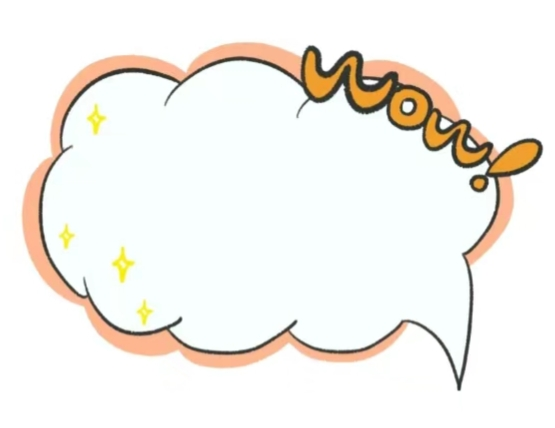 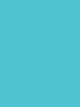 Have a Try
Exercise 1（2024年广东省真题）
We all want our future to be bright and happy, but time doesn’t stop for anyone. Each tomorrow turns into today, and your present is also a part of your future. There is always a tomorrow to look forward to. You can’t go back to yesterday. So, live your present life well while you work for a better tomorrow.
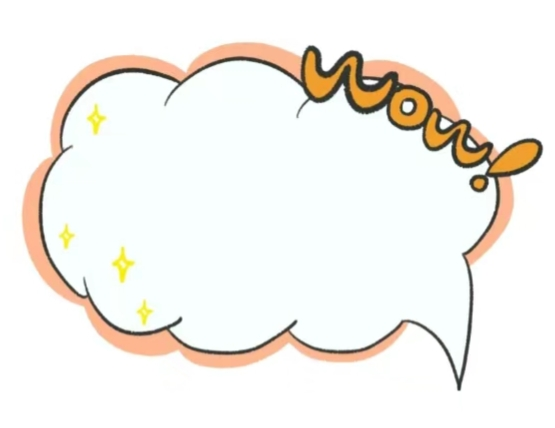 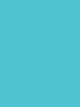 Q: What is the author’s view on the future?
      A. The future can be read in the stars. 
      B. The future is built on the present.
      C. It is necessary to study the future. 
      D. The future is the most important.
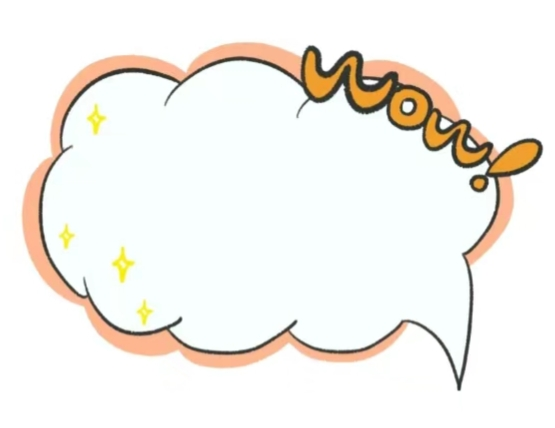 解析：主旨大意题。选段为文章的主旨段，可以重点分析。题干询问作者对于未来的观点，最后一句“So, live your present life well while you work for a better tomorrow”意为“过好当下，同时为了更好的明天而努力”，即要兼顾现在和未来，可知答案为B项。
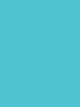 Exercise 2（2021年广东省真题）
Gardening is popular in many parts of the world. This outdoor activity gives us sweet flowers, fresh fruit and vegetables. And it also gives us many health benefits.
Gardening helps reduce loneliness...
Gardening is a healthy activity for children...
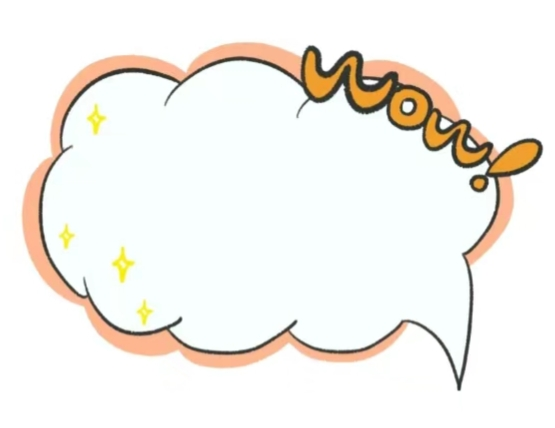 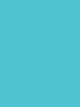 Q: In which section of a magazine can we probably find this passage? 
A. Technology. 		B. Education. 
C. Health. 			D. Economy.
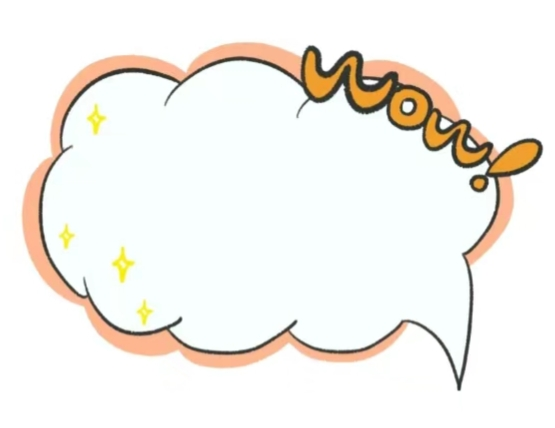 解析：推理判断题。选段的文体类型为说明文，其结构特点为文章先提出说明对象再详细阐述，每段的主旨句位于首句。本题干询问能在杂志的哪个部分找到这篇文章。由文章每段的第一句可以推断出，本文主要陈述园艺对人们健康的影响。故选C项。
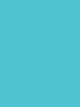 contents
通过以上两个练习，我们可以发现在英语阅读过程中，深入理解和区分不同的文体类型是掌握文章结构及特色的关键步骤。通过识别文体，我们能够更有效地分析文章的内在逻辑与表达方式，进而提升阅读理解的速度与准确性。
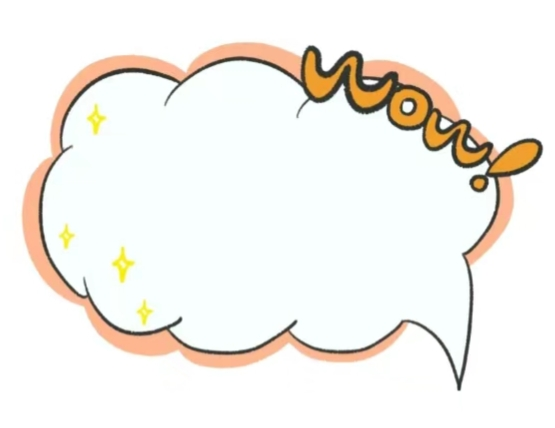 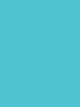 Practice
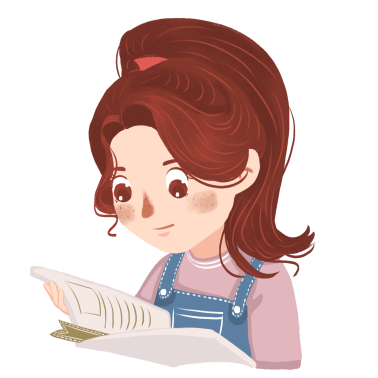 Read the following three passages and choose the best answers.
阅读以下三篇文章，并选择最佳选项。
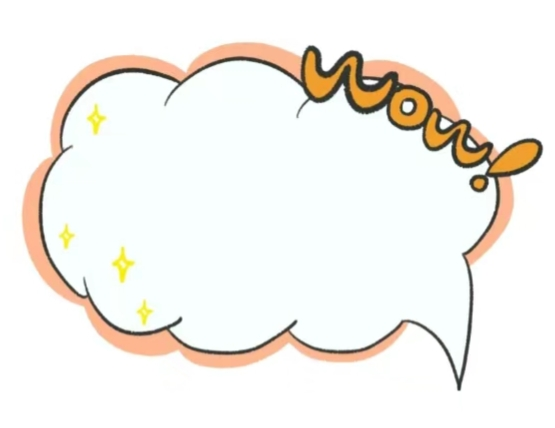 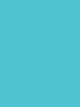 Passage Four
Dina sits at a table with tax documents and a client beside her. Today, her client might be a math teacher who hasn’t filed taxes for two years, a single mother raising two children, or a retired grandmother who comes back for help every year.
The Volunteer Income Tax Assistance (VITA) program offers free tax help for low-income clients in the Bay Area. In 2024, VITA trained over 700 students across 15 schools, and completed tax returns for 1,200 families, bringing them $ 1.7 million in refunds.
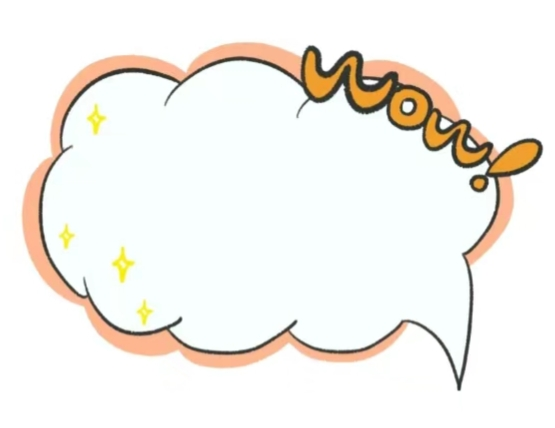 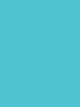 As a member of VITA, Dina is devoted to public service. Every weekend, she hosts five-hour training sessions to help volunteers become VITA tax preparers (税务顾问). The volunteers come together because they see the need: Low-income families need an alternative (替代选择) to costly paid tax preparers. 
Each year, VITA holds a Volunteer Appreciation Event to honor these hardworking volunteers. Dina finds it meaningful to show their influence and reflect on her experiences. “I love seeing the smiles on the families we help,” she said. “As I think back to our clients, I realize that helping them taught me a lot.” Even though she has directly helped over 60 families receive over $ 85,000 in refunds, volunteering is not just about the numbers for her.
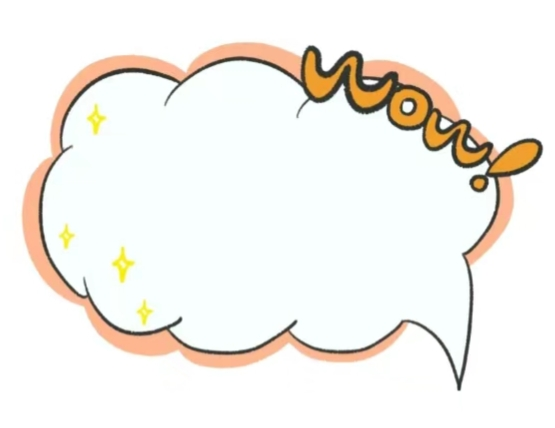 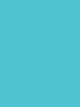 Dina said, “We were strangers before, but this year, VITA staff and volunteers have become a family.” Tax season is over now, but the memories live in Dina’s head, along with promise of future experiences next year.
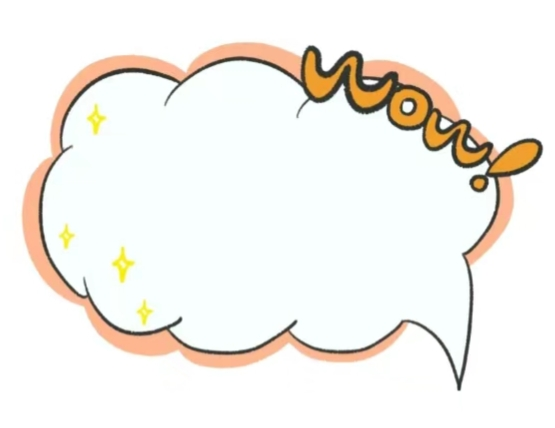 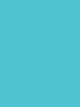 (     ) 1. Who is least likely to receive assistance from VITA?
A. A retired grandmother with low income.
B. A math teacher who has not filed taxes for two years.
C. A college student filing taxes for the first time.
D. A rich man seeking for tax service.
D
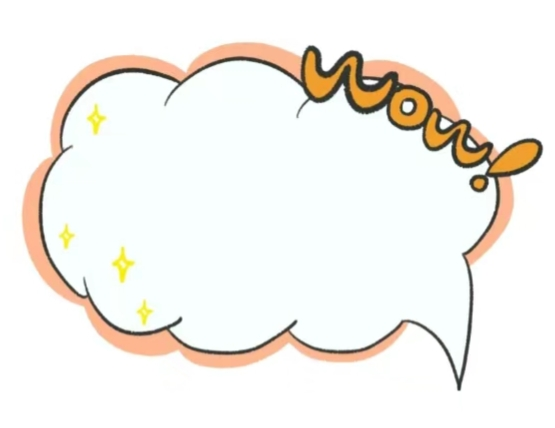 【解析】推理判断题。根据文章第一段第二句的描述，蒂娜的客户可能是“一位数学老师”“一位单亲妈妈”“一位退休的祖母”；第二段第一句提到，VITA的目标是帮助低收入客户。因此，富有的人不是VITA项目服务的对象。故选D项。
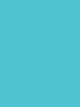 (     ) 2. What does the VITA program provide?
A. Paid tax help services.
B. Free tax help for low-income clients.
C. Tax advice for high-income clients.
D. Tax advice for companies.
B
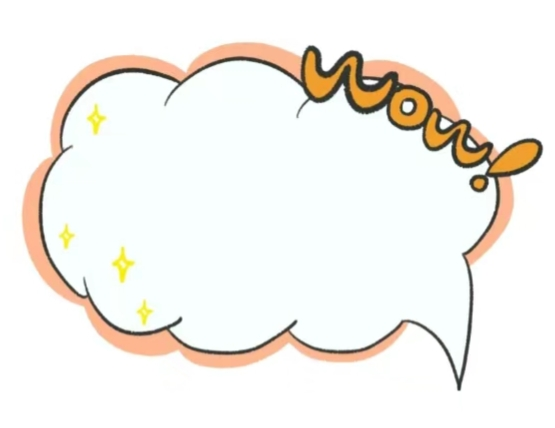 【解析】事实细节题。根据文章第二段第一句可知，VITA项目为低收入客户提供免费的税务帮助。故选B项。
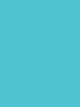 (     ) 3. Why do volunteers join the VITA program?
A. To get paid for their job and learn the knowledge about tax 
     services.
B. To help low-income families find an alternative to   
     expensive tax preparers.
C. To learn how to prepare their own taxes and get some 
     working experience.
D. To give the tax refund to the low-income families quickly.
B
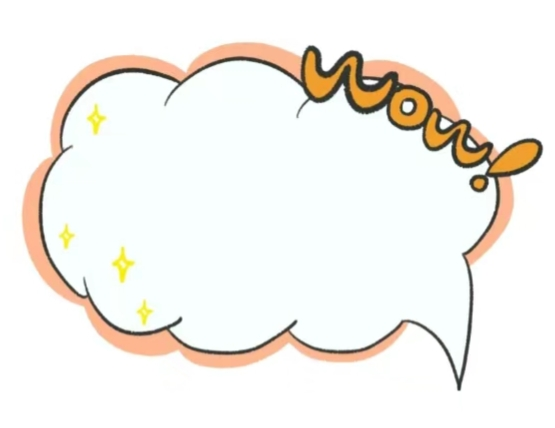 【解析】事实细节题。根据文章第三段第三句“The volunteers come together because they see the need: Low-income families need an alternative to costly paid tax preparers”可知，志愿者加入VITA项目是为了帮助低收入家庭寻找高昂收费税务顾问的替代方案。故选B项。
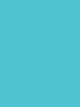 (     )  4. We can infer from the passage that __________.
A. Dina values personal growth from her volunteer work
B. the VITA program only recruits experienced tax preparers
C. VITA’s main goal is to get more tax refunds
D. Dina focuses on statistical results only
A
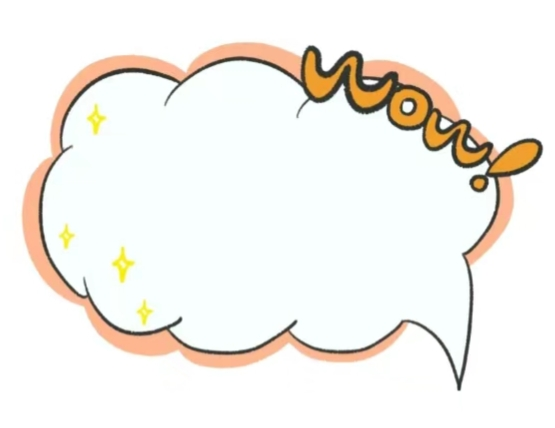 【解析】推理判断题。文章中没有提到VITA只招聘有经验的税务顾问，且在第三段提及蒂娜开展培训课程，帮助别人成为税务顾问，故B项与文章内容不符。从原文第二段可知，VITA的主要目标不是获得更多的税务退款，而是帮助低收入群体，故C项错误。D项表达蒂娜的关注点在于统计结果，与原文意思不符。根据文章第四段第二句可以推测，蒂娜重视从志愿服务中获得的个人成长。故选A项。
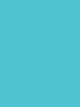 (     ) 5. What is the main idea of the passage?
A. Growing through tax volunteer service.
B. The important role of volunteers.
C. The challenges faced by volunteers in VITA.
D. The ways of getting tax refunds.
A
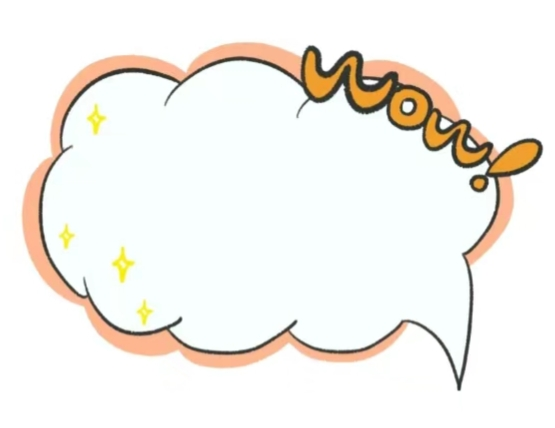 【解析】主旨大意题。整篇文章围绕蒂娜在VITA项目中的经历展开，特别是她从志愿服务中获得的个人成长和经验。故选A项。
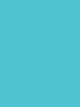 Passage Five
China becomes an aging society because people are living longer and there are fewer babies being born. The aging problem in rural areas is more serious compared to that in cities. How does China provide a comfortable life for about 121 million elderly people in rural areas? The Chinese government has recently made a plan to improve the care services for the elderly in rural places. This is the first systematic national plan, including measures to encourage community-based care, strengthen pension (养老金) systems, and promote family support for elderly care.
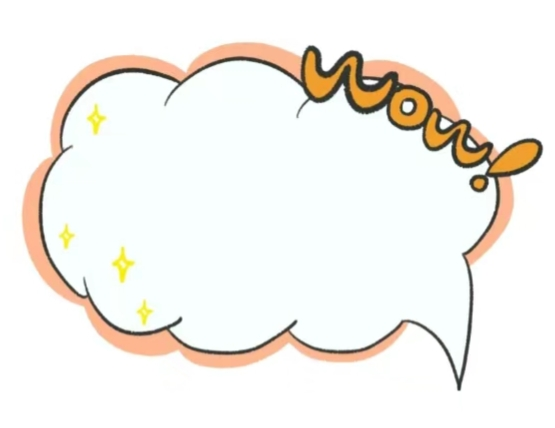 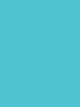 The government is working to make rural nursing homes better. There are about 16,000 rural nursing homes with 1.68 million beds and about 145,000 mutual-aid elderly care facilities in rural areas now. 
Rural elderly income comes from working and pensions, but current pension levels are quite low. In response to this issue, the guidelines (指导方针) suggest strengthening pension security for the rural people. Human resources and social security departments will improve the financing and benefit adjustment mechanisms (福利调整机制). Rural residents are encouraged to participate in personal and commercial pension plans.
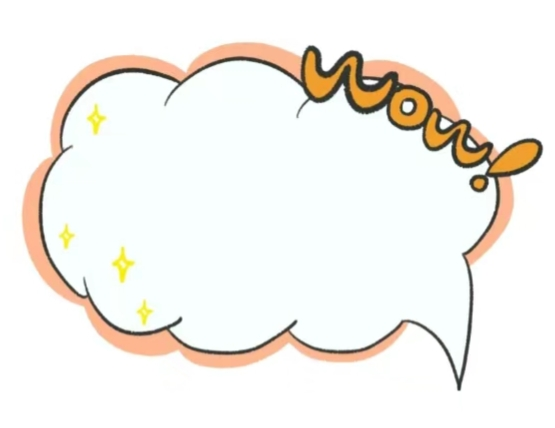 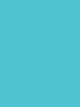 Zhou, director of the Center for People’s Livelihoods and Health Policy Research, noted that many children of rural elderly people move to cities for work or study, and while the elderly don’t want to increase the burden on their children, their sources of income are limited. This situation is different in different places. Some elderly people have bought insurance, but some have not. “Developing rural elderly care services is important. It requires families, the society, governments and market forces to work together,” said Zhou.
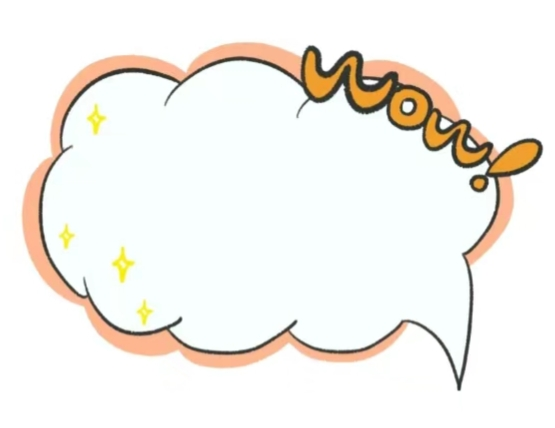 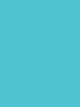 (     ) 1. What is the main focus of the plan made by the Chinese government regarding elderly care? 
A. To encourage urbanization. 
B. To improve elderly care services in rural areas.
C. To reduce the population growth rate. 
D. To increase the retirement age.
B
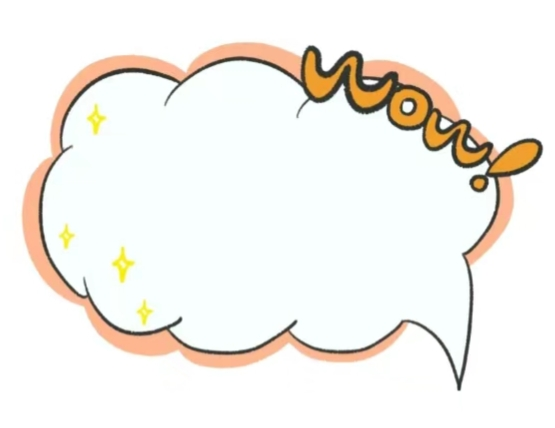 【解析】事实细节题。文中第一段第四句提到“The Chinese government has recently made a plan to improve the care services for the elderly in rural places”，可知中国政府制定计划是旨在加快农村养老服务的发展。故选B项。
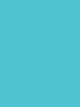 (     )  2. Which of the following is NOT mentioned as a part of the national plan for elderly care in rural areas? 
A. Encouraging community-based care. 
B. Enhancing pension systems. 
C. Promoting family support for seniors. 
D. Increasing the number of hospitals in rural areas.
D
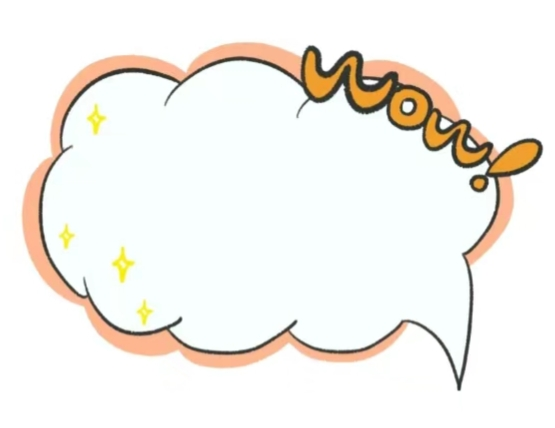 【解析】事实细节题。文中第一段最后一句提到的措施包括鼓励社区养老、加强改进养老金体系和促进家庭对老年人的照顾，并未提及增加农村医院的数量。故选D项。
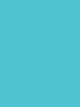 (     ) 3. How many rural nursing homes and beds are there in rural areas?
A. About 16,000 nursing homes with 1.68 million beds. 
B. About 145,000 nursing homes with 1.68 million beds.
C. About 16,000 nursing homes with 145,000 beds. 
D. About 145,000 nursing homes with 16,000 beds.
A
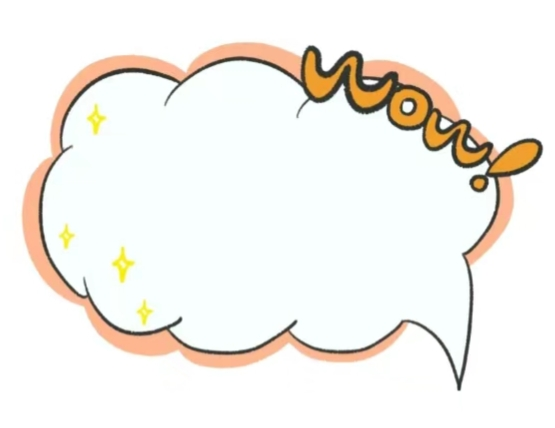 【解析】事实细节题。题目要求回答农村养老院的数量以及它们提供的总床位数。第二段最后一句指出，目前有大约16 000家农村养老院，共有168万张床位。故选A项。
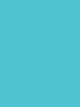 (     ) 4. What can we infer about the future of rural elderly care in China?
A. It will rely solely on government funding. 
B. It will become less important as urbanization progresses. 
C. Because of the new guidelines, it will be greatly improved.
D. It will face more challenges due to the increasing elderly 
    population.
C
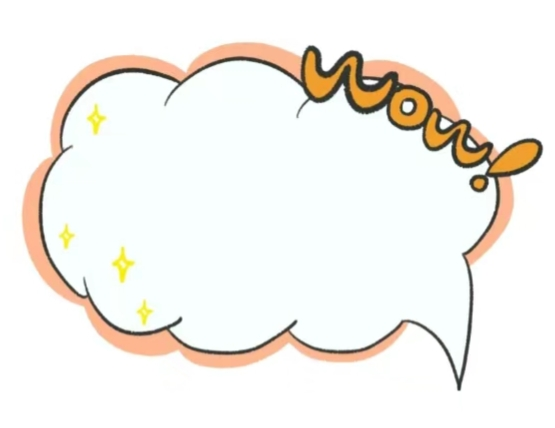 【解析】推理判断题。根据文章内容可知，中国政府已经发布了一系列指导方针，旨在加快农村养老服务的发展，因此可以推断未来农村的养老服务将会有所改进。故选C项。
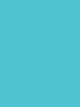 (     ) 5. Which of the following statements is true？
A. The government doesn’t do anything to help the elderly in  rural areas. 
B. The elderly in rural areas only get money from their children. 
C. The government wants to make the pension system better for the 
     elderly in rural areas.
D. Rural elderly care should depend on family, especially their children.
C
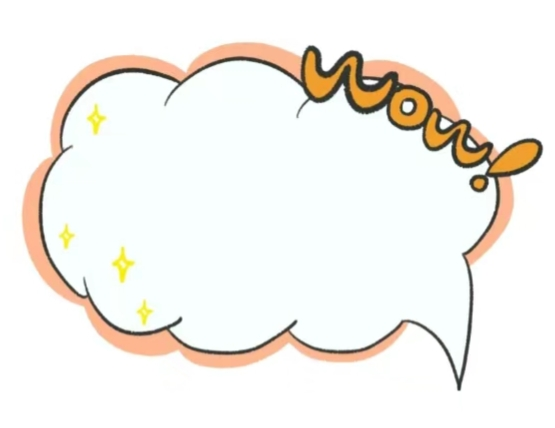 【解析】推理判断题。第一段说明政府发布了一系列指导方针来加快农村地区养老服务的发展，故A项错误。最后一段第一句提到，农村地区的老人不想增加孩子的负担，他们的收入来源有限，可推断出老年人除了子女外仍有其他收入来源，B项错误。全文最后一句提到农村地区养老服务需要汇聚家庭、社会、政府及市场等各方的力量，D项错误。第一段末尾提到，政府发布的指导方针中包括改进养老金体系。故选C项。
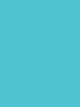 Passage Six
Nowadays, people have discussed a lot about whether it’s better to use a self-managed homeowners association (HOA) or a professional property management company to maintain the community and its property values.
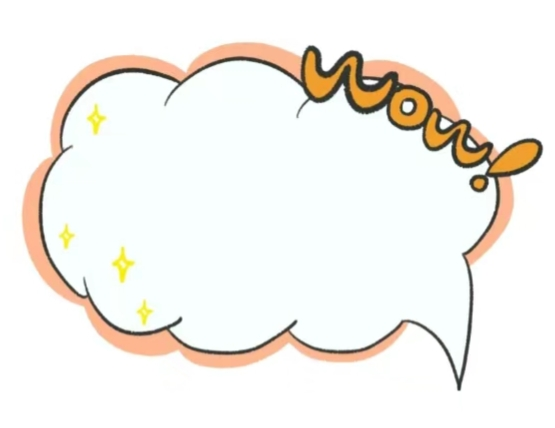 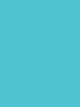 (1) __________ So, in that respect, self-managed homeowners association can save money and reduce its budget. (2) __________ In fact, when you become a member of self-managed HOA, you open your community up to certain risks.
C
D
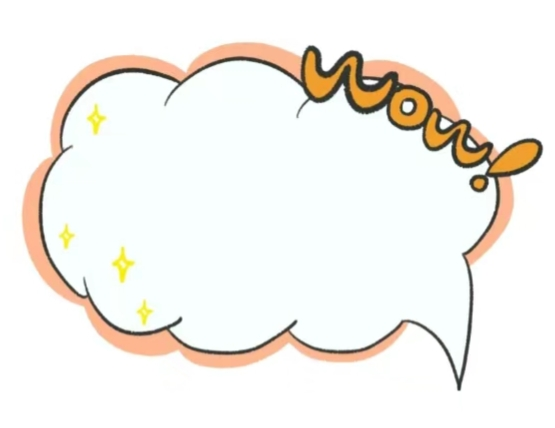 1【解析】
2【解析】
A. Unfortunately, not all HOAs can be as lucky. 
B. Otherwise, finding a good property management company can help in keeping the HOA on track to success.
C. Professional management services cost money.
D. However, it is not always the right choice.
E. Some board members might force others into agreeing with their decisions.
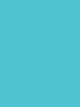 Back
1.【解析】第二段第二句提到，自主管理的HOA可以节省资金，与之相对，空格处应表示聘请专业的管理公司会花更多钱。故选C项。
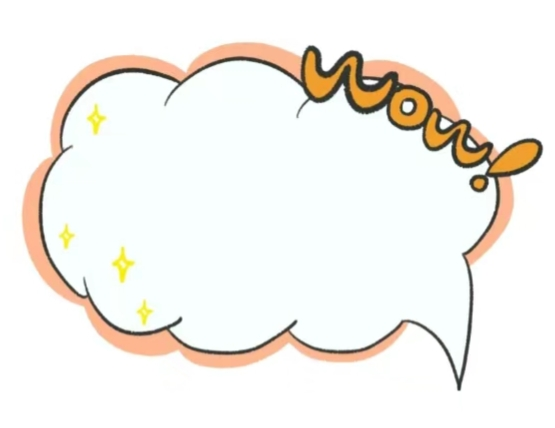 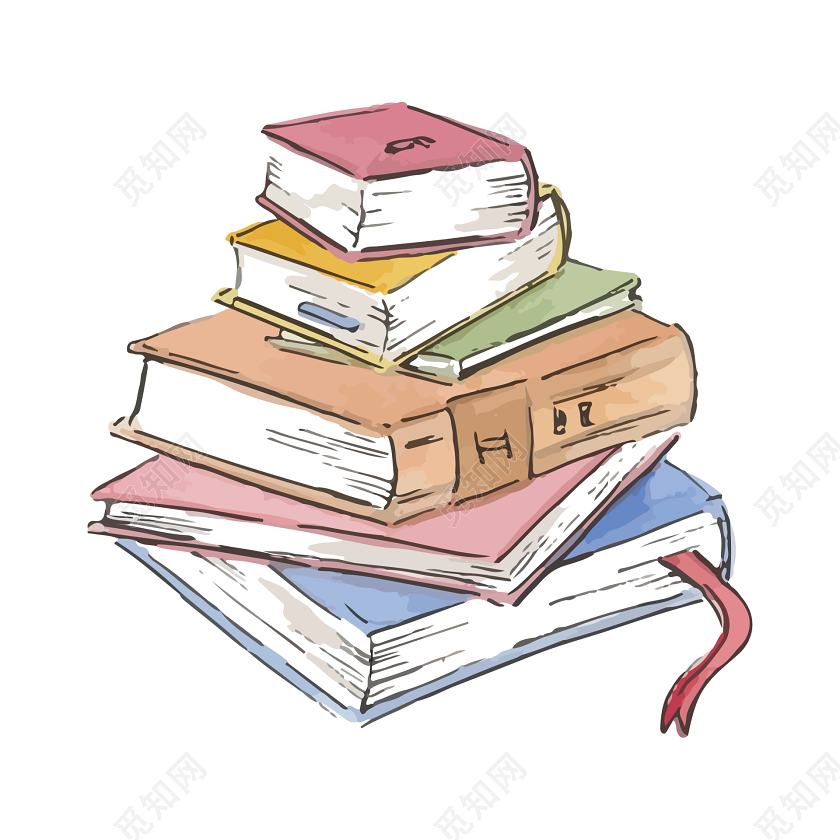 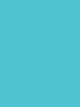 Back
2.【解析】第二段最后一句提到，自主管理的HOA可能带来一定的风险，与空格前的句子的正面表述相反，D项表示转折，意为“然而，这并不总是正确的选择”，符合语境。故选D项。
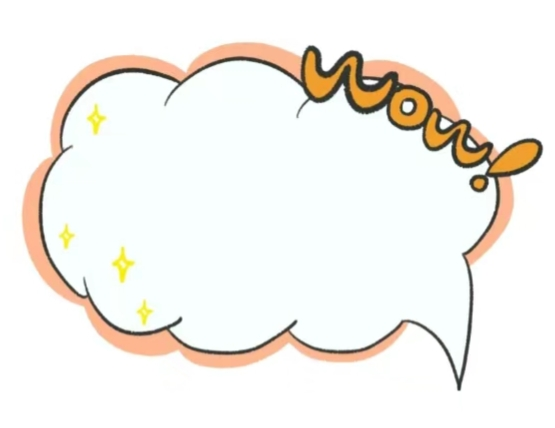 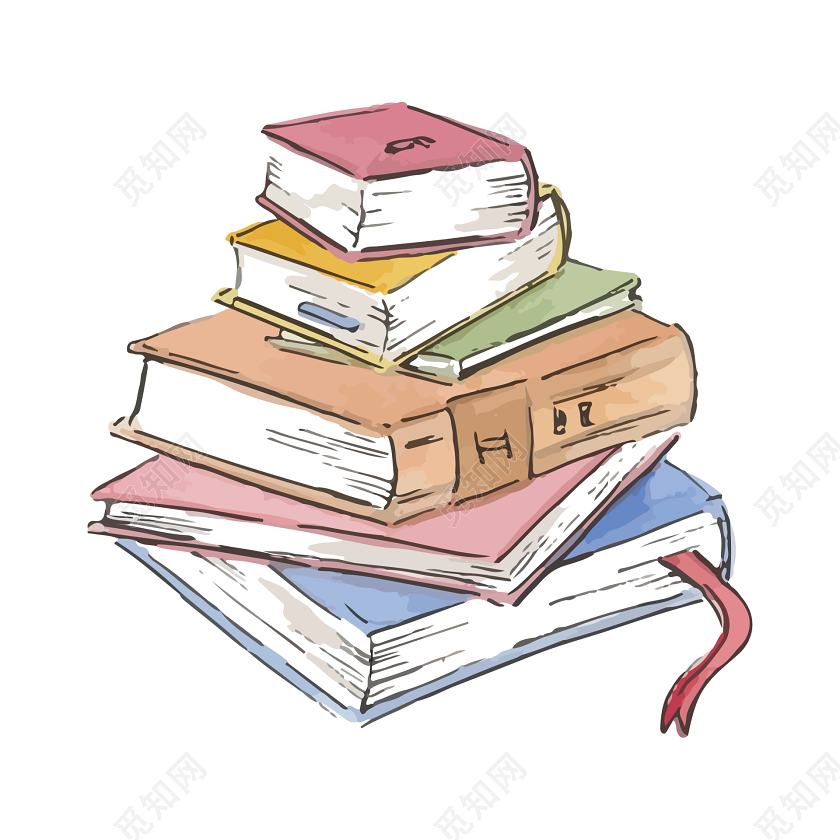 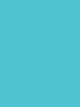 When an HOA board is given full autonomy (自主权), there is a greater risk of misuse of power. (3) __________ Without a neutral party involved, things can get disordered.
E
【解析】
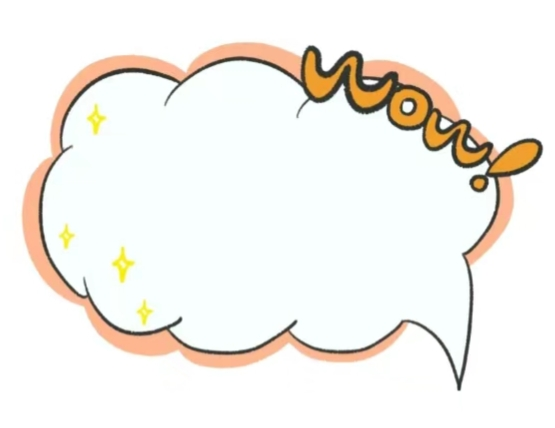 A. Unfortunately, not all HOAs can be as lucky. 
B. Otherwise, finding a good property management company can help in keeping the HOA on track to success.
C. Professional management services cost money.
D. However, it is not always the right choice.
E. Some board members might force others into agreeing with their decisions.
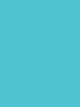 Back
3.【解析】空格前一句提到HOA董事会若有完全的自主权，会存在更大的权力滥用的风险。所缺句子应为风险的具体表现，E项“某些董事会成员可能会强迫其他人同意他们的决定”符合语境。故选E项。
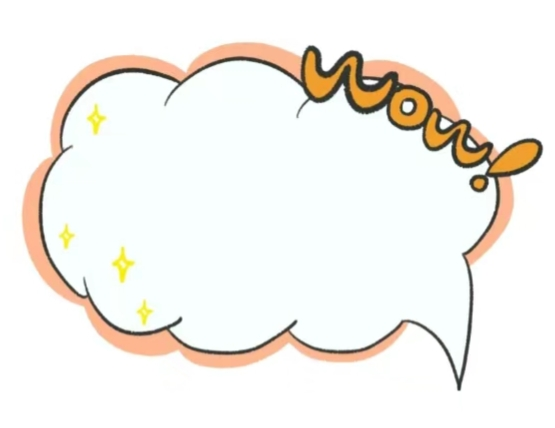 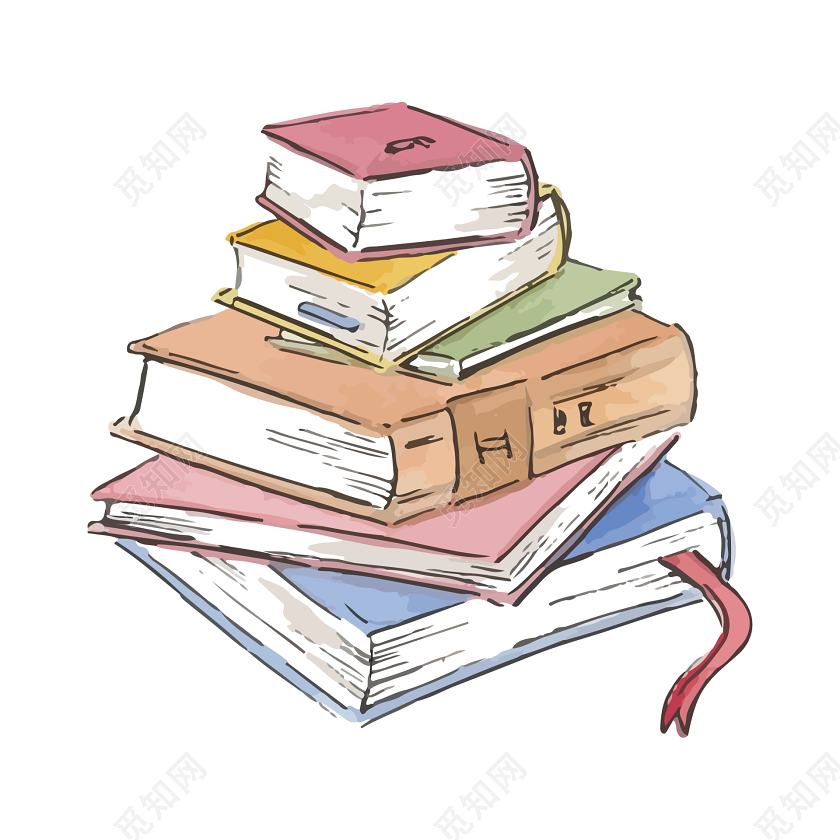 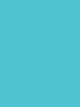 Moreover, to be successful as a self-managed homeowners association, board members must spend lots of time and have enough experience for each role. However, board members often work day jobs and can only give the association limited help. But if your association’s board is made up of lawyers, then you probably don’t have to worry about the law. (4) _______ Many self-managed communities don’t even know they’re breaking the law. All of this can lead to inefficient operations.
A
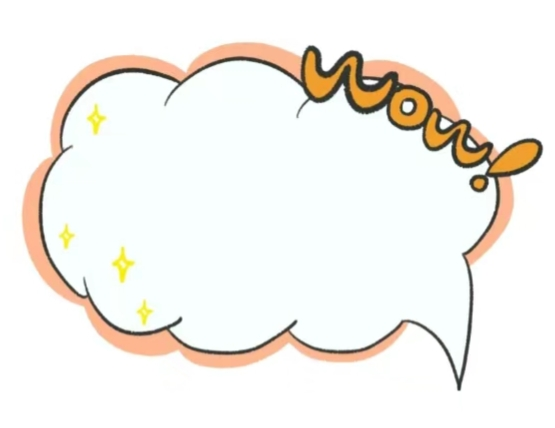 【解析】
A. Unfortunately, not all HOAs can be as lucky. 
B. Otherwise, finding a good property management company can help in keeping the HOA on track to success.
C. Professional management services cost money.
D. However, it is not always the right choice.
E. Some board members might force others into agreeing with their decisions.
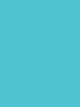 Back
4.【解析】空格前一句提到，如果业主协会有律师成员，则不必担心法律问题。后一句提到，许多自主管理的社区甚至不知道他们正在违法，可推测空格处应表达转折的意思。故选A项。
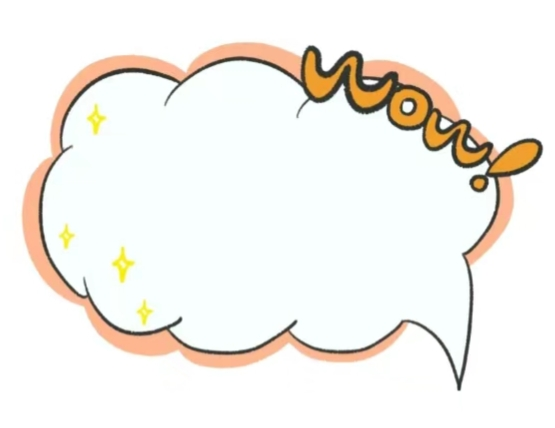 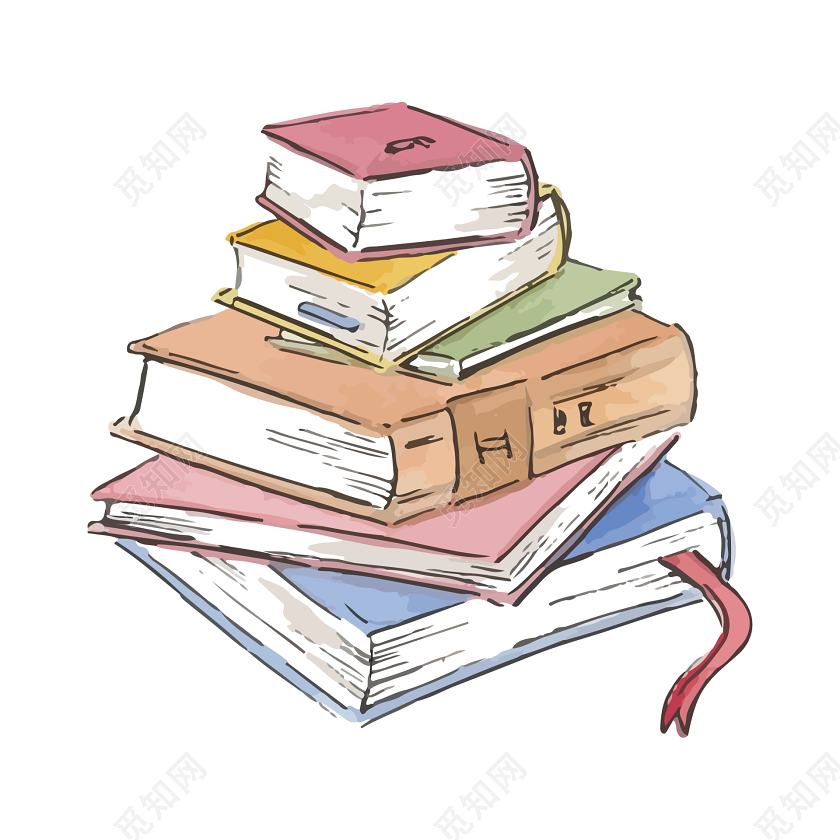 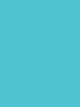 Every association is different, but if owners are prepared with enough knowledge, experience, and concern for the well-being of the community, self-management can be an option. (5) _________
B
【解析】
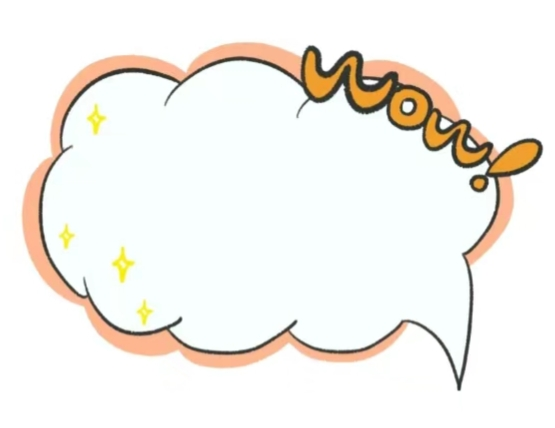 A. Unfortunately, not all HOAs can be as lucky. 
B. Otherwise, finding a good property management company can help in keeping the HOA on track to success.
C. Professional management services cost money.
D. However, it is not always the right choice.
E. Some board members might force others into agreeing with their decisions.
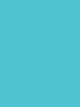 Back
5.【解析】最后一段表明，如果业主有足够的知识、经验及对小区发展的关心，自主管理可以是一个选择，但找到一个好的物业管理公司也可以帮助HOA走向成功。故选B项。
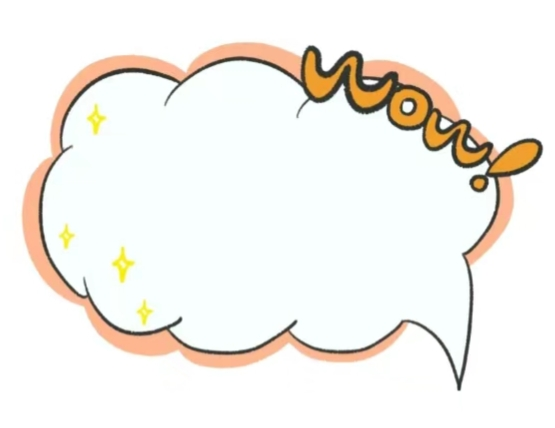 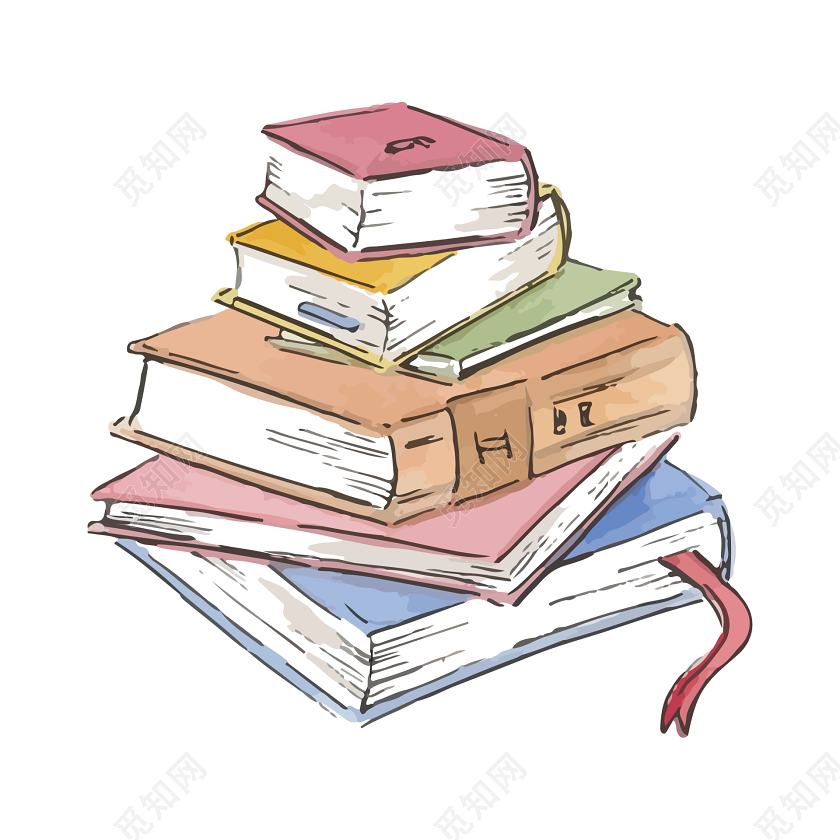 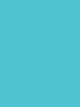 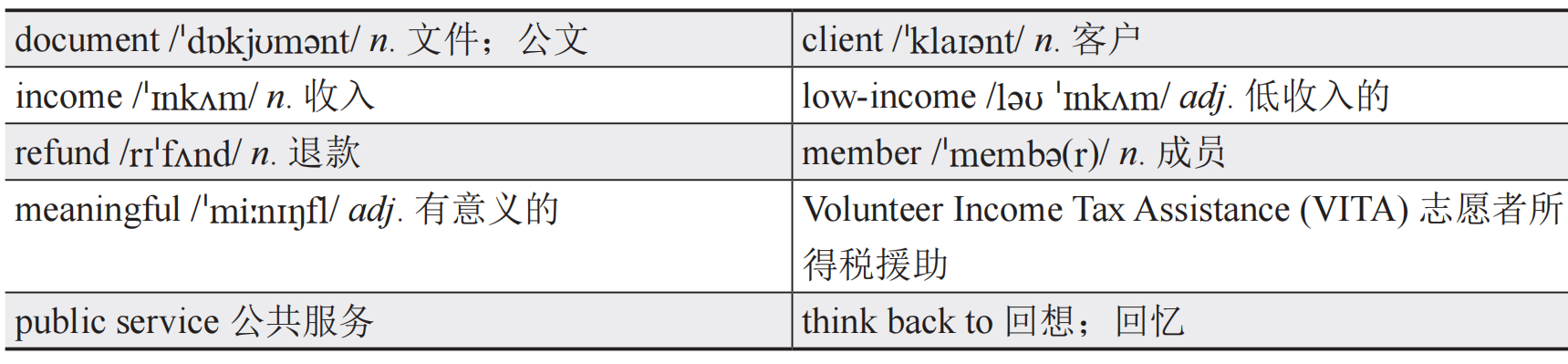 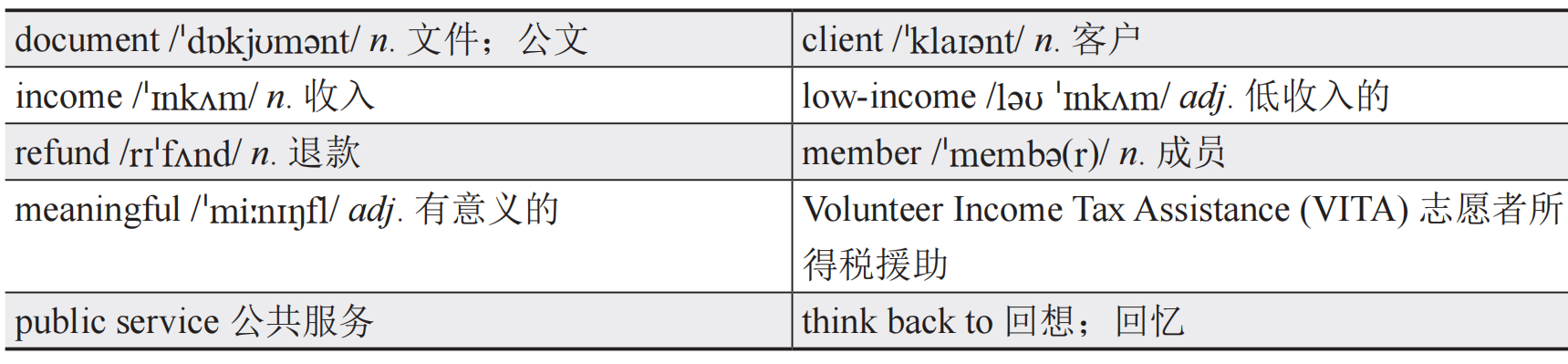 Words and Expressions
Passage Four
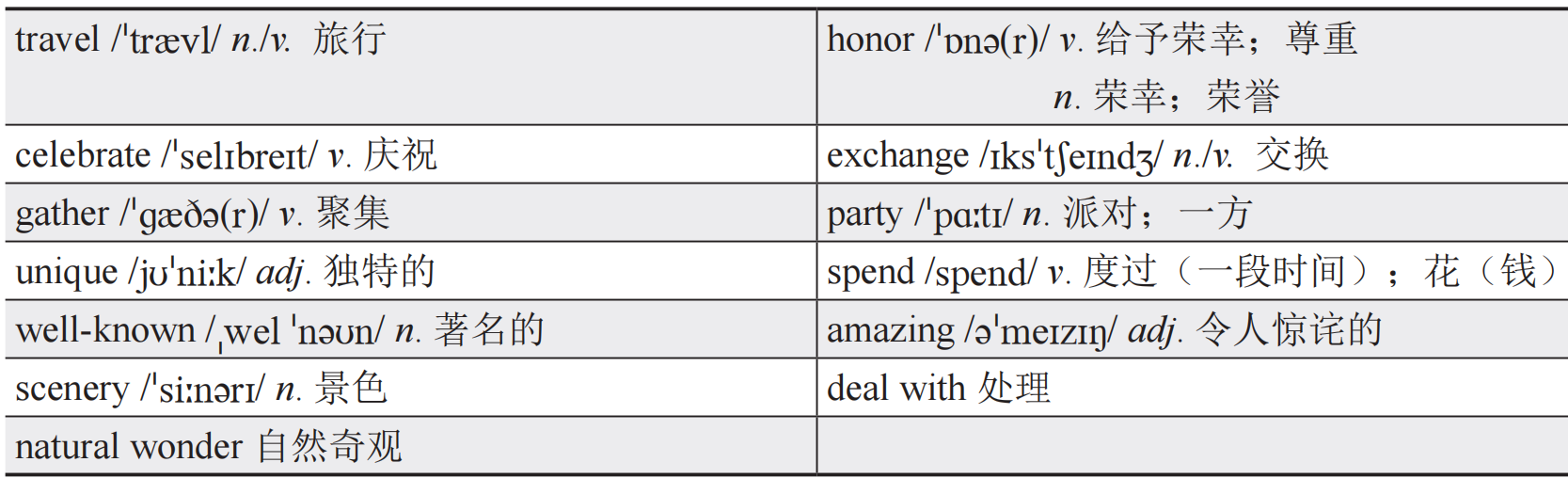 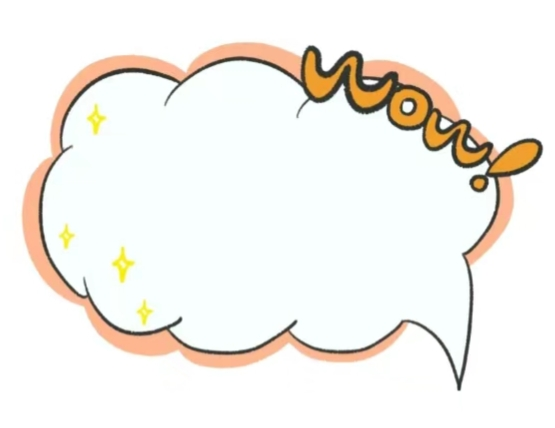 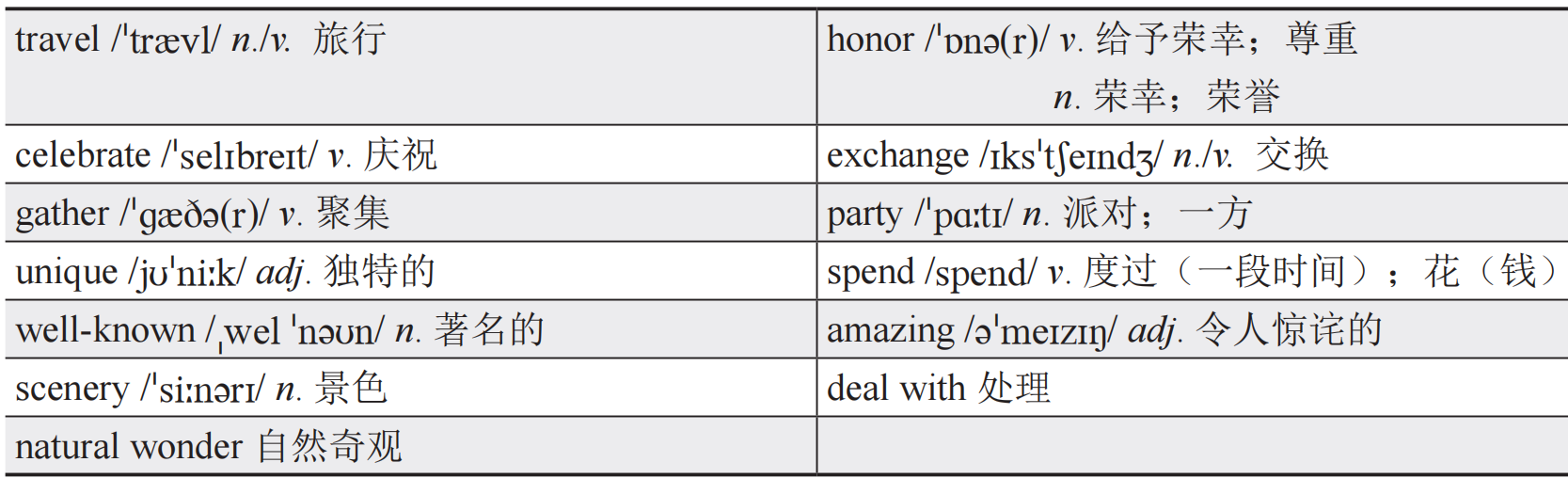 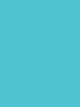 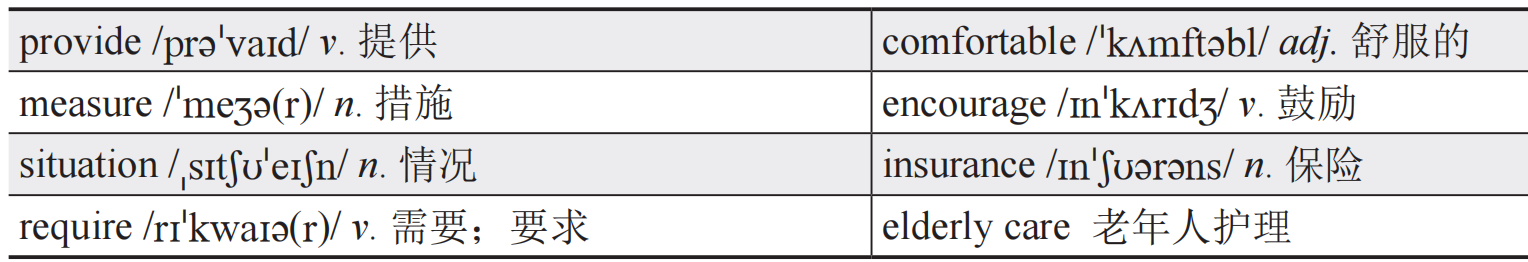 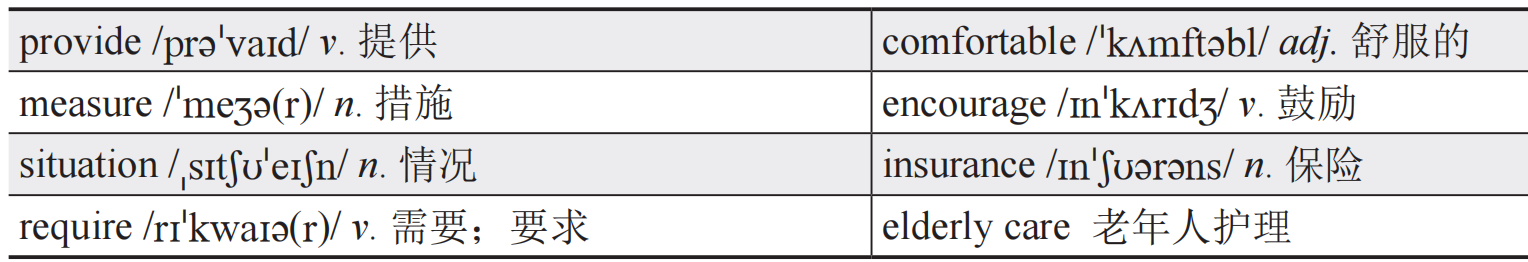 Passage Five
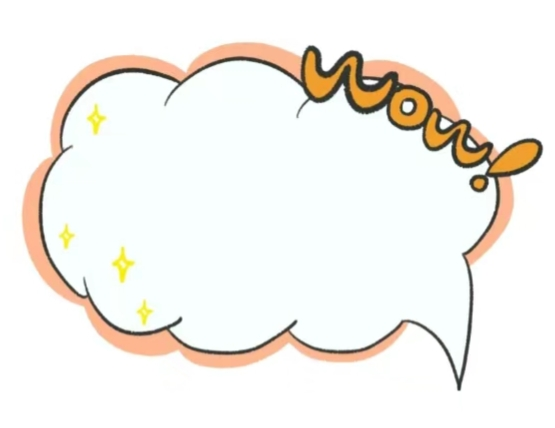 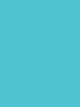 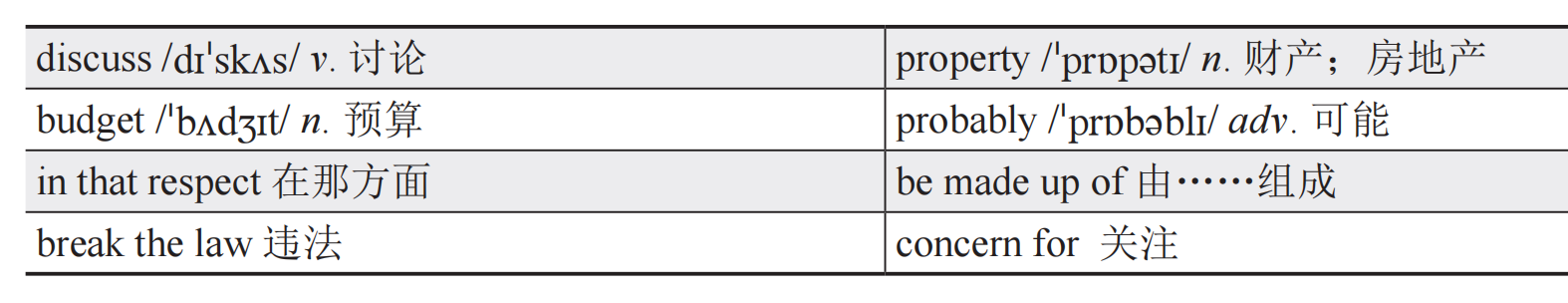 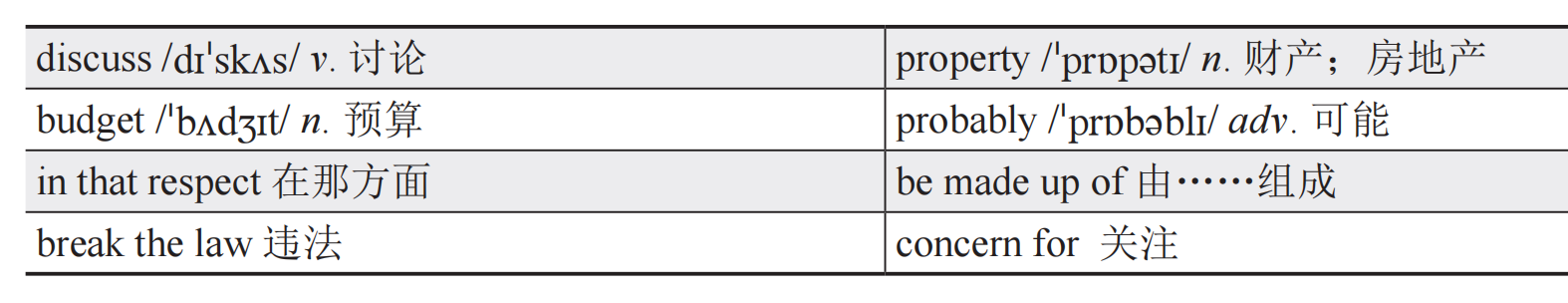 contents
Passage Six
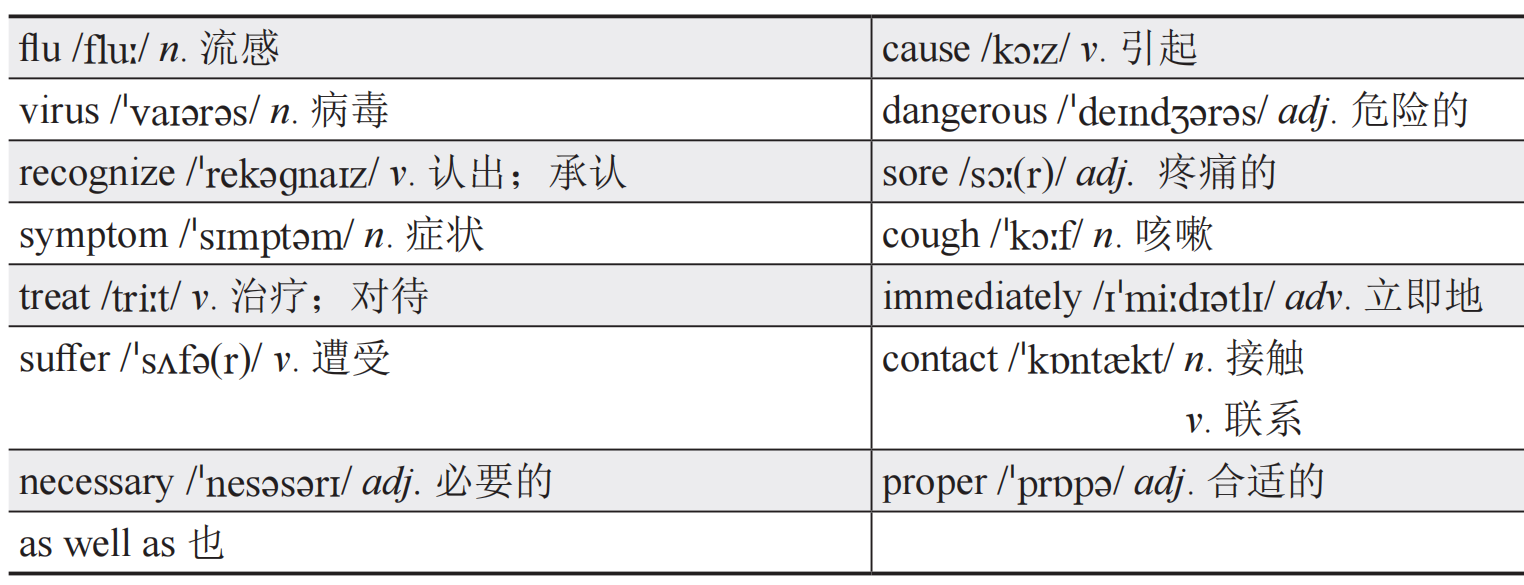 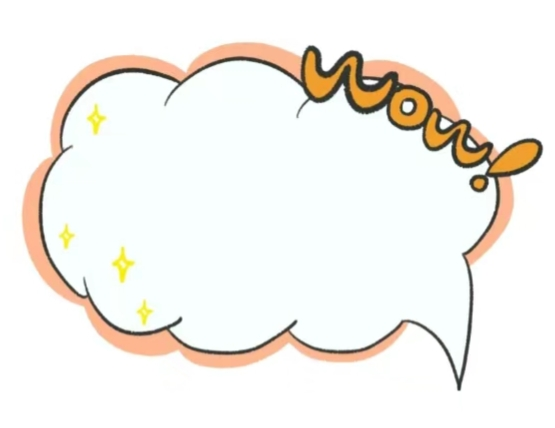 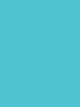 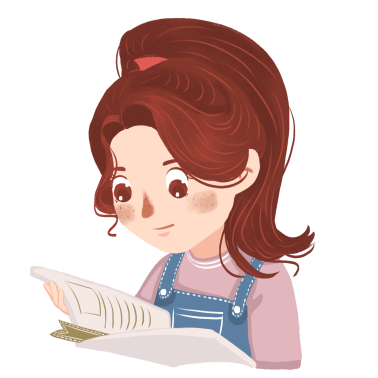 Assessment
A. Please choose the best Chinese meanings for the underlined words.
请选出句中画线单词的最佳中文意思。
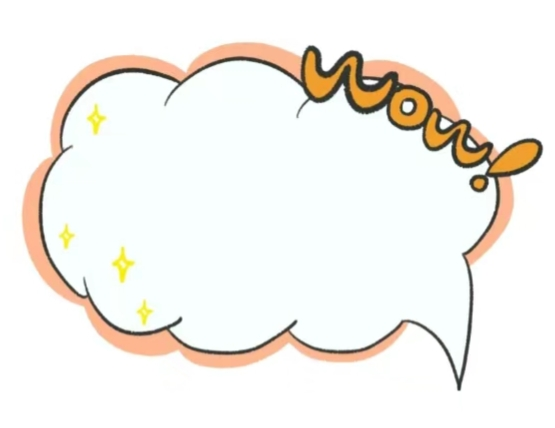 (     ) 1. Even though she was tired, she stayed up late to finish her project.
A. 尽管 		B. 因为		 C. 尽量 		D. 除非
A
【解析】even though意为“尽管”。句意：尽管她很疲倦，她还是熬夜完成项目。
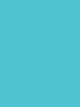 (     ) 2. She worked hard to complete the report before the deadline.
A. 完成 		B. 修改 		C. 推迟 		D. 结束
A
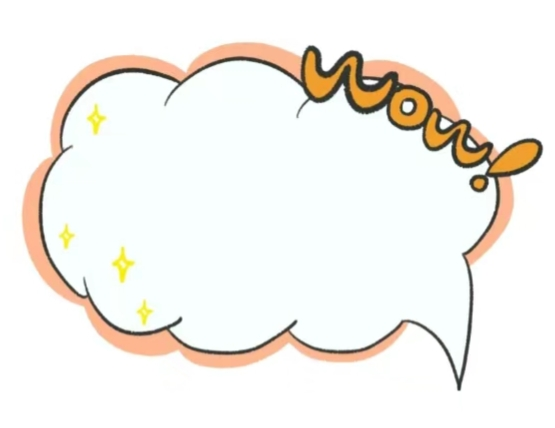 【解析】complete意为“完成”。句意：她努力工作以在截止日期之前完成报告。
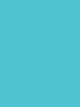 (     ) 3. His previous experience in sales helped him succeed in his new job.
A. 体验		 B. 经历 		C. 经验 		D. 感觉
C
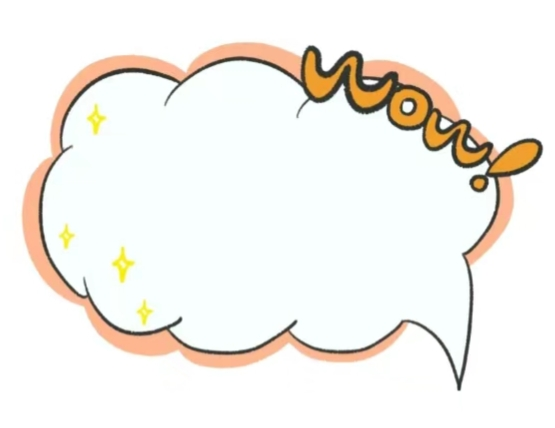 【解析】experience意为“经验”。句意：他之前在销售方面的经验帮助他在新工作中取得了成功。
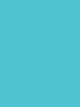 (     ) 4. The company provides training for new employees to help them get started.
A. 锻炼 		B. 课程 		C. 训练 		D. 培训
D
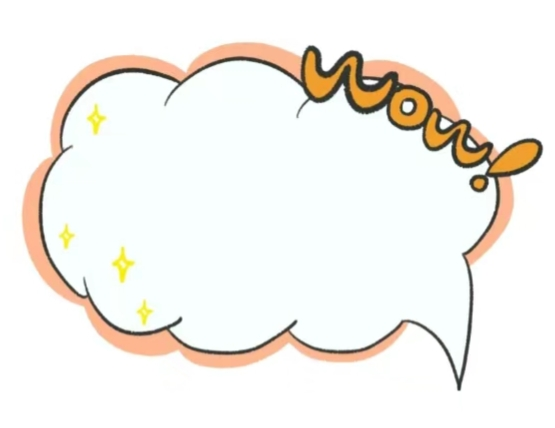 【解析】training意为“培训”。句意：公司为新员工提供培训，以帮助他们入门。
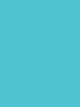 (     )  5. Lily enjoys participating in races because she likes to take on new challenges.
A. 障碍		 B. 挑战		 C. 冒险 		D. 奖励
B
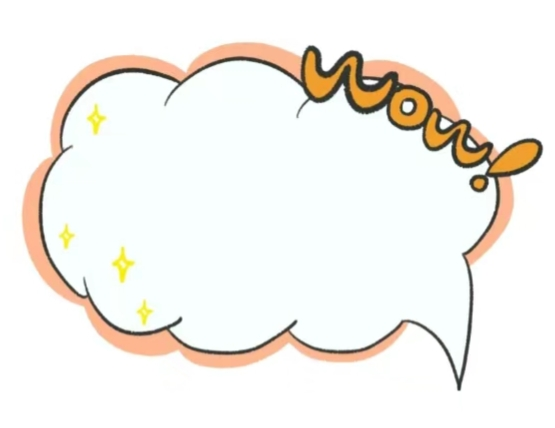 【解析】challenge意为“挑战”。句意：莉莉喜欢参加比赛，因为她喜欢迎接新挑战。
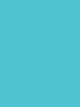 (     ) 6. When you deal with a problem, you need to find a way to solve it.
A. 忽视 		B. 处理		 C. 创造 		D. 避免
B
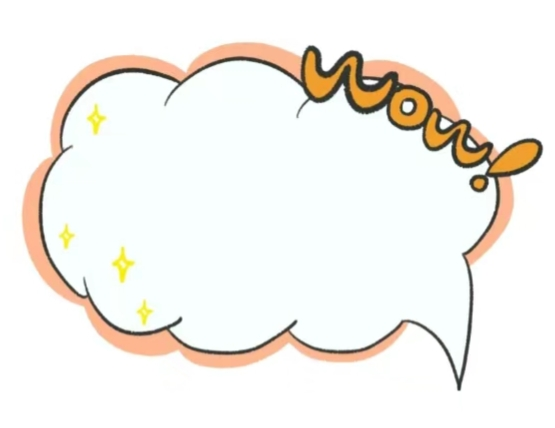 【解析】deal with意为“处理”。句意：当你处理一个问题时，你需要找到解决办法。
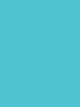 (     ) 7. One major disadvantage of the area is the lack of public transport.
A. 增加 		B. 足够 		C. 缺乏 		D. 减少
C
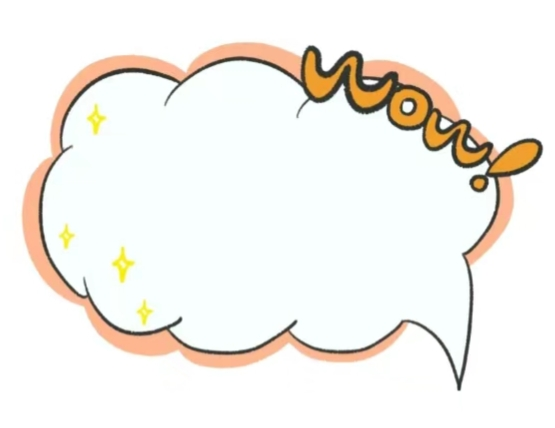 【解析】lack作名词意为“缺乏”。句意：这个地区的一大不便之处就是缺少公共交通工具。
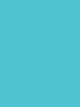 (     ) 8. She goes to the gym on a regular basis to stay fit.
A. 不规则的 		B. 偶尔的 		
C. 定期的 			D. 随意的
C
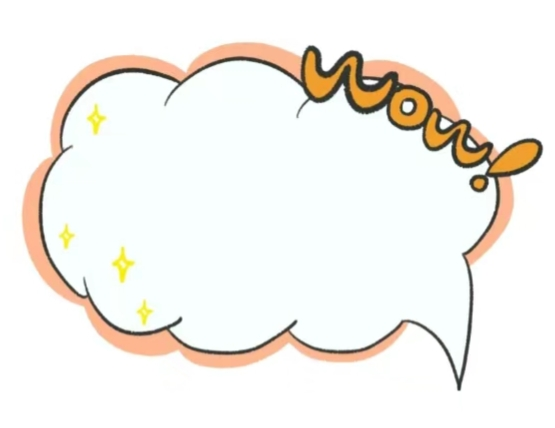 【解析】regular意为“定期的”。句意：她定期去健身房锻炼以保持健康。
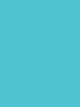 (     ) 9. The annual meeting will take place next month in the city center.
A. 举行 		B. 准备 		C. 取消 		D. 结束
A
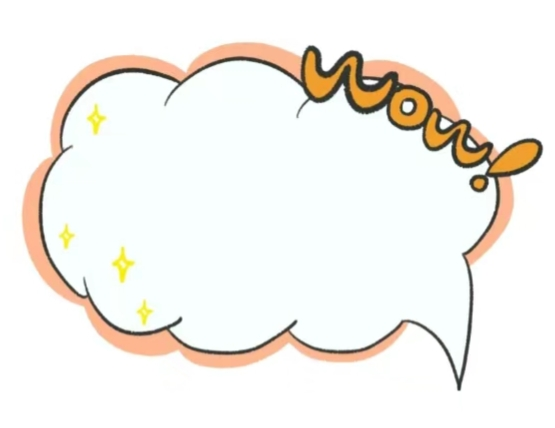 【解析】take place意为“发生”。句意：年会将于下个月在市中心举行。
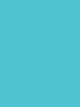 (     ) 10.You need to study at least two hours every day.
A. 最多		 B. 至少		 C. 仅仅		 D. 不足
B
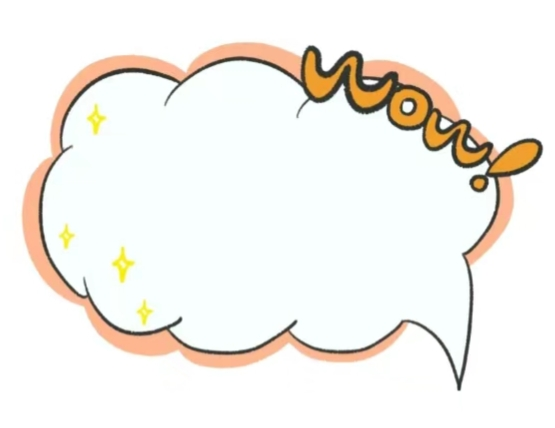 【解析】at least意为“至少”。句意：你每天至少要学习两个小时。
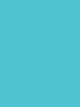 (     )  11.It was a shock to discover that he couldn’t read.
A. 惊喜 		B. 打击 		C. 震惊		 D. 震动
C
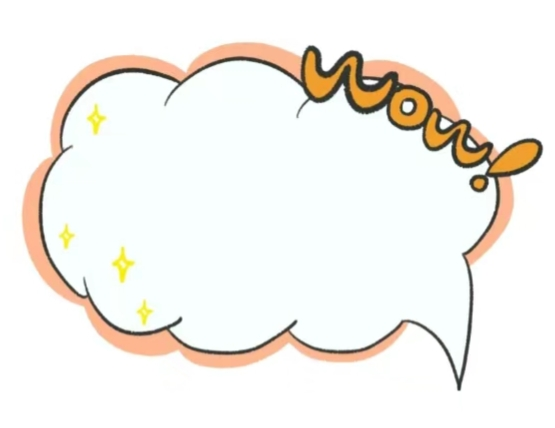 【解析】shock作名词意为“震惊”。句意：发现他不识字，我感到很震惊。
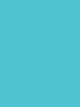 (     ) 12.The restaurant staff serves delicious meals to the customers.
A. 准备 		B. 端上 		C. 清理 		D. 品尝
B
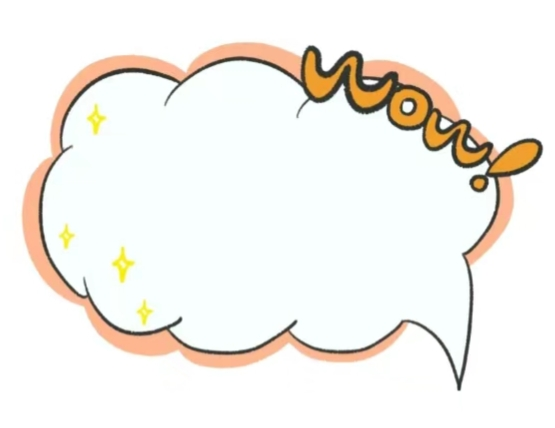 【解析】serve意为“服务；上（菜）”。句意：餐厅员工为顾客端上美味的餐点。
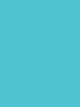 (     ) 13.The effect of the painkiller began to wear off after a few hours.
A. 变得有效		 B. 产生副作用 
C. 完全消失 		 D. 逐渐消失
D
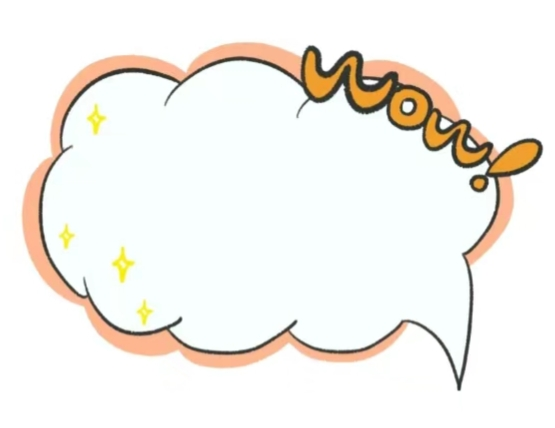 【解析】wear off意为“逐渐消失”。句意：止痛药的效果在几小时后开始逐渐消失。
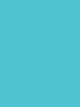 (     ) 14.It’s interesting to compare different cultures.
A. 评估 		B. 比较		 C. 描述		 D. 核对
B
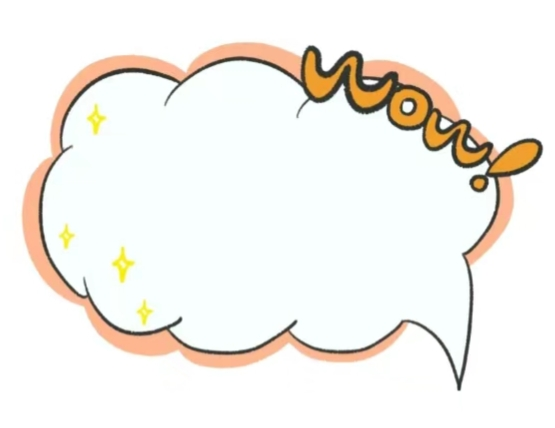 【解析】compare意为“比较”。句意：比较不同的文化是很有趣的。
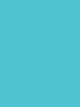 (     ) 15.Effective management is important for the success of any companies.
A. 管理 		B. 治理 		C. 操控 		D. 管制
A
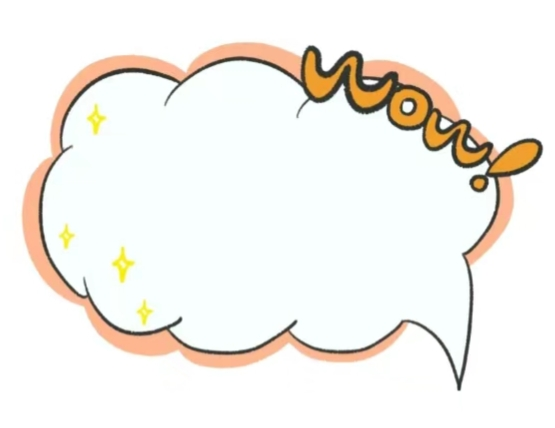 【解析】management意为“管理”。句意：有效的管理对任何公司的成功都很重要。
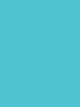 (     ) 16.The coach encourages his team to practice more to improve their skills. 
A. 惩罚 		B. 阻止 		C. 鼓励 		D. 忽视
C
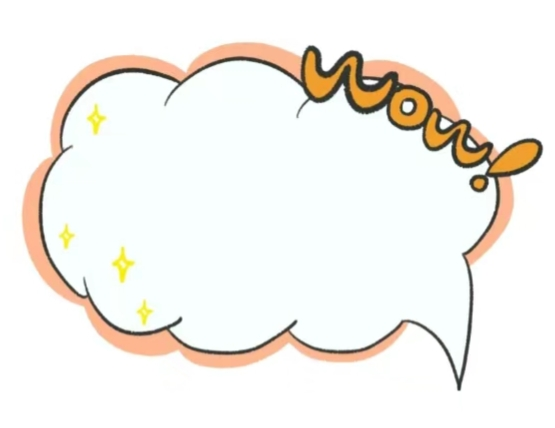 【解析】encourage意为“鼓励”。句意：教练鼓励他的团队多加练习以提高他们的技能。
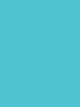 (     ) 17.The rules also require employers to provide safety training.
A. 请求 		B. 要求 		C. 命令		D. 需求
B
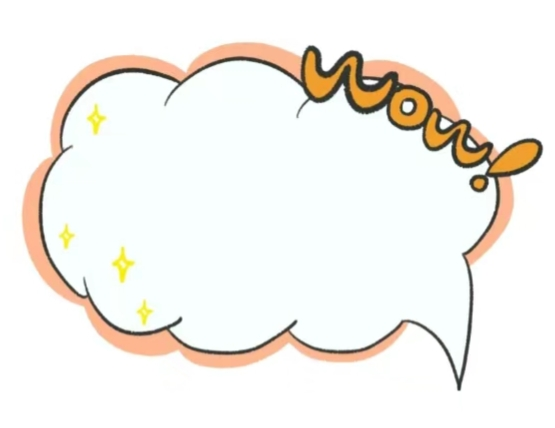 【解析】require意为“要求；需要”。句意：这些规定还要求雇主们提供安全培训。
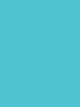 (     ) 18.The company has maintained trade contacts with its overseas partner.
A. 保养 		B. 保持 		C. 维修		 D. 坚持
B
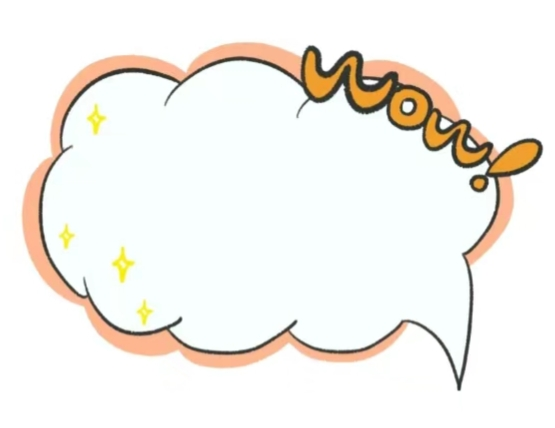 【解析】maintain意为“保持；维持”。句意：这家公司和它的海外伙伴一直保持着贸易往来。
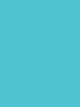 (     ) 19.If you do have concerns about your health, always seek professional help.
A. 商业的 		B. 正式的 		C. 职业的 		D. 专业的
D
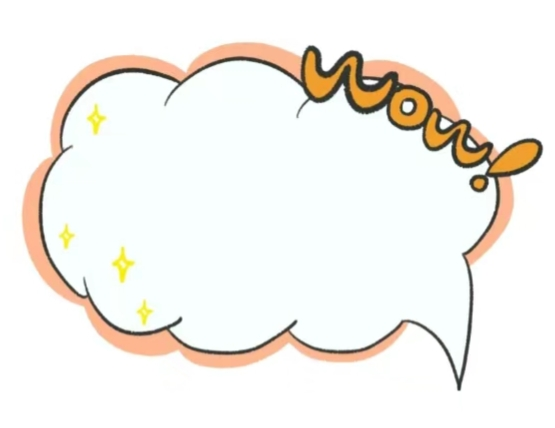 【解析】professional意为“专业的”。句意：如果你确实担心自己的健康，一定要寻求专业帮助。
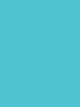 (     ) 20.Amy made a budget for her living expenses.
A. 预算 		B. 计划		 C. 清单 		D. 指南
A
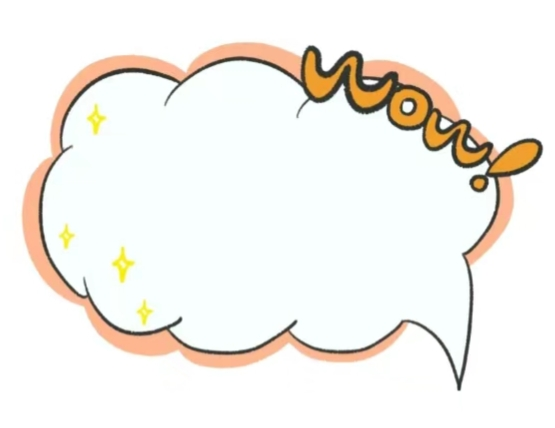 【解析】budget意为“预算”。句意：艾米制定了生活开支的预算。
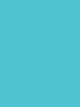 B. Read the passage and choose the best answer for each blank.
阅读文章，并为各题选出最佳选项。
Anna discovered a volunteer program that aimed to 1    assistance to low-income families regularly. Eager to participate in 2    service, she completed an application to 3    for the program.
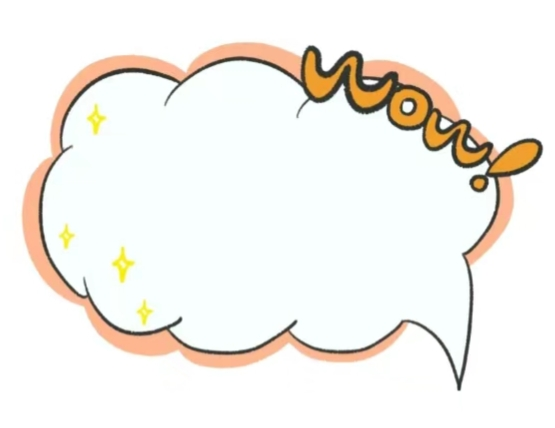 (     ) 1. A. provide 	B. receive 	C. serve 		D. complete
(     ) 2. A. personal 	B. public 	C. private 		D. business
(     ) 3. A. select 		B. enroll 	C. provide 		D. apply
A
B
D
1【解析】
2【解析】
3【解析】
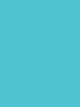 Back
1.【解析】根据文章第一句可知，志愿者项目是为了向低收入家庭“提供帮助”。A项意为“提供”，符合语境。B项意为“接收”；C项意为“服务”；D项意为“完成”，都不合适。故选A项。
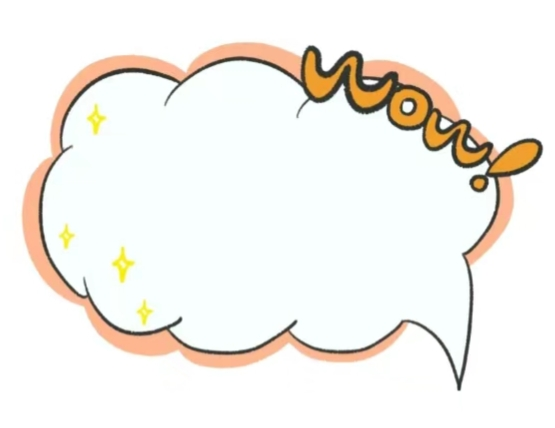 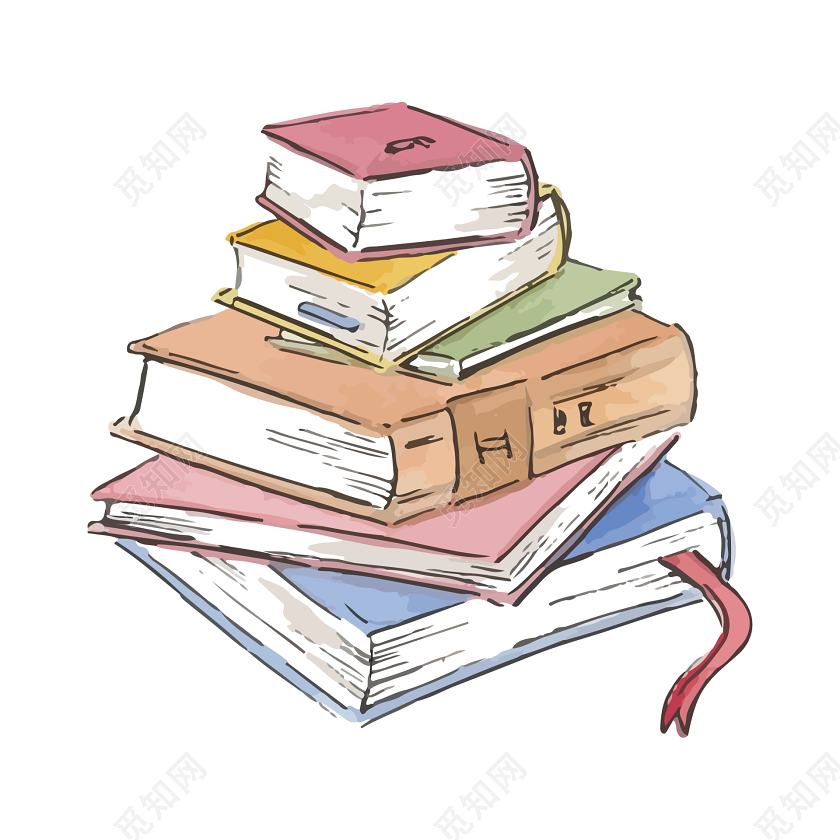 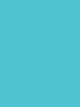 Back
2.【解析】public service为固定搭配，意为“公共服务”，符合语境。故选B项。
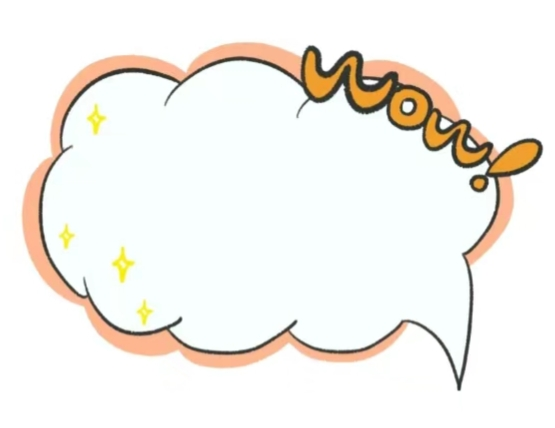 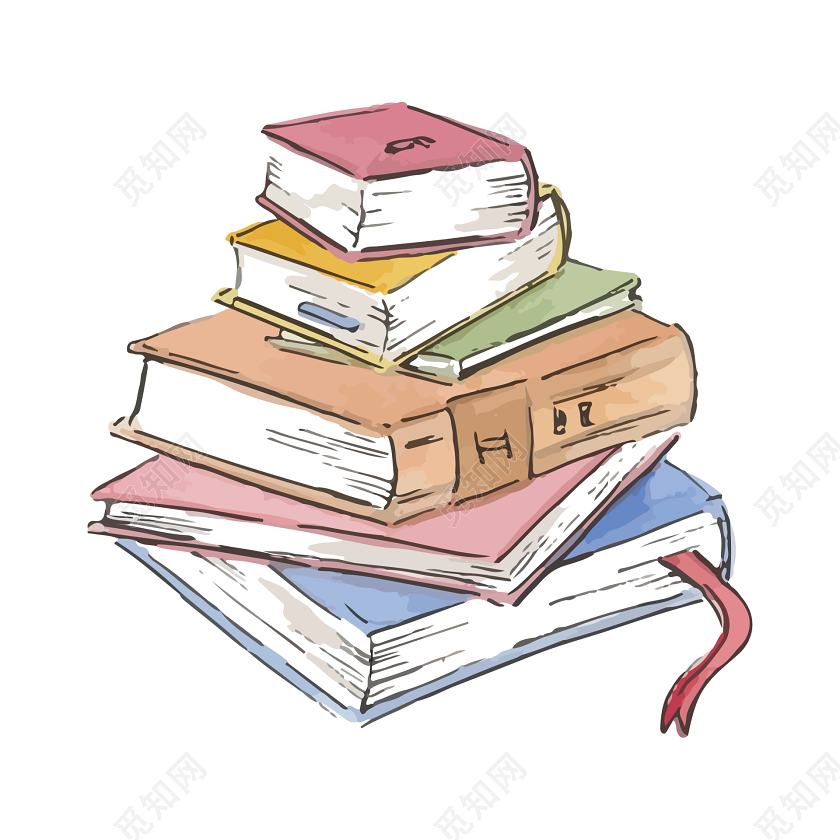 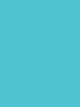 Back
3.【解析】A项意为“选择”；B项意为“注册”；C项意为“提供”；D项意为“申请”。根据本空格前面的“application（申请表）”和空格后的for可知，考查固定搭配apply for。故选D项。
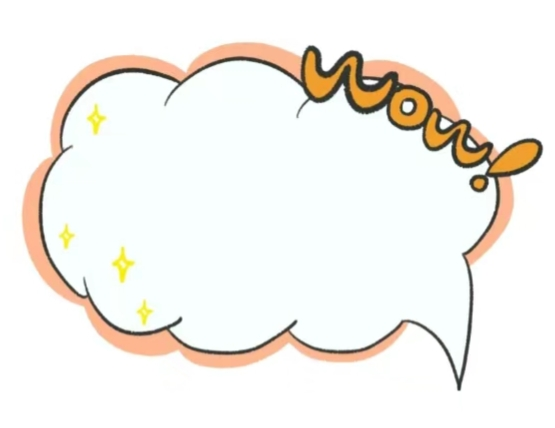 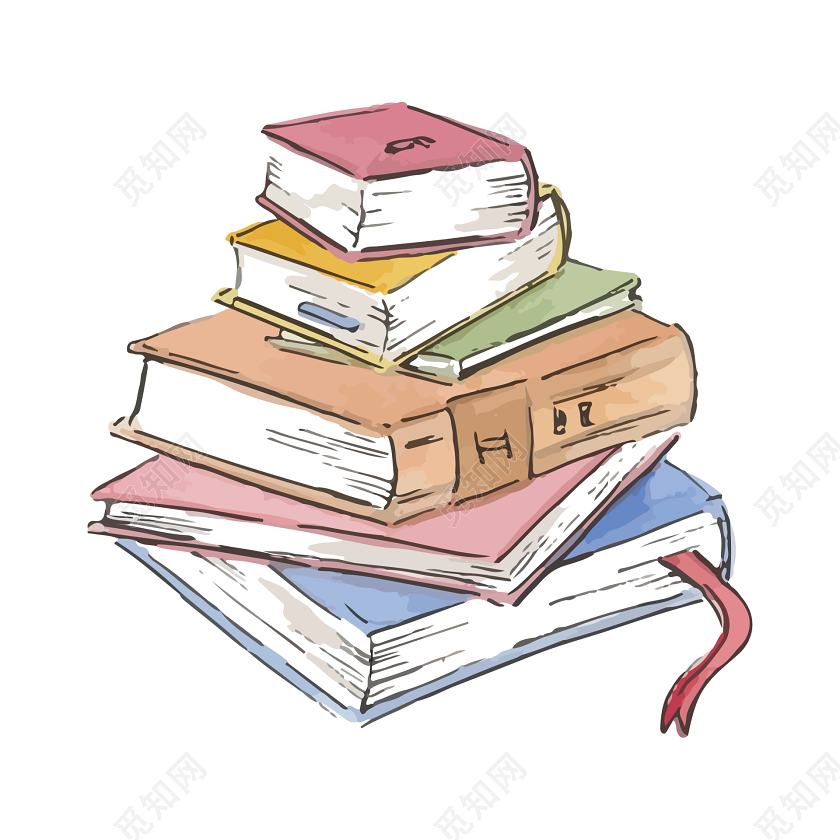 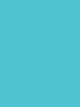 Upon joining, the program offered thorough 4     that included how to solve common challenges, such as tax preparation, property management and elderly care. The training also featured the use of artificial intelligence (AI) to improve customer 5___ .
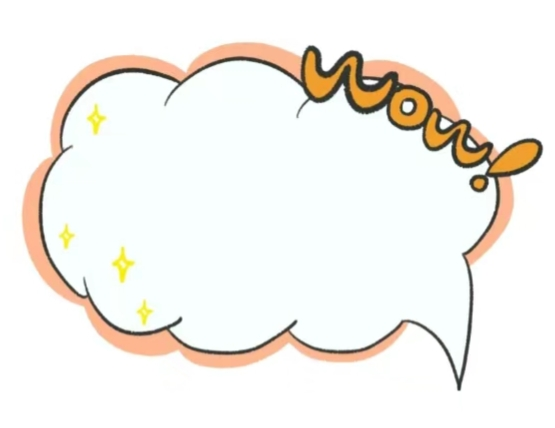 (     ) 4. A. guidance     B. assistance       C. training      D. information
(     ) 5. A. comment     B. knowledge     C. feeling       D. experience
C
D
3【解析】
4【解析】
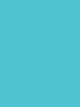 Back
4.【解析】结合下文提到的志愿者项目教大家如何应对常见问题，以及第二句再次提到training，可以推测空格句应表示该项目提供全面的培训。故选C项。
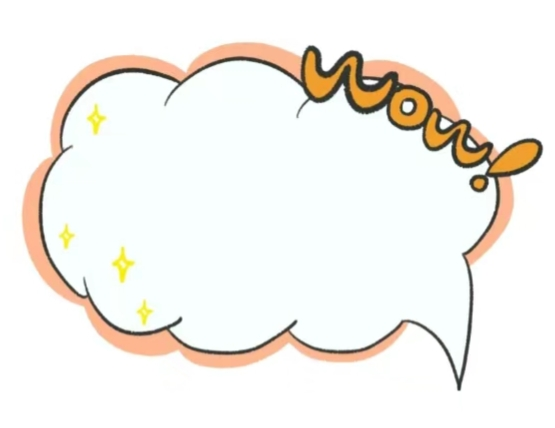 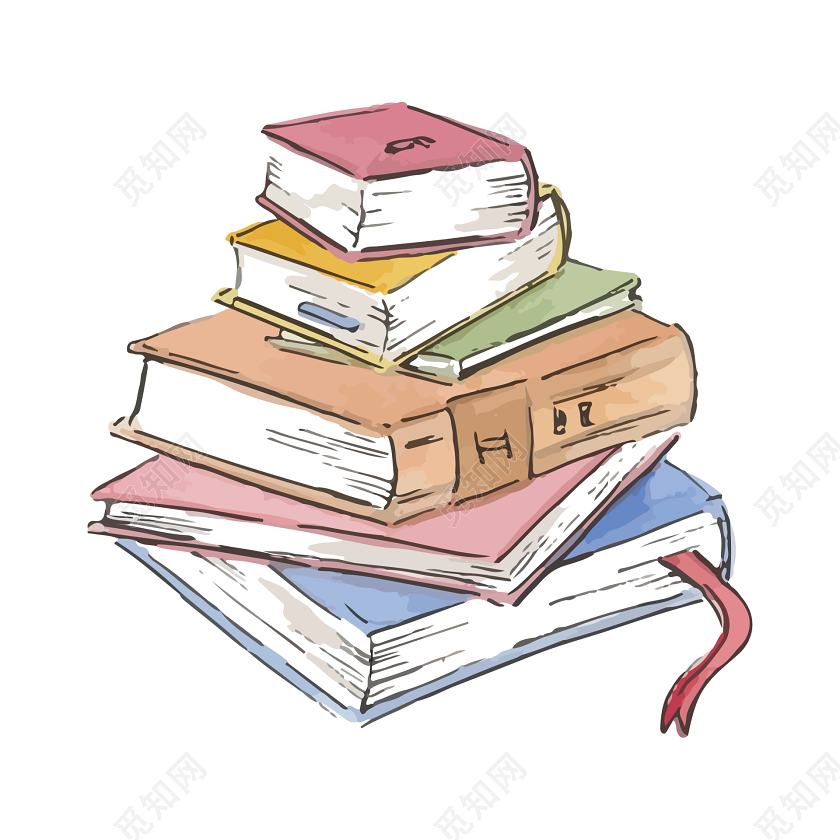 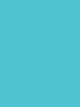 Back
5.【解析】A项意为“评论”；B项意为“知识”；C项意为“感觉”；D项意为“体验”。结合上下文可知，这里指的是通过AI技术来改善客户“体验”。故选D项。
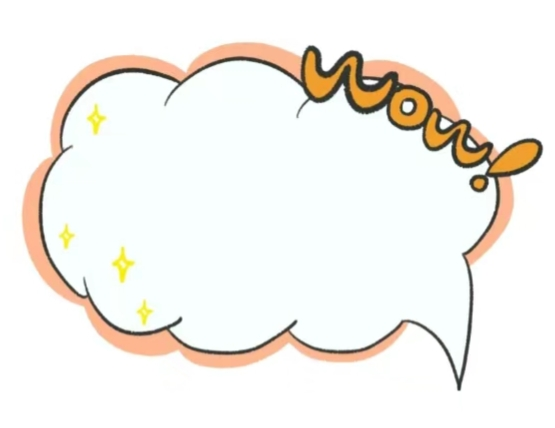 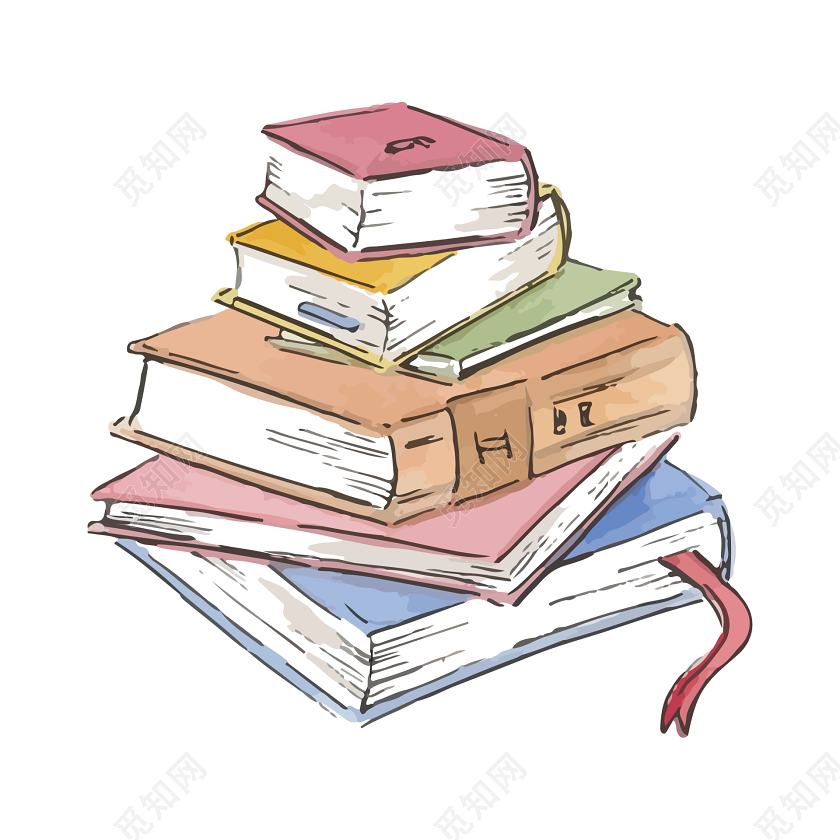 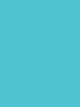 Recently, an elderly 6    asked for help with a refund. Knowing he was suffering from health issues, Anna 7    him. By using virtual assistants, she 8    him effectively.
(     ) 6. A. agent 		B. client 	C. visitor 		D. participant
(     ) 7. A. walked along 		B. walked up to 
            C. walked away from 		D. walked out
(     ) 8. A. served 		B. fixed 	C. encouraged 	D. ignored
B
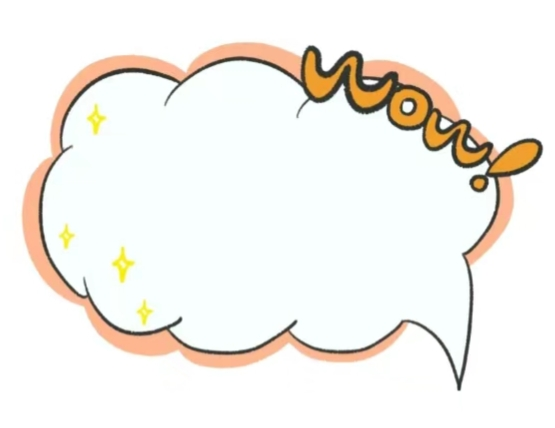 B
A
6【解析】
7【解析】
8【解析】
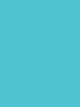 Back
6.【解析】A项意为“代理人”；B项意为“客户”；C项意为“访客”；D项意为“参与者”。结合第四段“the growing number of clients（不断增加的客户）”可知，这位老人是需要帮助的客户。故选B项。
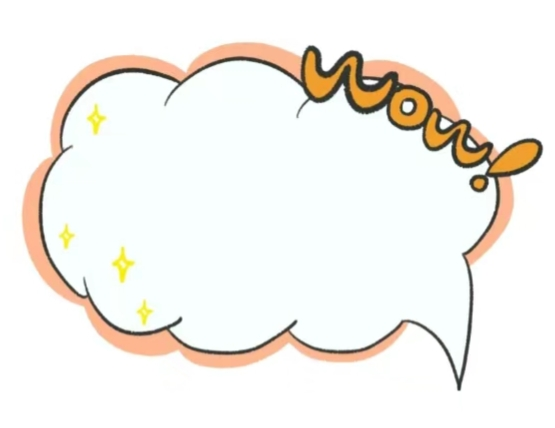 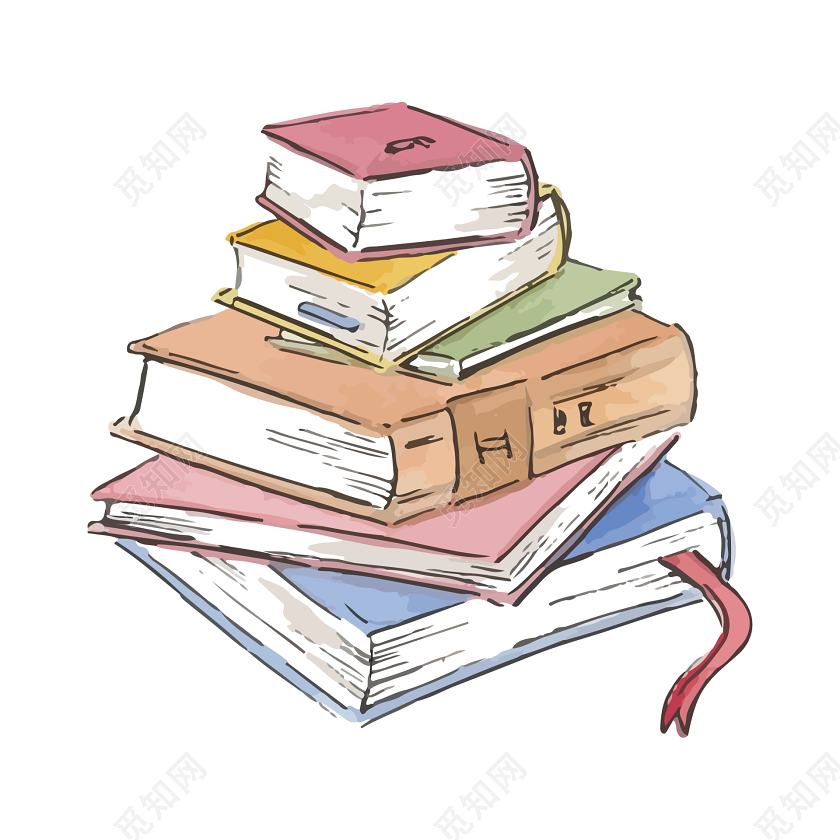 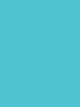 Back
7.【解析】A项意为“沿着……走”；B项意为“走向……”；C项意为“离开”；D项意为“走出去”。根据前文“suffering from health issues”可知，老人遭受健康问题的困扰，安娜作为志愿者应是走向老人去帮助他。故选B项。
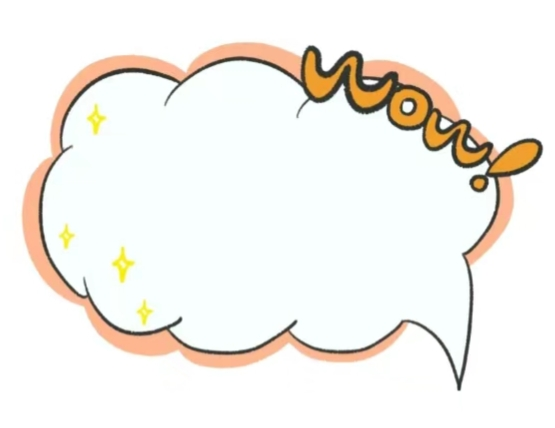 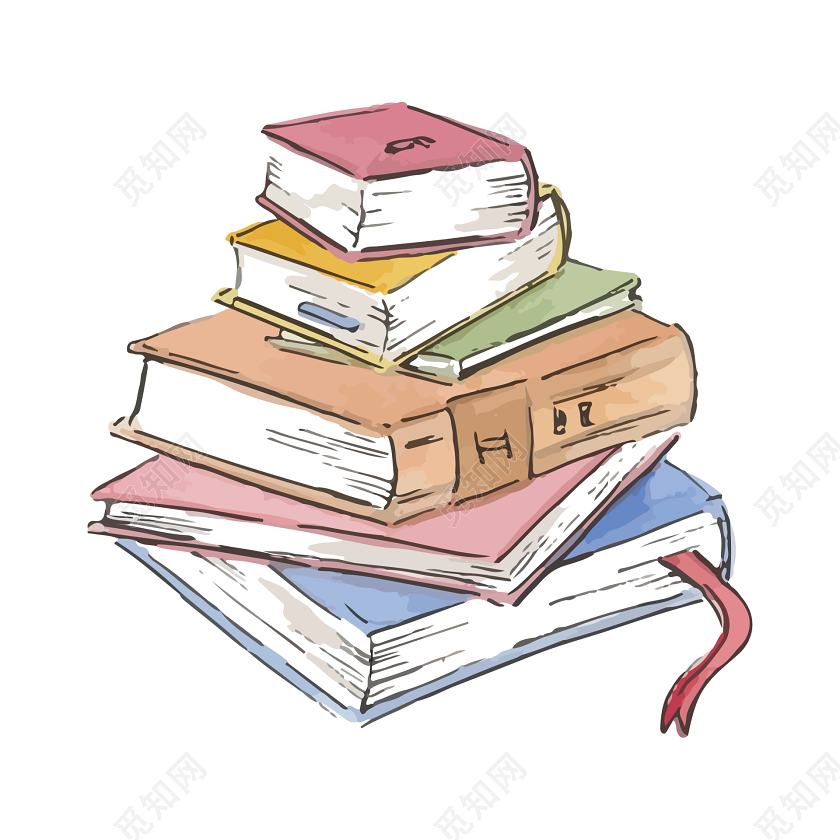 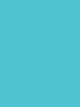 Back
8.【解析】A项意为“服务”；B项意为“修理”；C项意为“鼓励”；D项意为“忽视”。根据上下文可知，安娜应该作为志愿者为老人服务。故选A项。
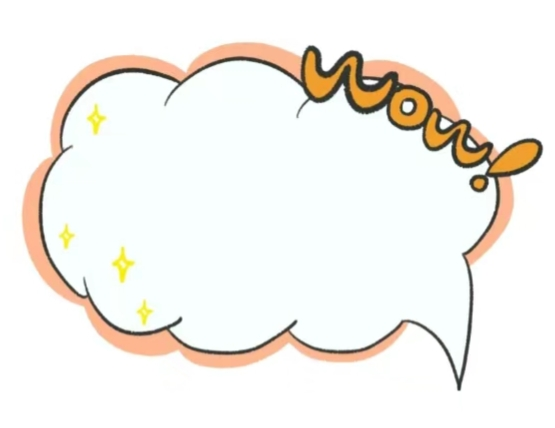 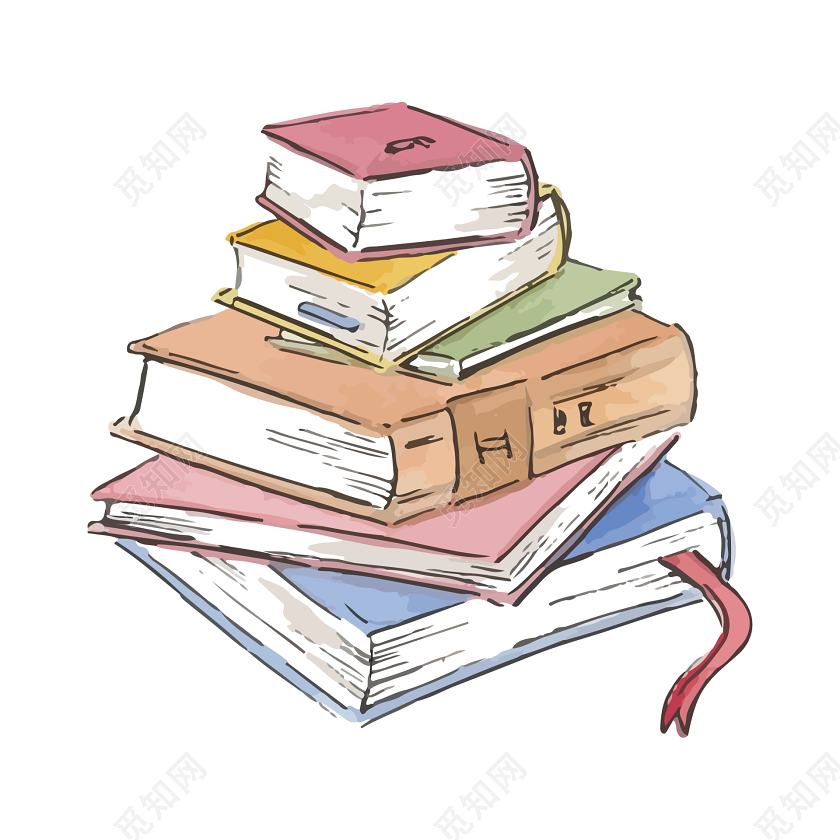 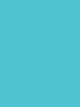 9    , she realized that she could use AI to reduce serving time and meet the needs of the growing number of clients. So she 10    the usage of AI in the community, which received positive feedback.
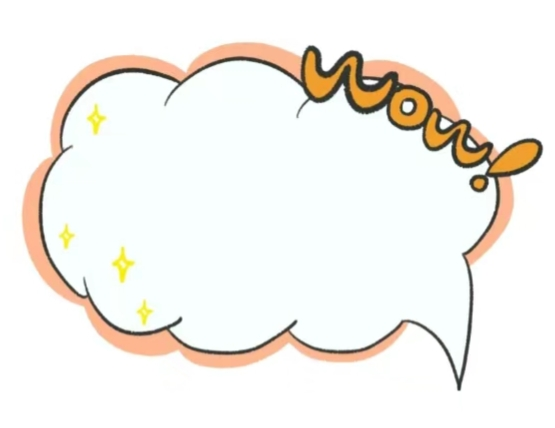 (     ) 9. A. So 		B. Therefore     C. Moreover      D. However
(     ) 10. A. supported 	B. provided       C. completed     D. promoted
C
D
9【解析】
10【解析】
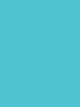 Back
9.【解析】A项意为“因此”，表示因果关系；B项意为“因此”，与A项意思相近，但语气更强，更正式；C项意为“此外；而且”，用于强调或补充前文内容；D项意为“然而”，用于表示转折关系。根据前后文，空格处应表示递进。故选C项。
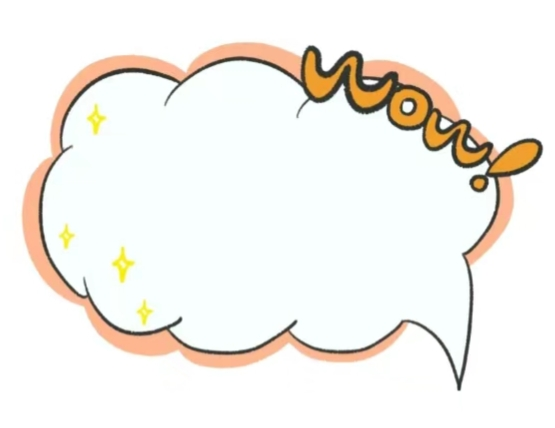 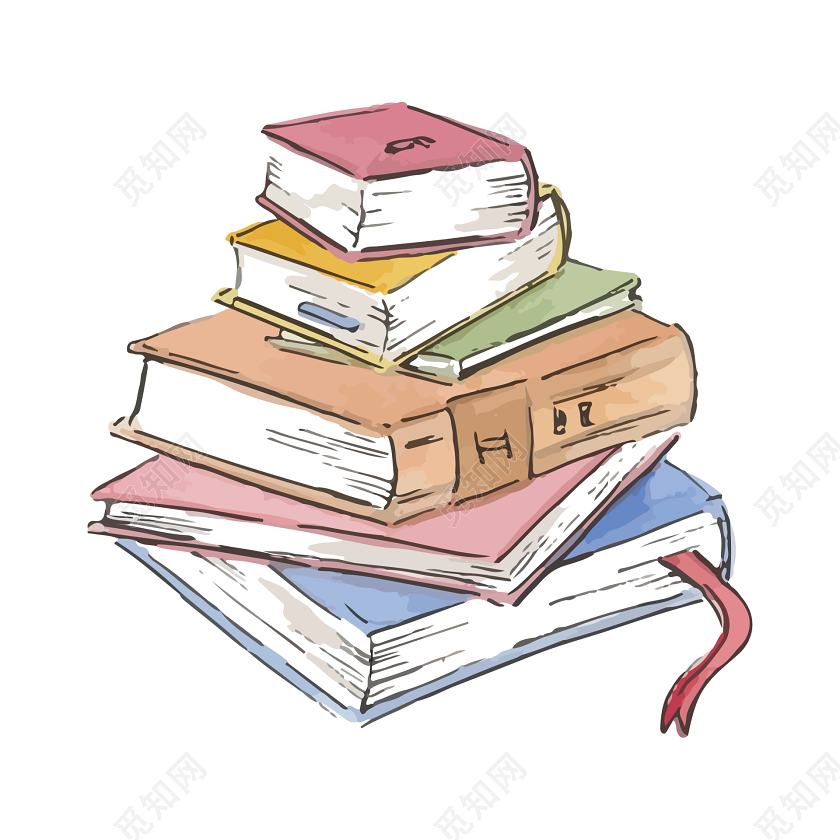 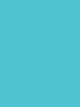 Back
10.【解析】A项意为“支持”；B项意为“提供”；C项意为“完成”；D项意为“推广”。根据上文，安娜利用人工智能来减少服务时间，可以推测她推广了人工智能的使用。故选D项。
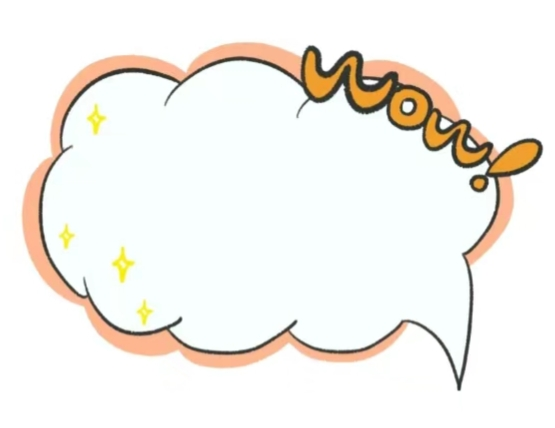 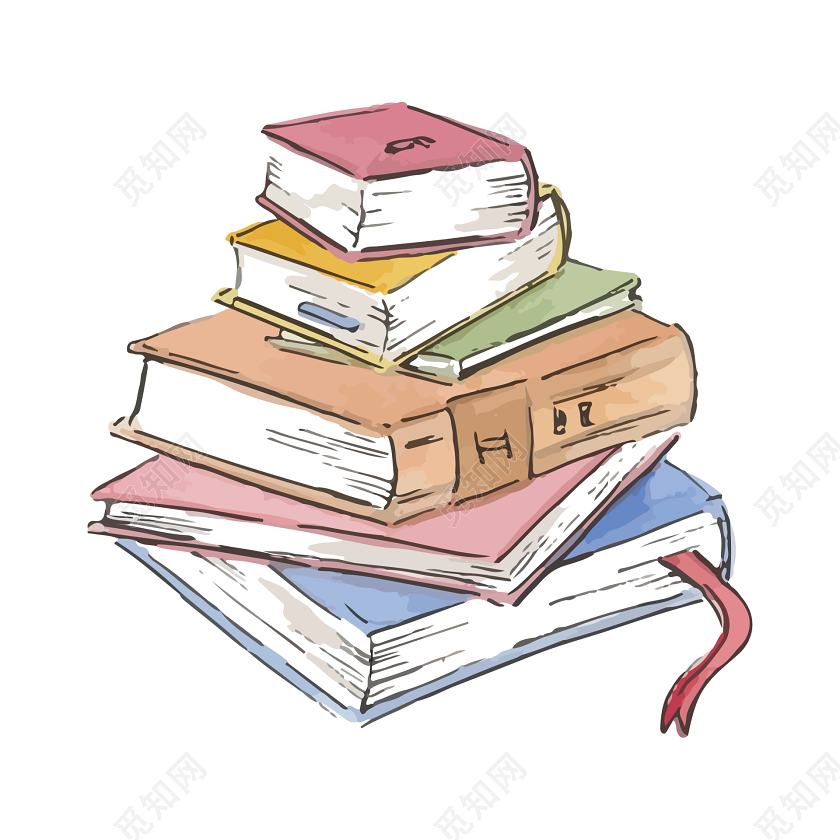 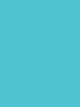 Devoted to public service for many years, Anna had become quite 11    among the community. The  12    of her work and the benefits she brought to others were well-known, so she earned a lot of 13    for her efforts. 14    the initial enthusiasm might wear off, as Anna thought back to her experiences with clients, she always felt good about her decision.
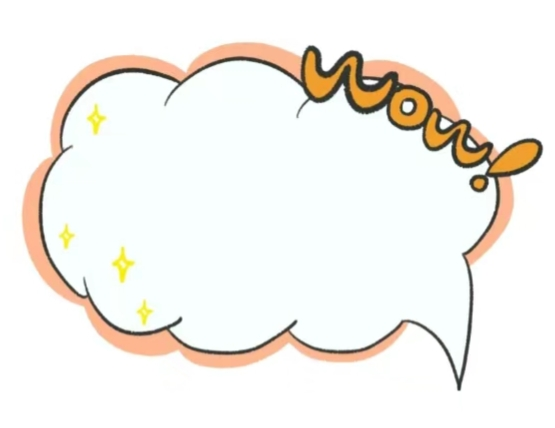 (     ) 11. A. popular     B. unknown 		C. disliked 		D. ordinary
(     ) 12. A. award      B. element 		C. situation 	D. spirit
(     ) 13. A. stress       B. respect 		C. result 		D. joy
(     ) 14. A. But          B. Even though 	C. In spite of 	D. When
A
D
B
B
11【解析】
12【解析】
13【解析】
14【解析】
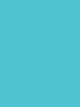 Back
11.【解析】A项意为“受欢迎的”；B项意为“不为人知的”；C项意为“被厌恶的”；D项意为“普通的”。根据语境，安娜多年来投身于公共服务，可以推测她在社区内很受欢迎。故选A项。
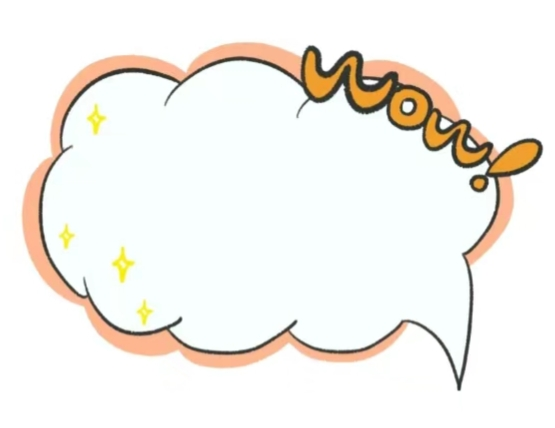 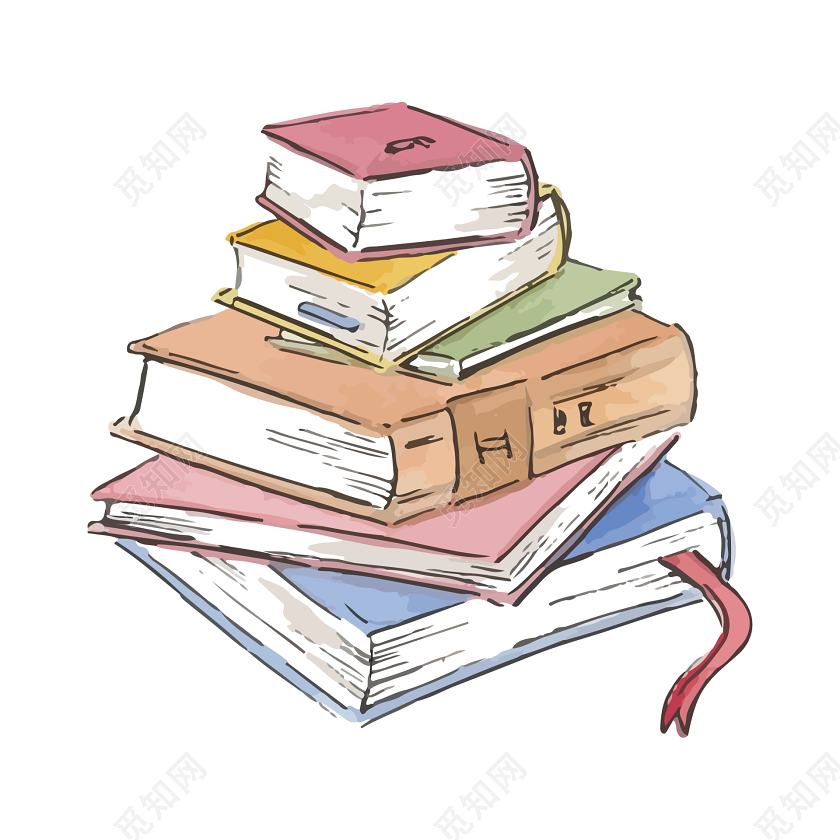 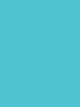 Back
12.【解析】A项意为“奖项”；B项意为“要素”；C项意为“情况”；D项意为“精神”。根据本句句意“她的工作精神以及为他人带来的益处广为人知”，故选D项。
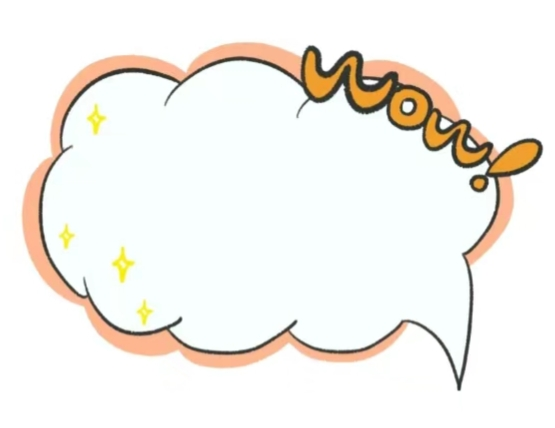 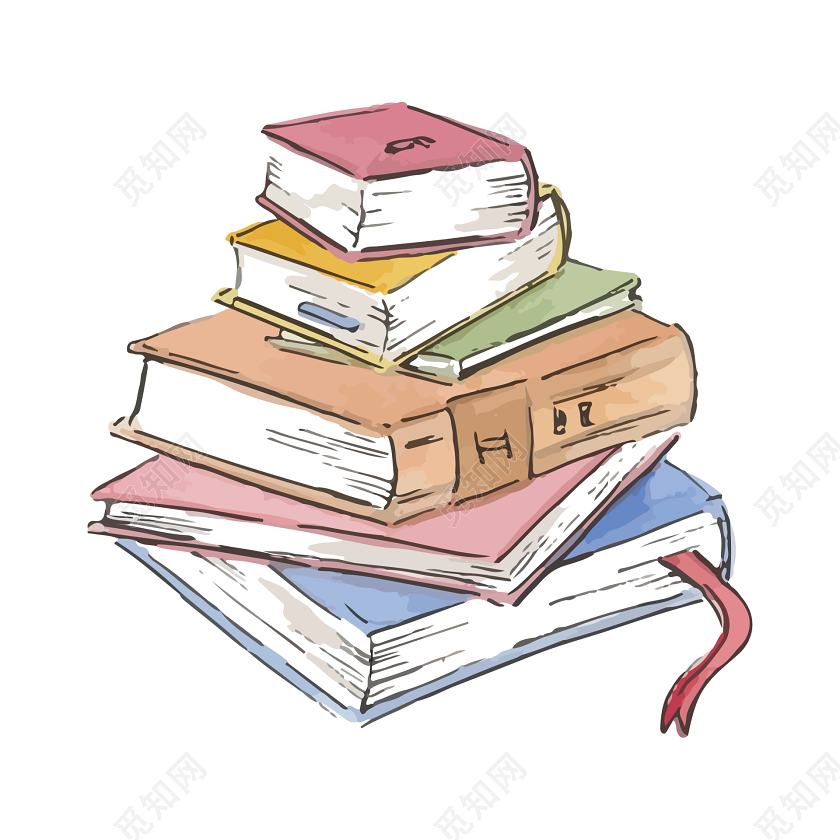 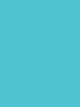 Back
13.【解析】A项意为“压力”；B项意为“尊重”；C项意为“结果”；D项意为“快乐”。根据上文，她的工作精神以及为他人带来的益处广为人知，可知她应该赢得了很多尊重。故选B项。
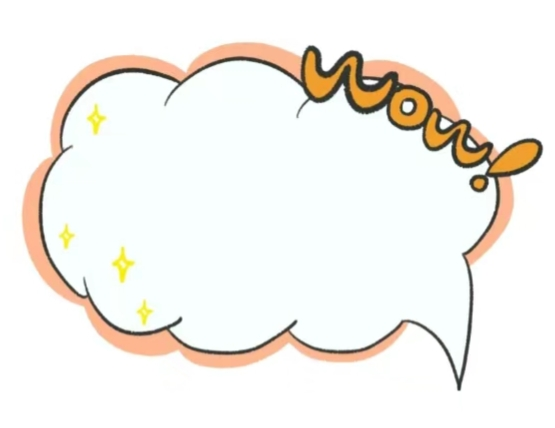 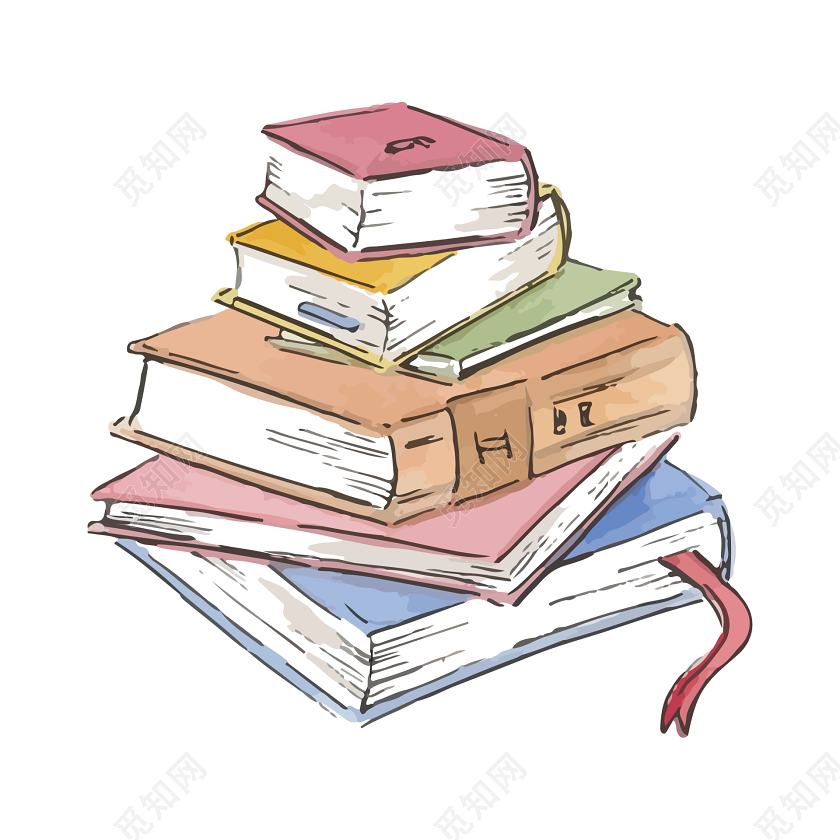 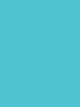 Back
14.【解析】A项意为“但是”；B项意为“尽管”；C项意为“尽管”，后面接名词或名词短语；D项意为“当……时”。根据语境可知，尽管最初的热情可能会逐渐消退，但安娜每每想起帮助客户的经历，都更坚信自己的决定是正确的。故选B项。
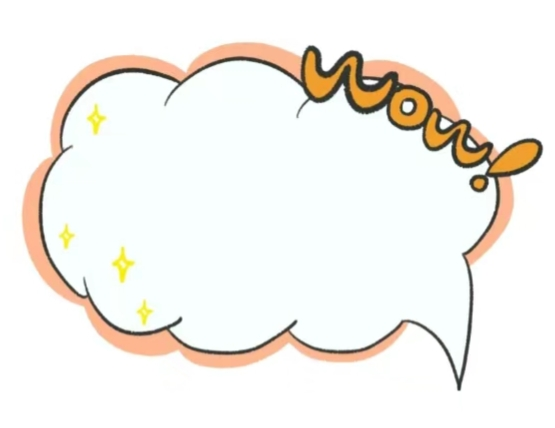 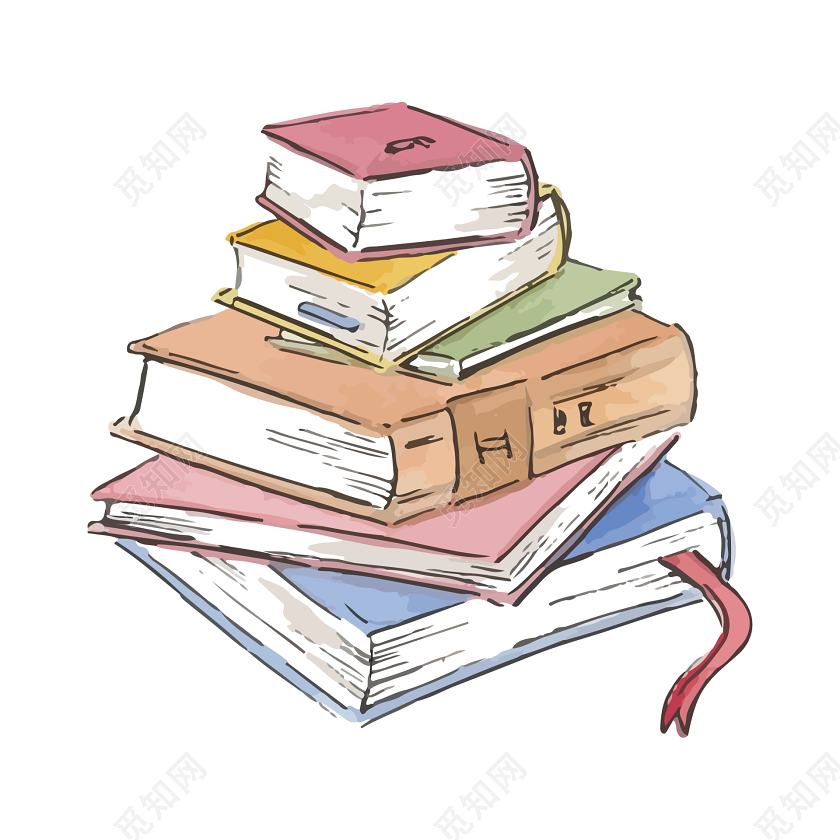 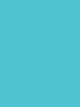 Nowadays, Anna still looks for ways to improve her services and 15    others to participate in such meaningful work.
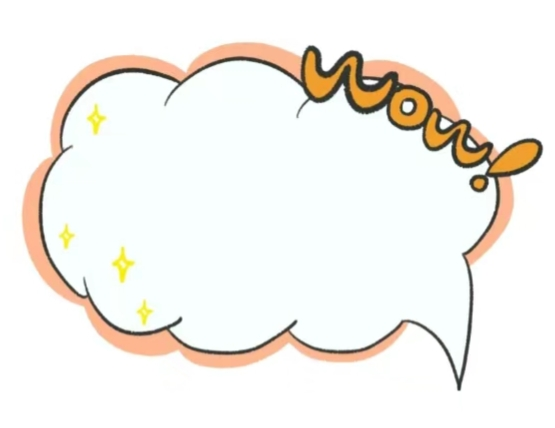 (     ) 15. A. encourages    B. criticizes    C. manages    D. discourages
A
15【解析】
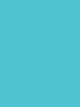 Back
15.【解析】A项意为“鼓励”；B项意为“批评”；C项意为“管理”；D项意为“阻止”。根据语境可知，安娜仍然在寻找方法来提升她的服务水平，并鼓励他人参与这样有意义的工作。故选A项。
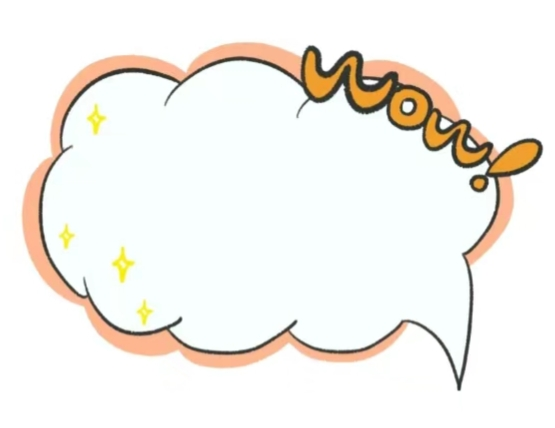 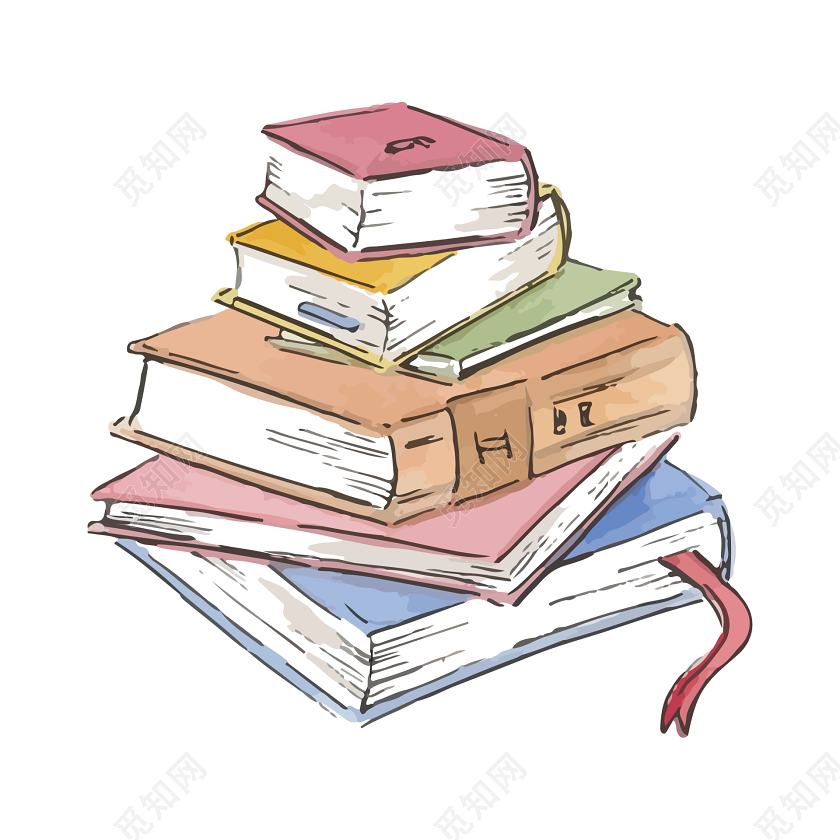 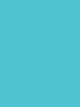 C. Have a check.
开展自我评价。
我掌握的词汇：
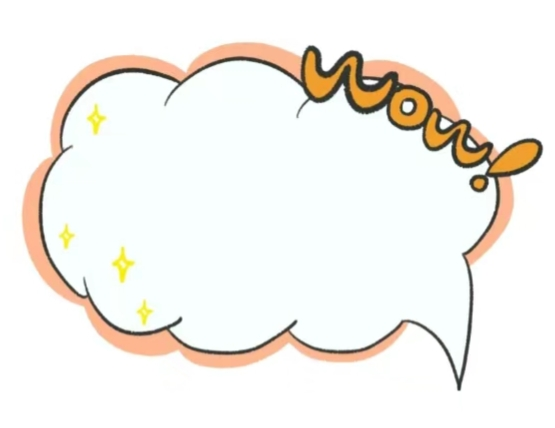 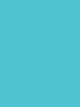 contents
我掌握的阅读理解技能：
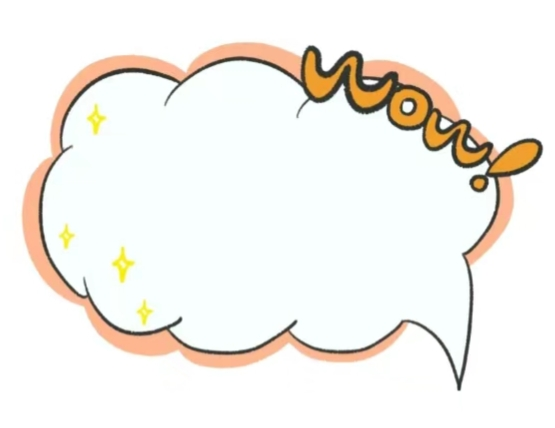 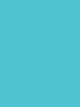 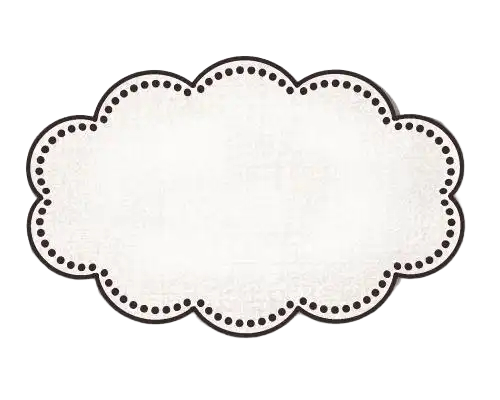 Thank you !
C
B
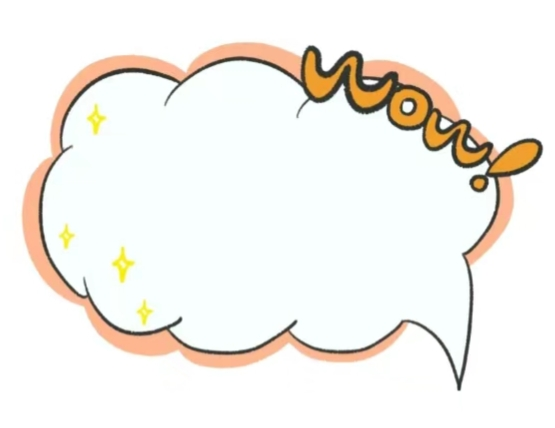 A
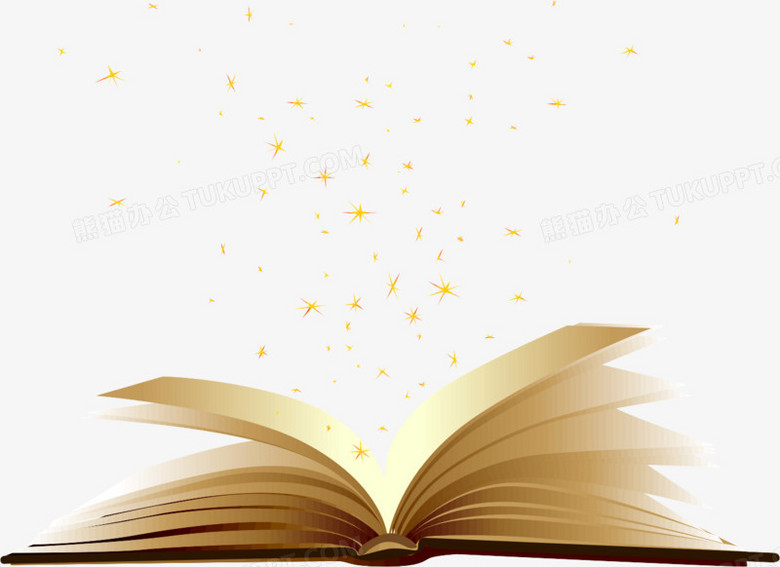